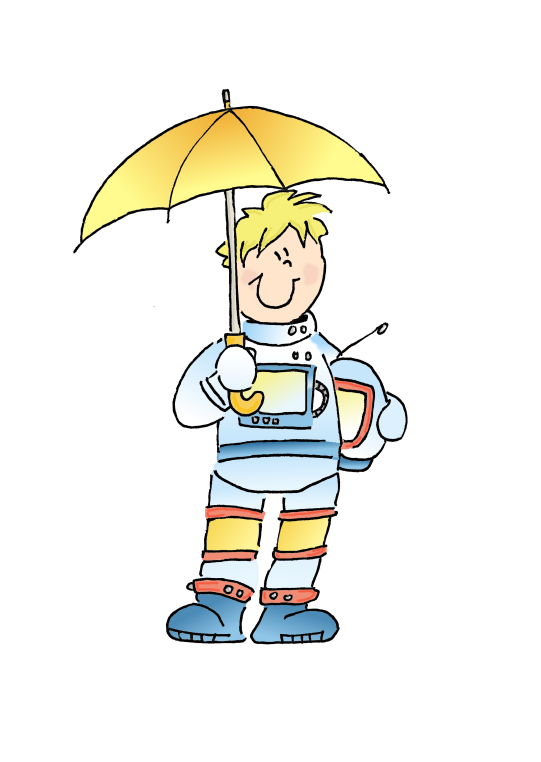 Grosikowa gazetka nr 06/2024
Szkoła Podstawowa w Cybince 
woj. lubuskie
klasa 2a
nauczyciel: Izabela Wojtkiewicz
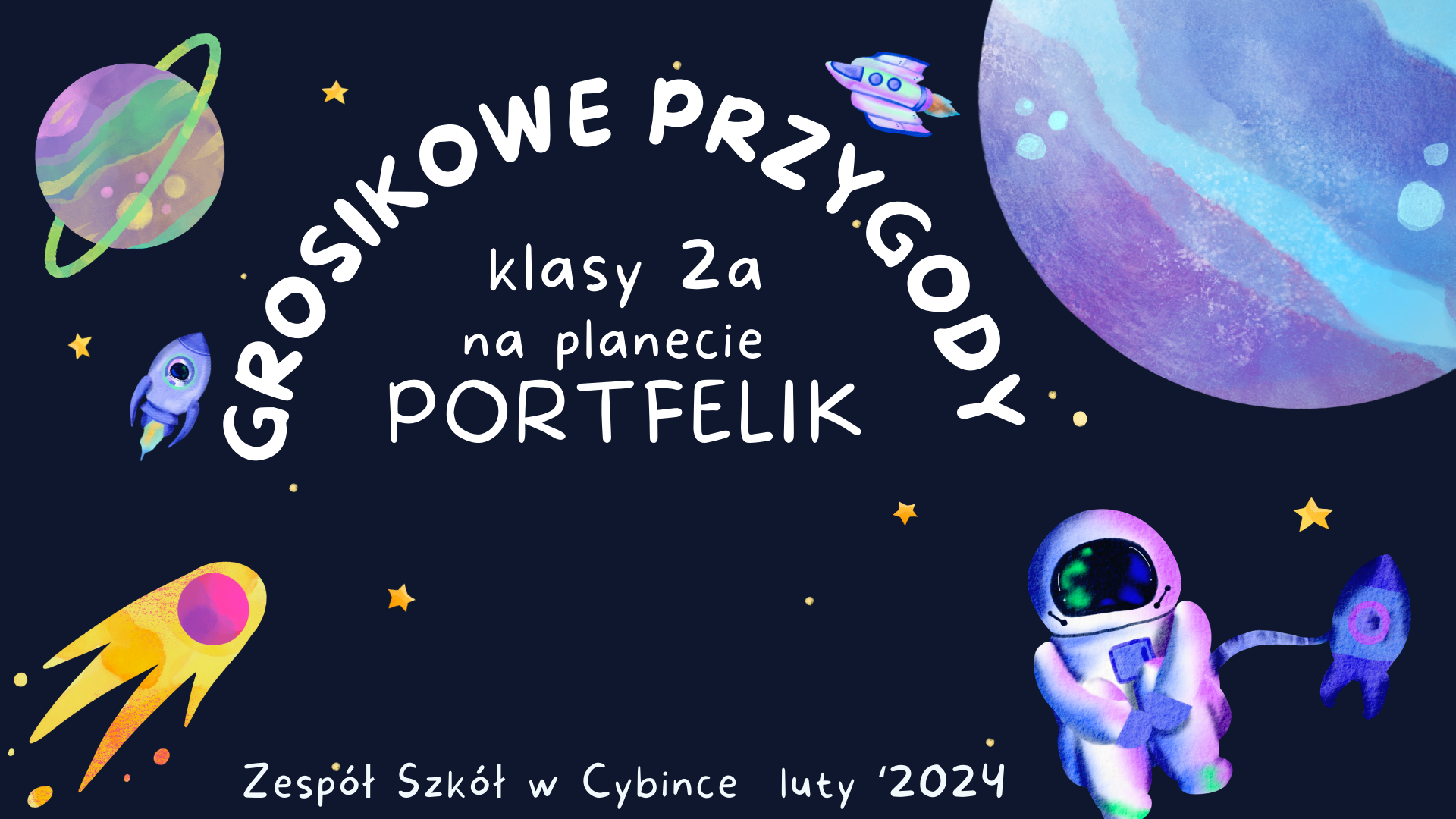 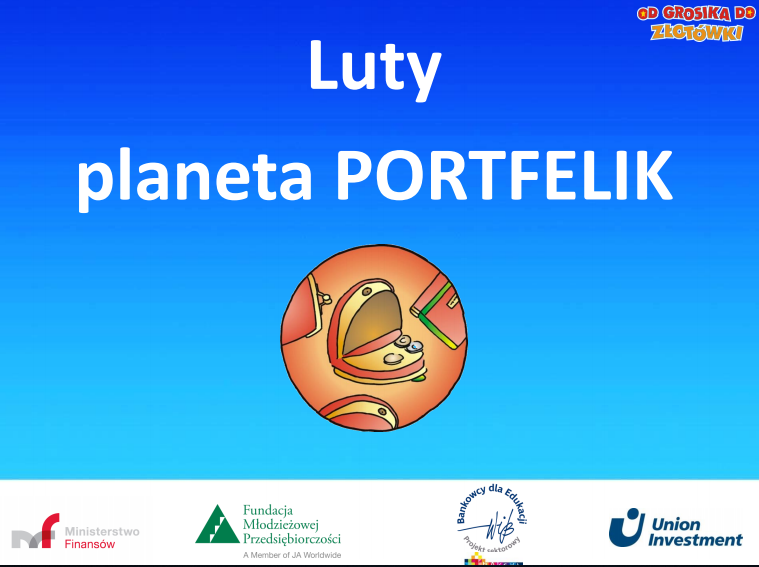 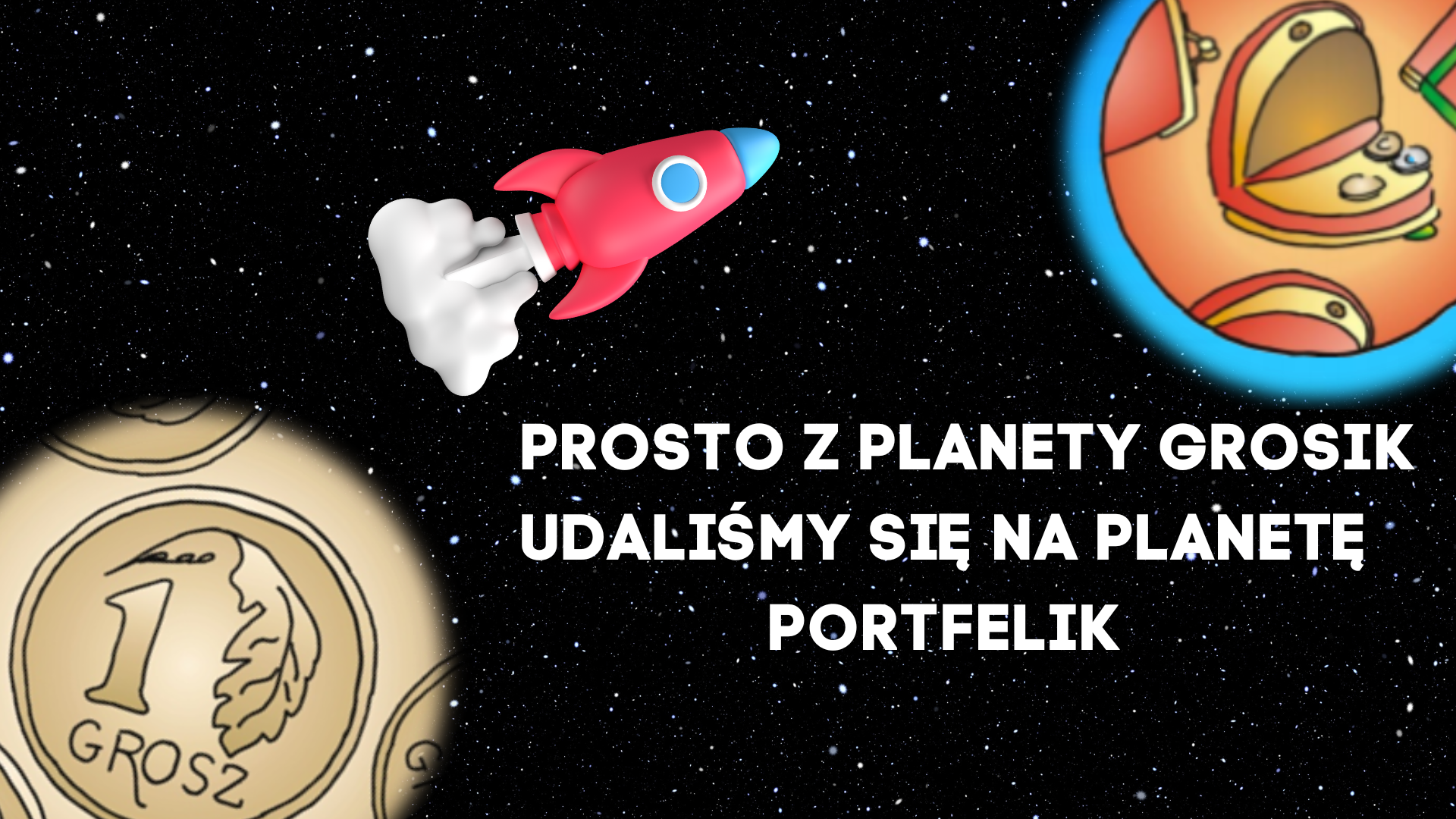 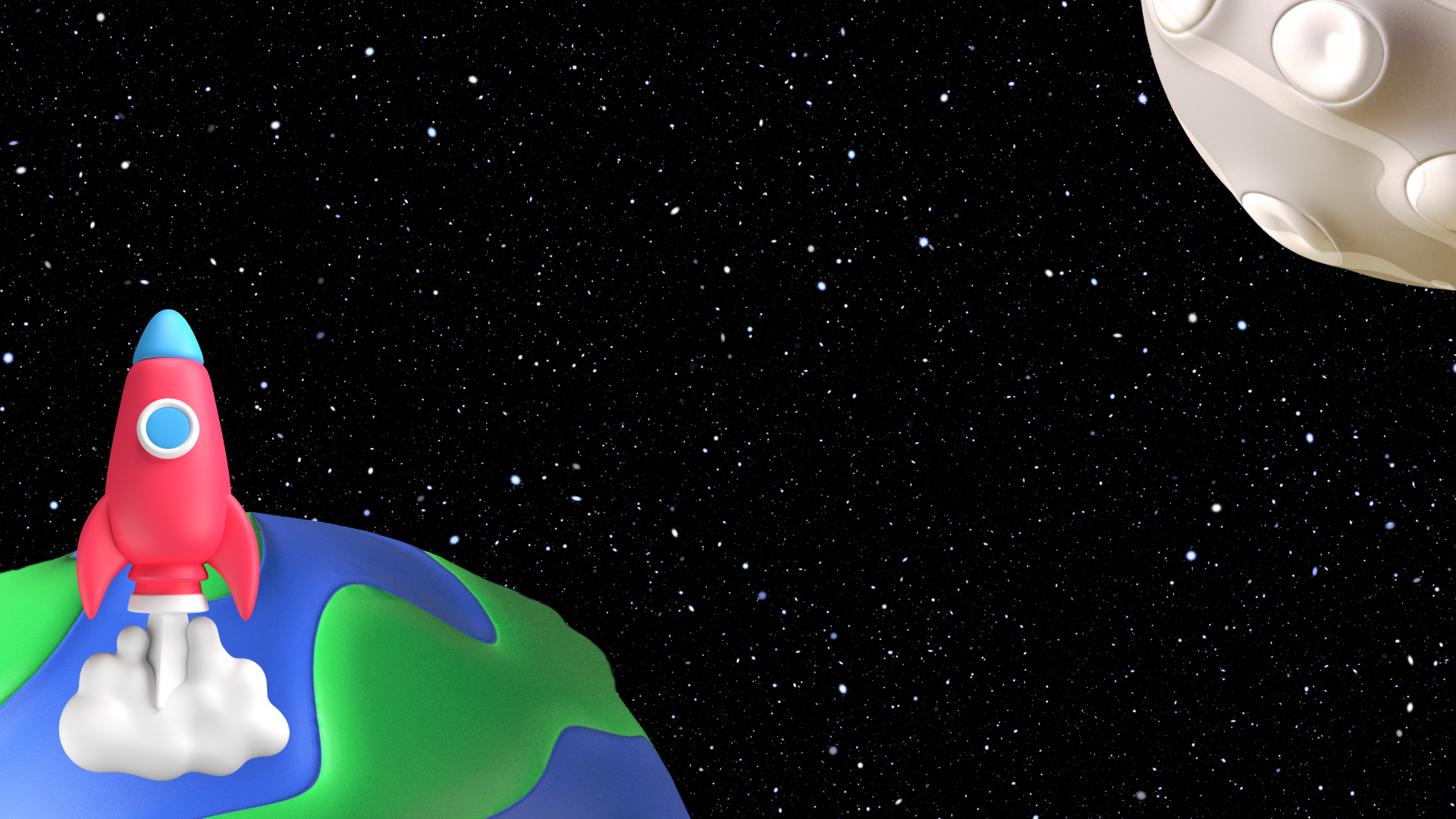 Misja bardzo trudna i wymagająca od nas dobrej organizacji, 
bo „przerwanej”… zimowymi feriami.
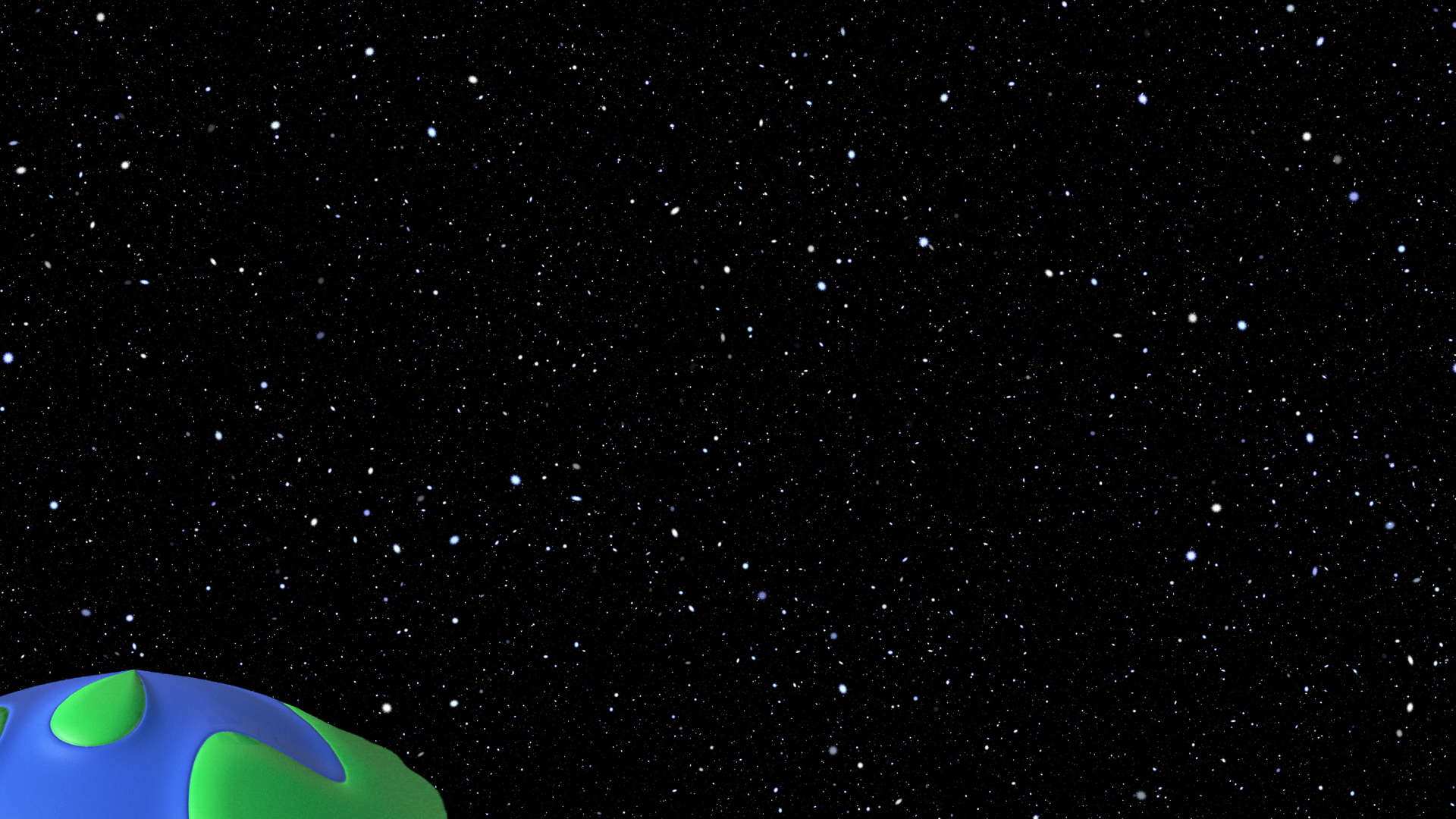 Nie zwlekając  ani chwili, zabraliśmy  się do pracy…
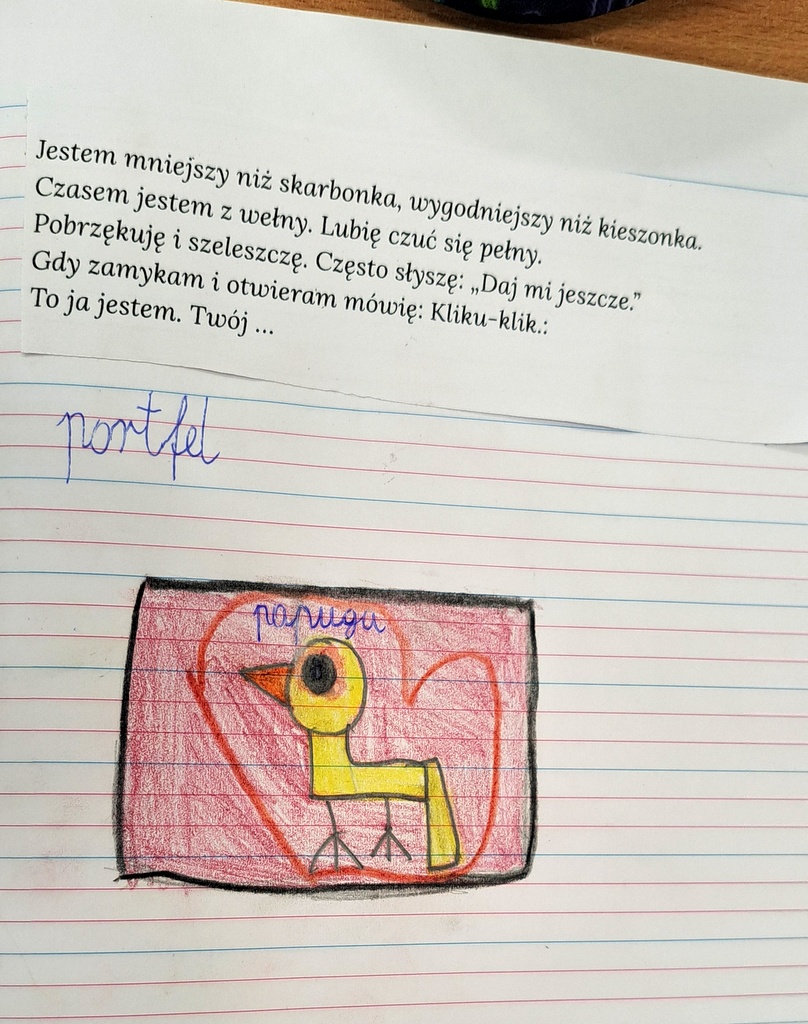 Pierwszym zadaniem było odgadnięcie na jakiej planecie właśnie wylądowaliśmy…
Otrzymaliśmy podpowiedź w formie zagadki do rozwiązania.
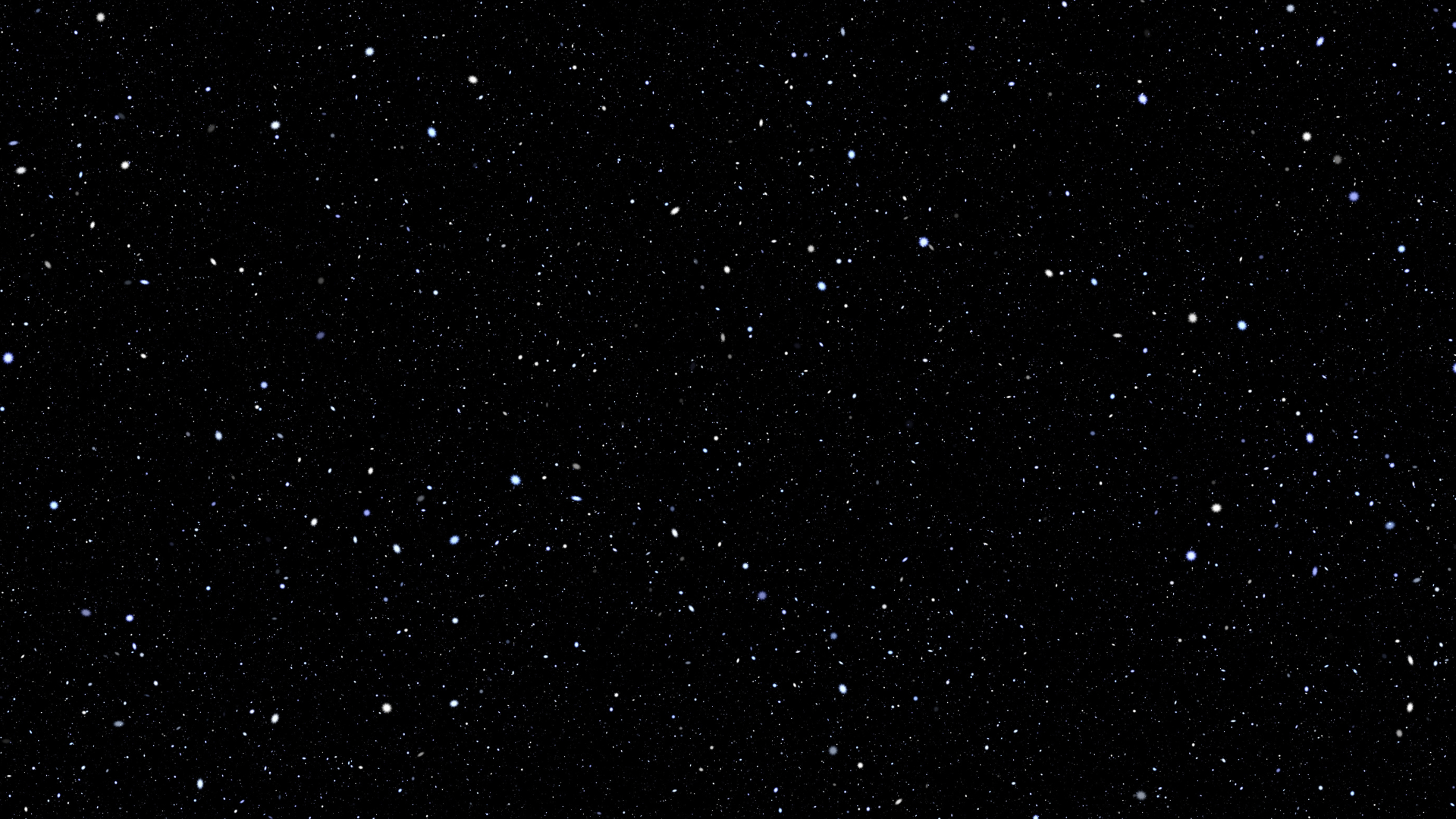 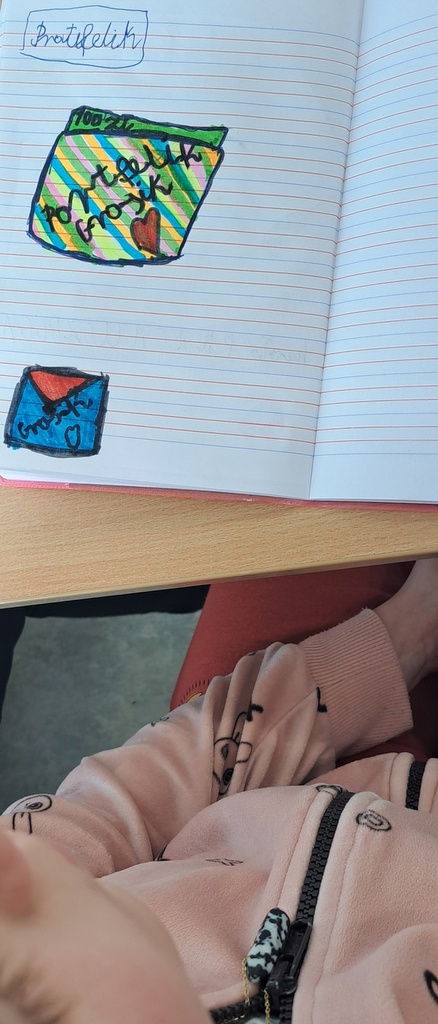 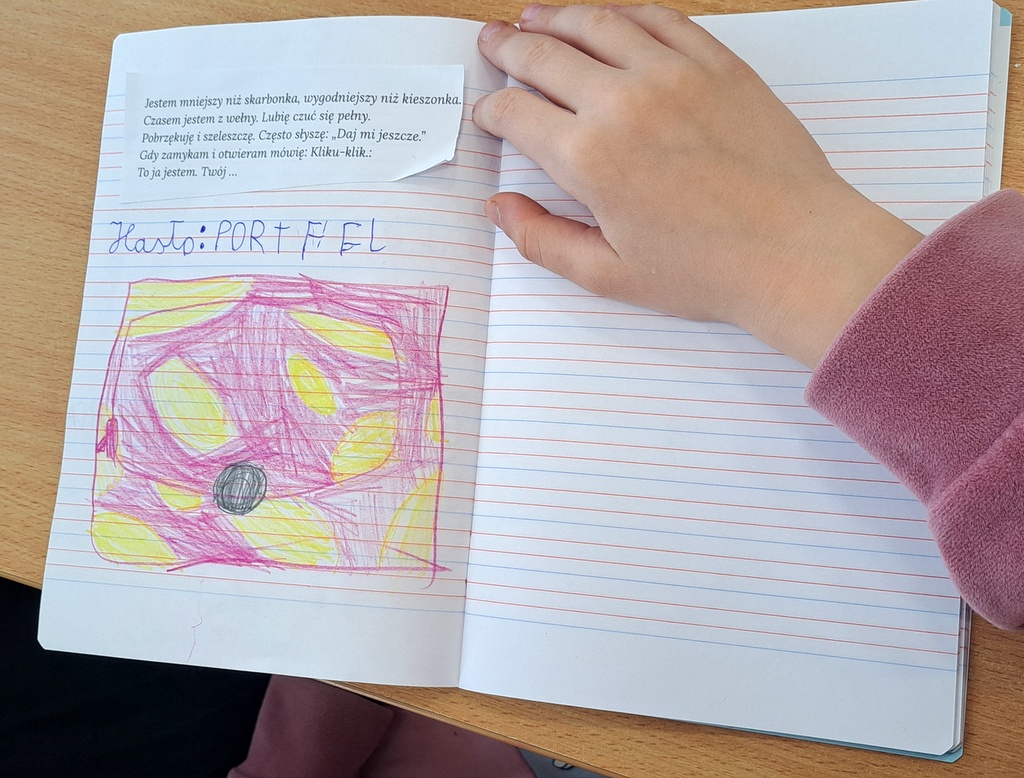 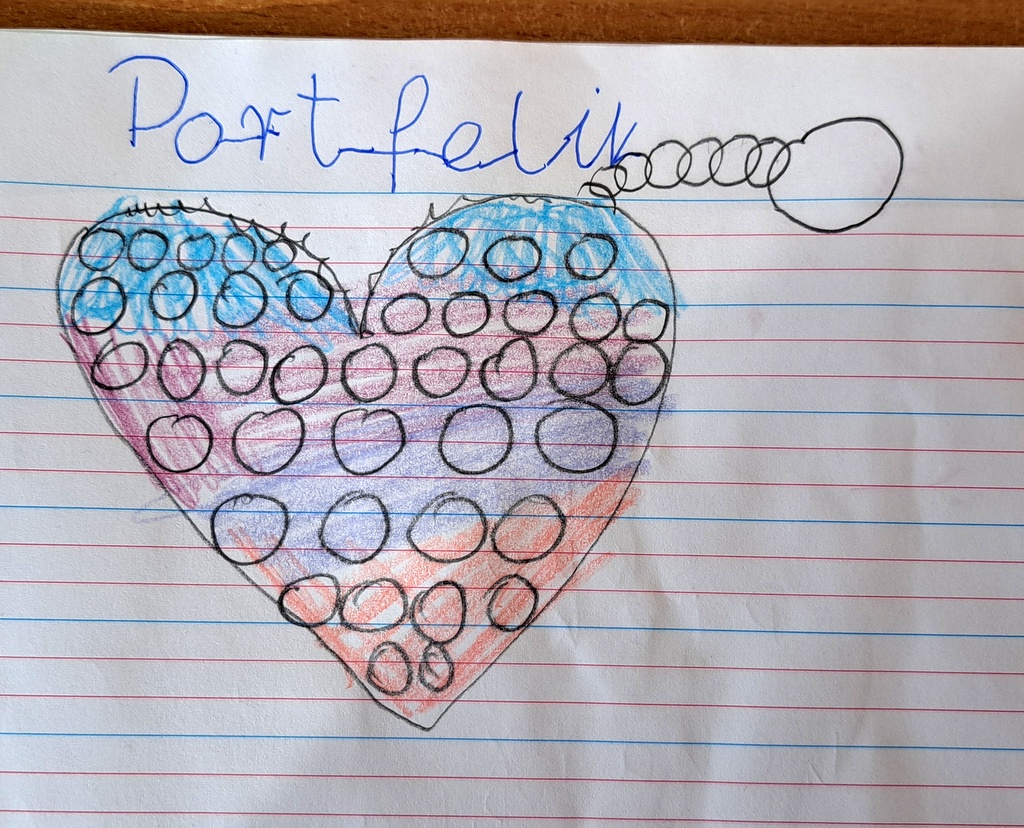 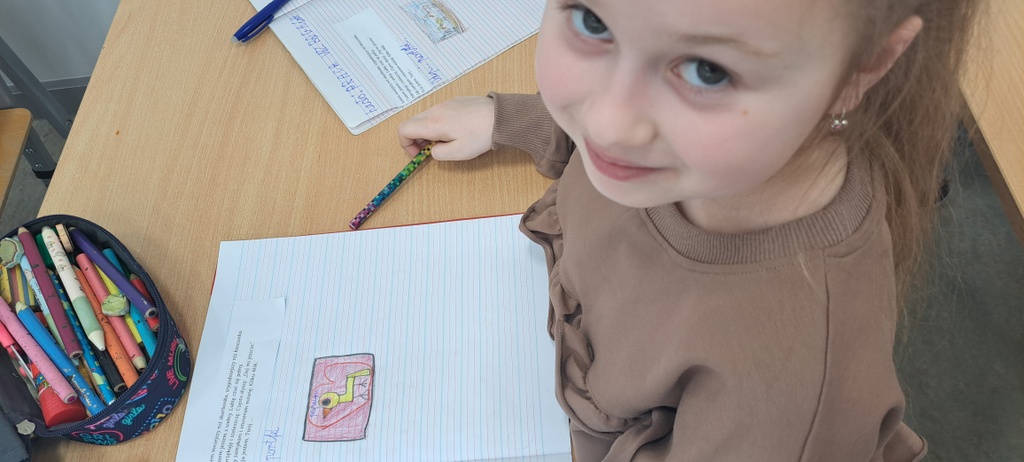 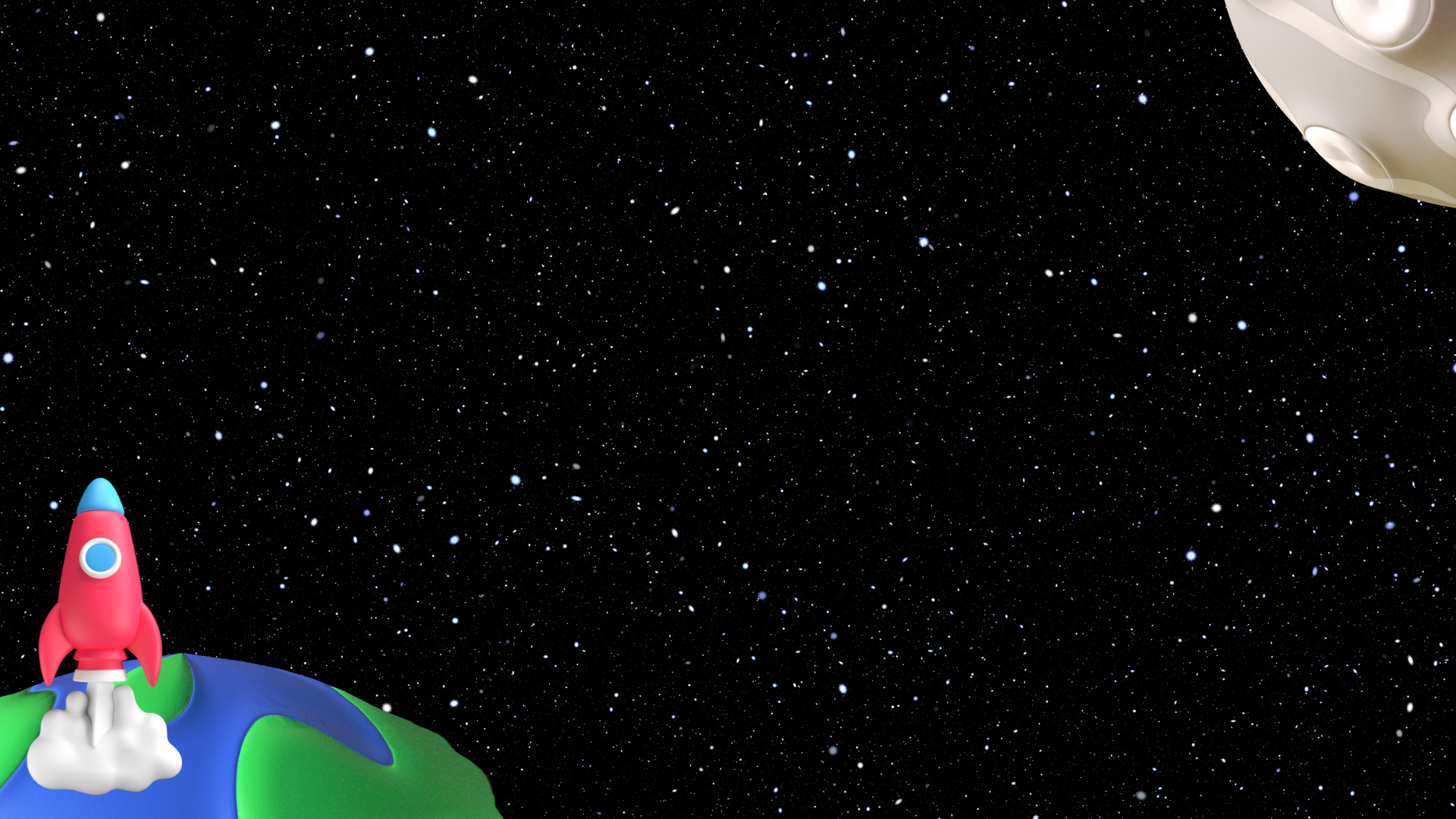 Zagadka rozwiązana… PORTFELIK! 
Czas na list od Grosika
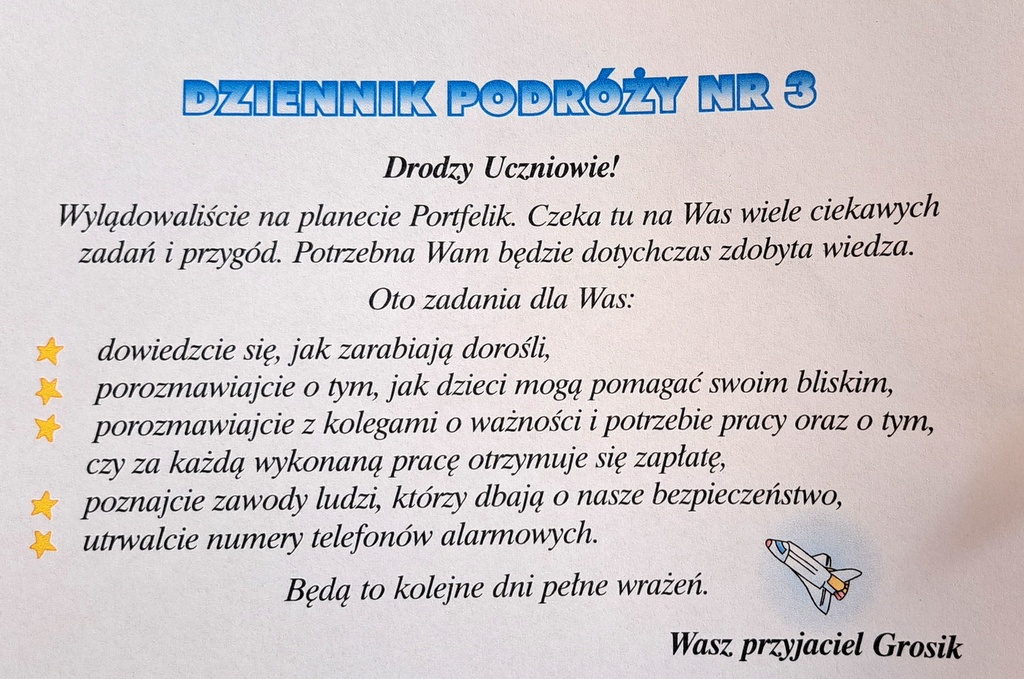 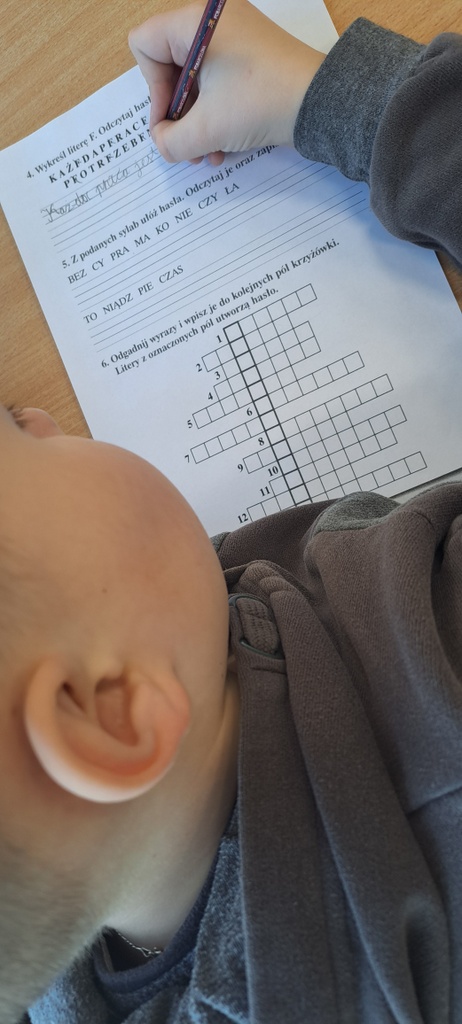 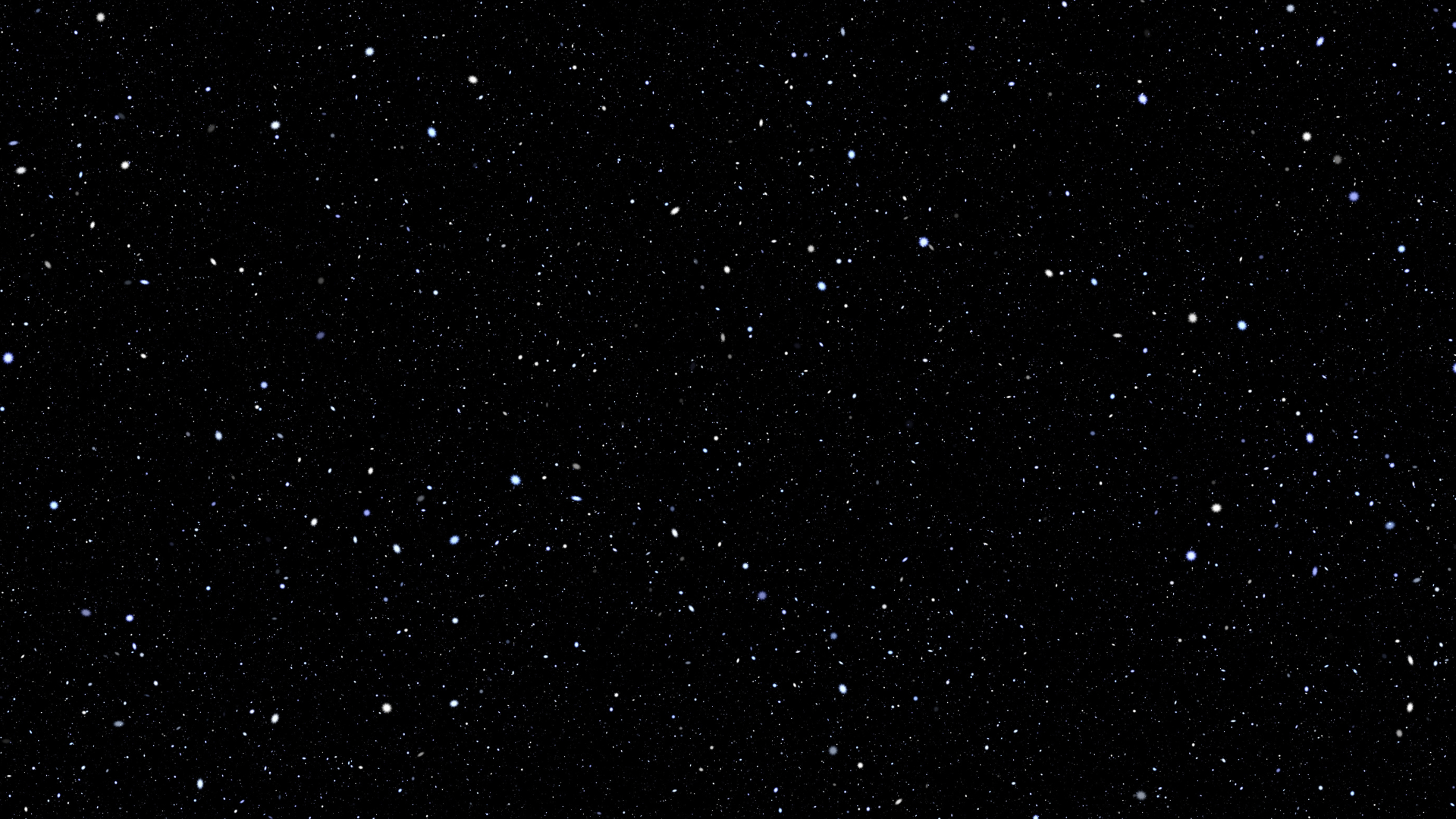 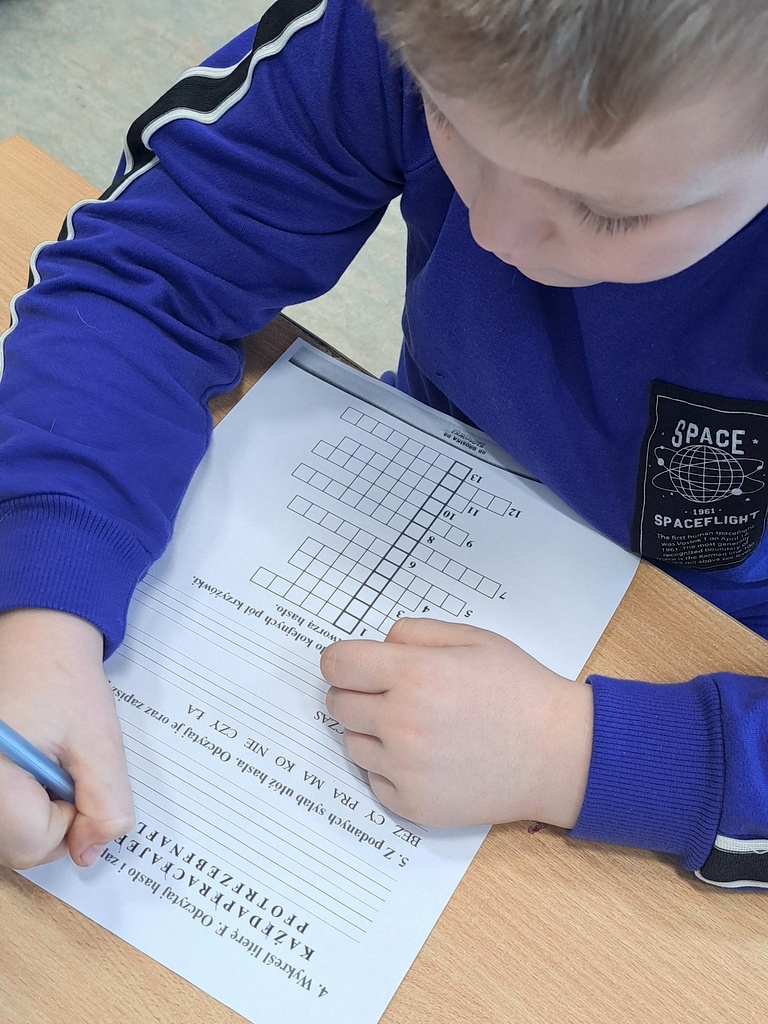 Czas na zadania i uzupełnianie naszych Dzienników Podróży…
Lubimy te zadania.
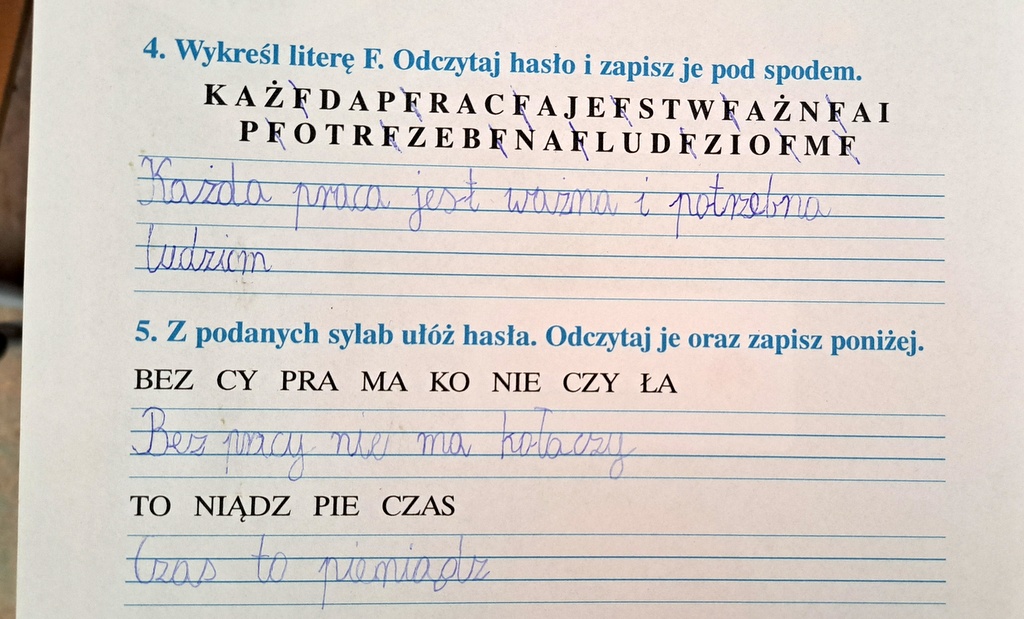 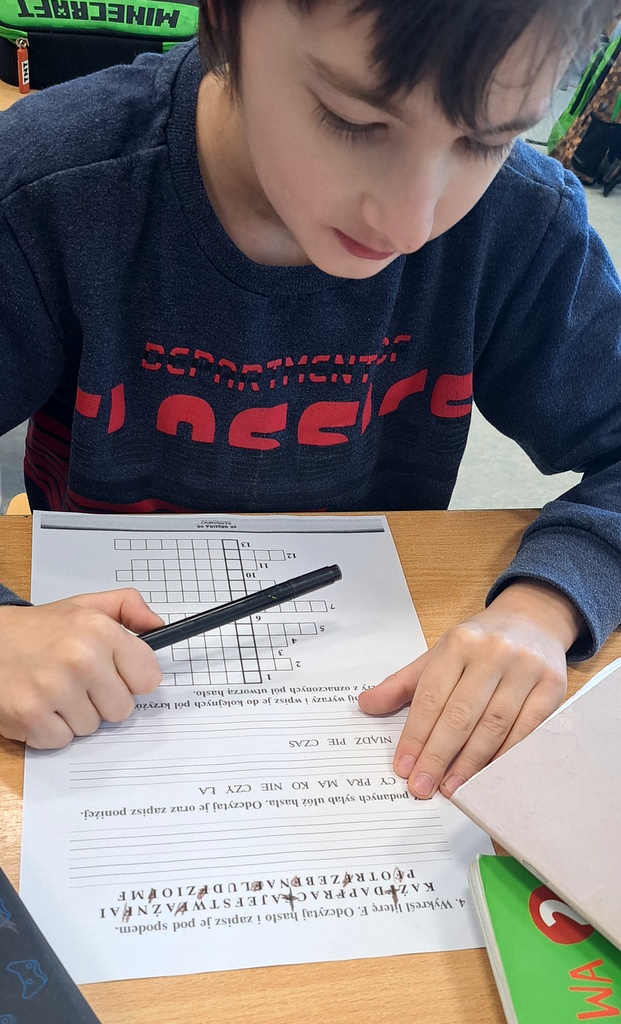 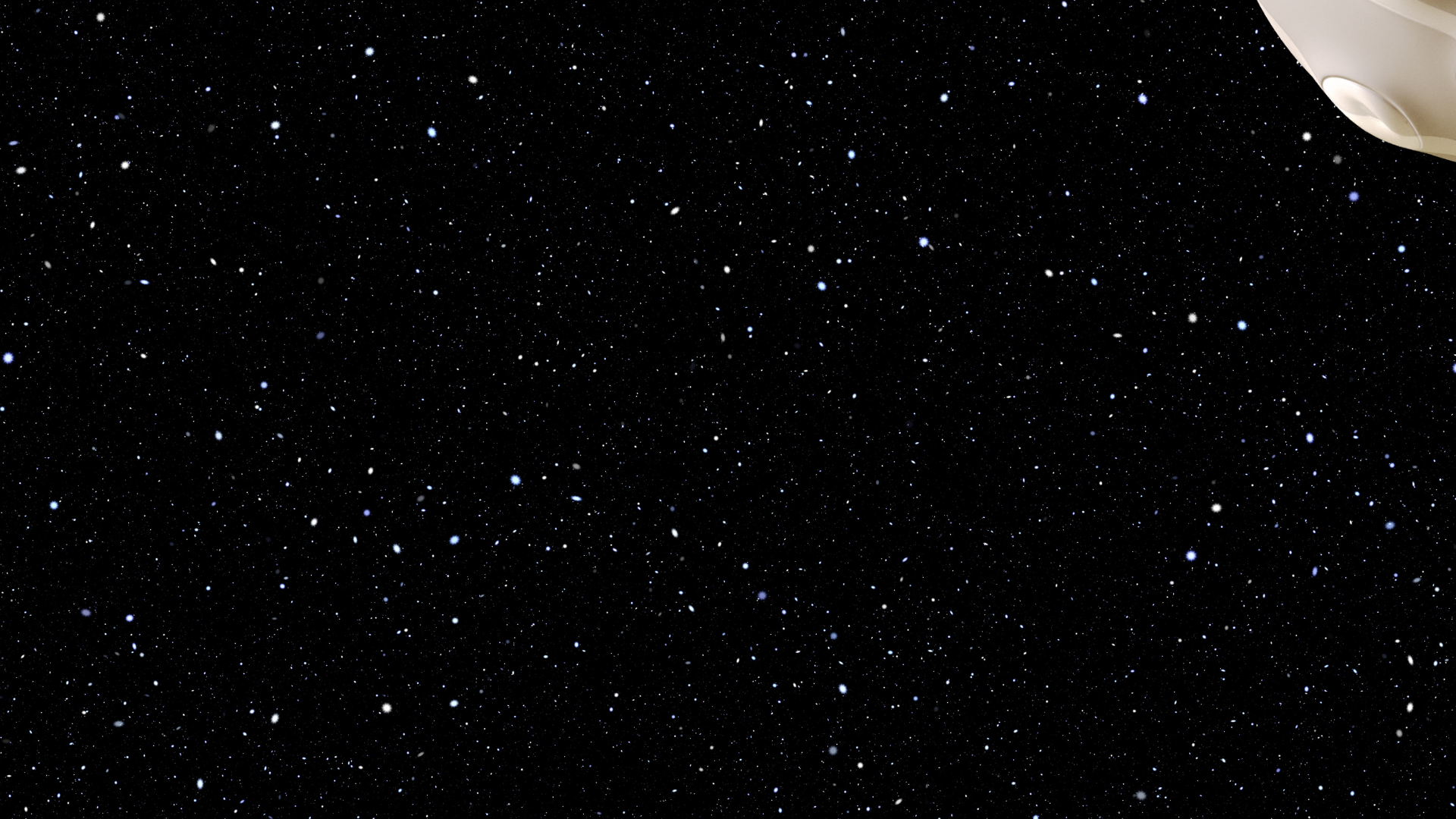 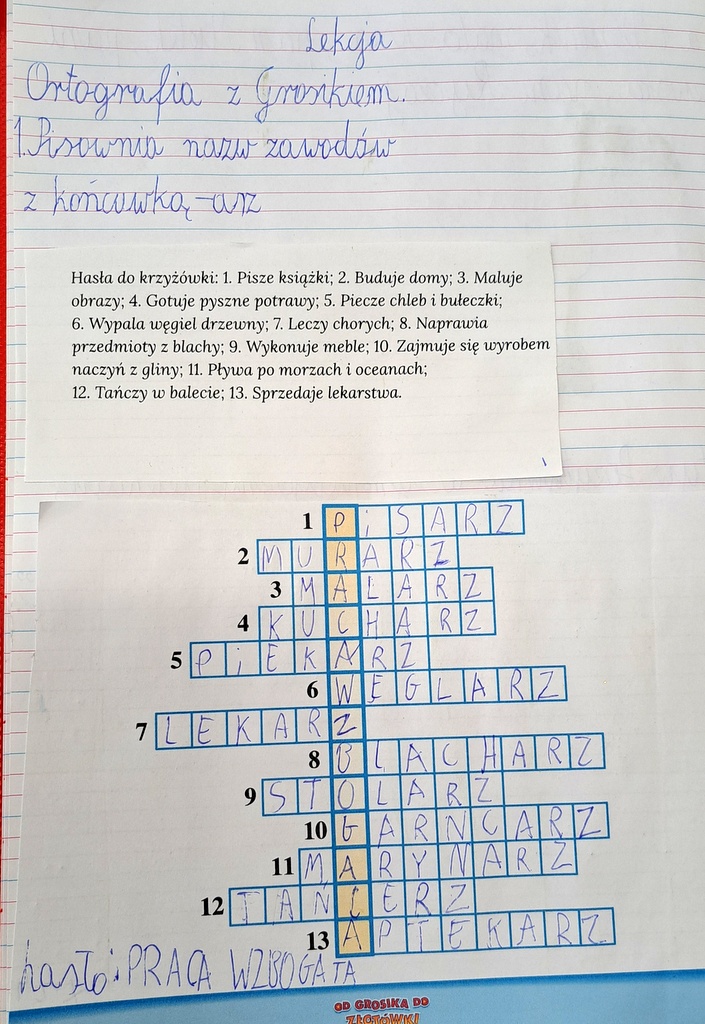 Podczas eksploracji nowej planety razem z Grosikiem powtarzamy wiadomości z ortografii…
Jak widać przed nami jeszcze sporo pracy.
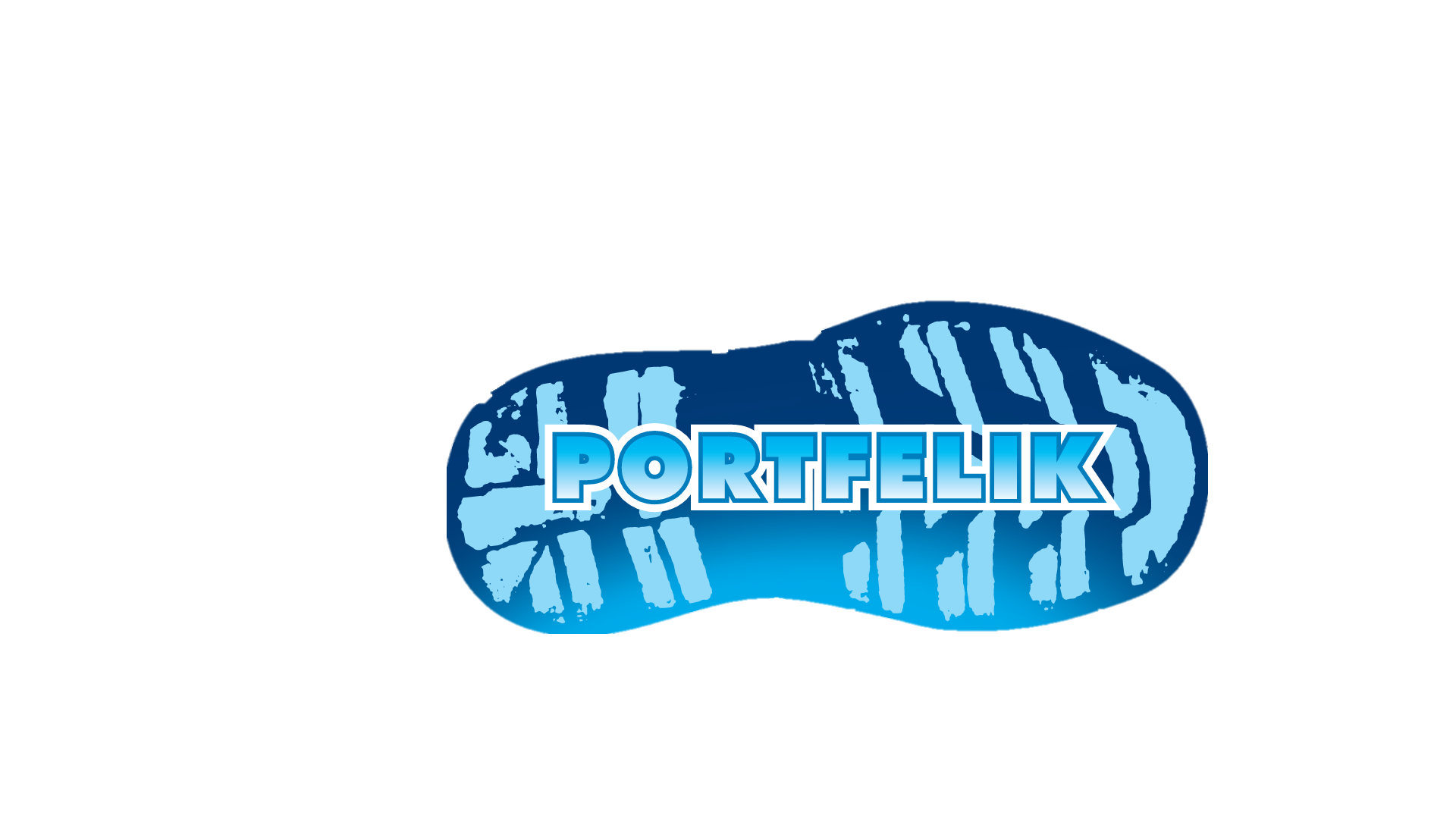 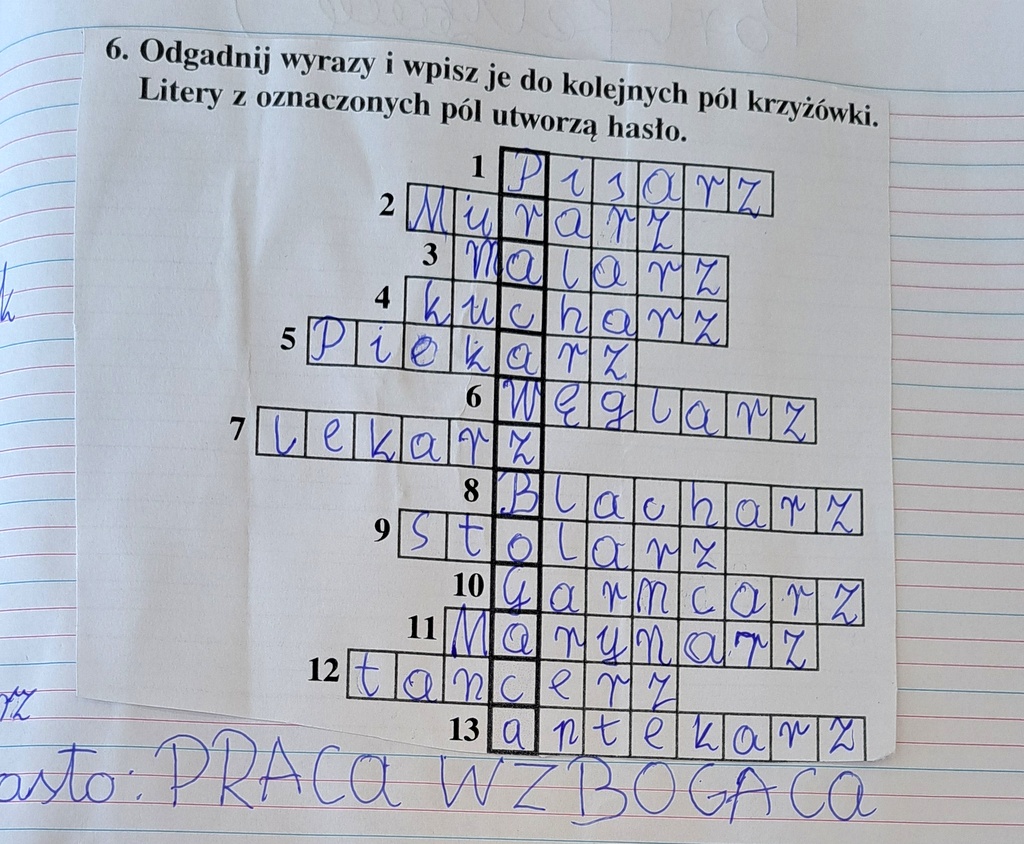 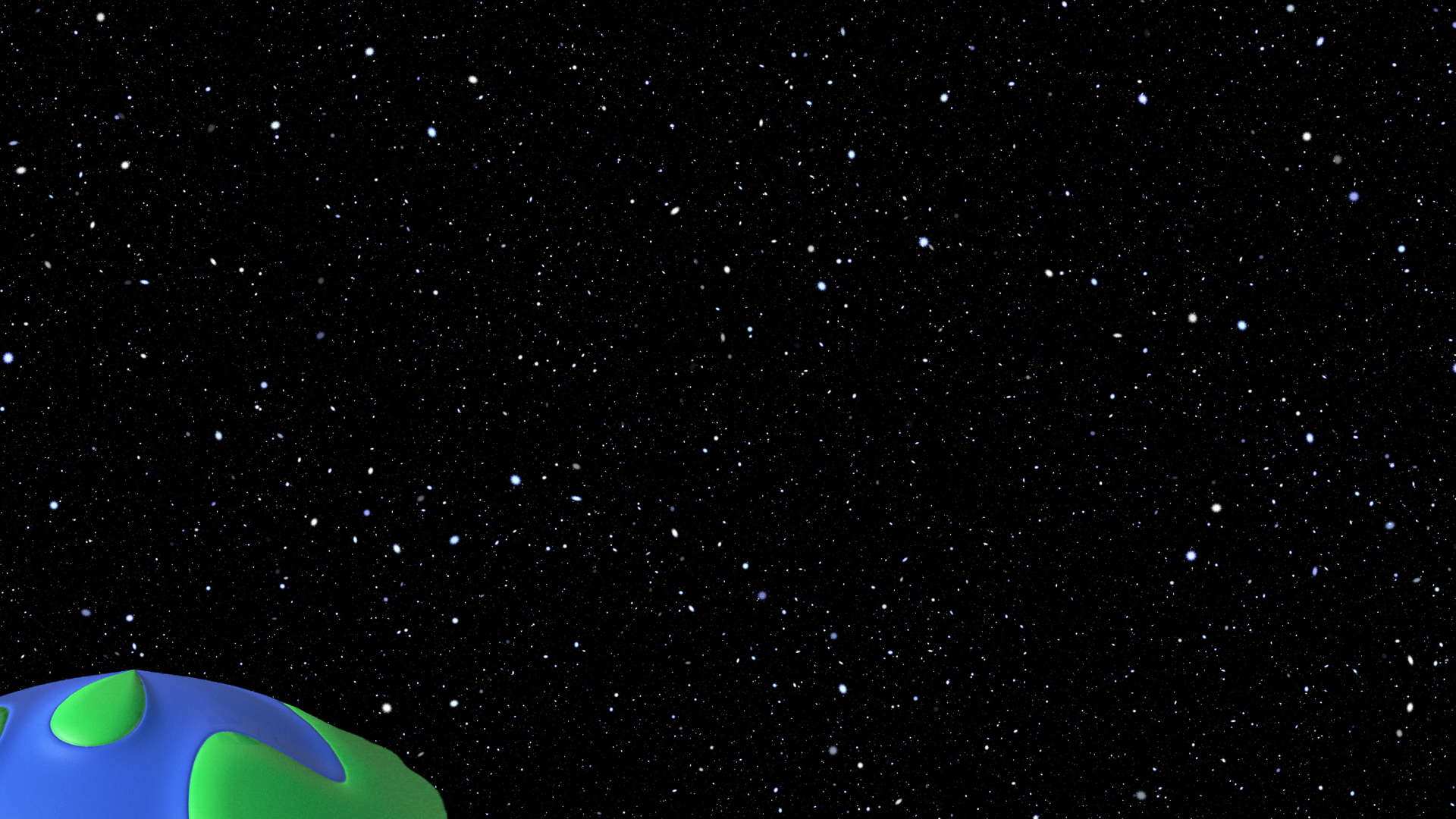 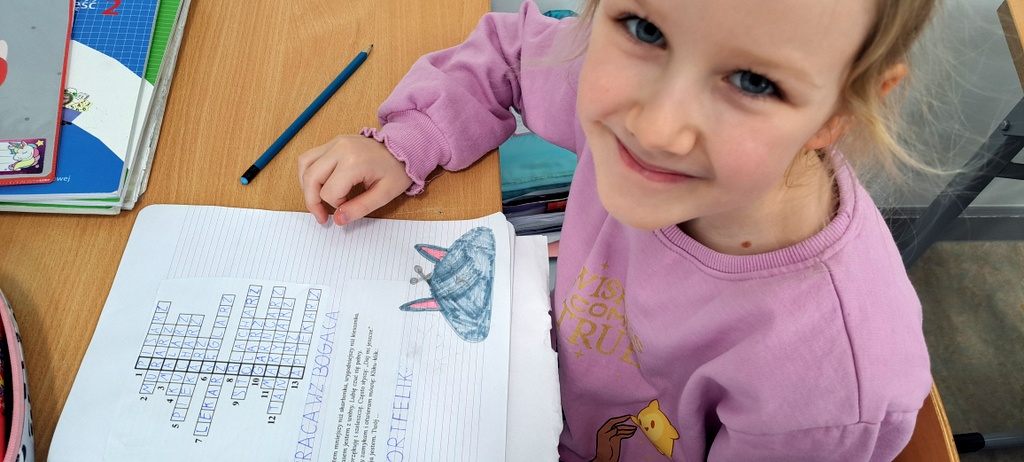 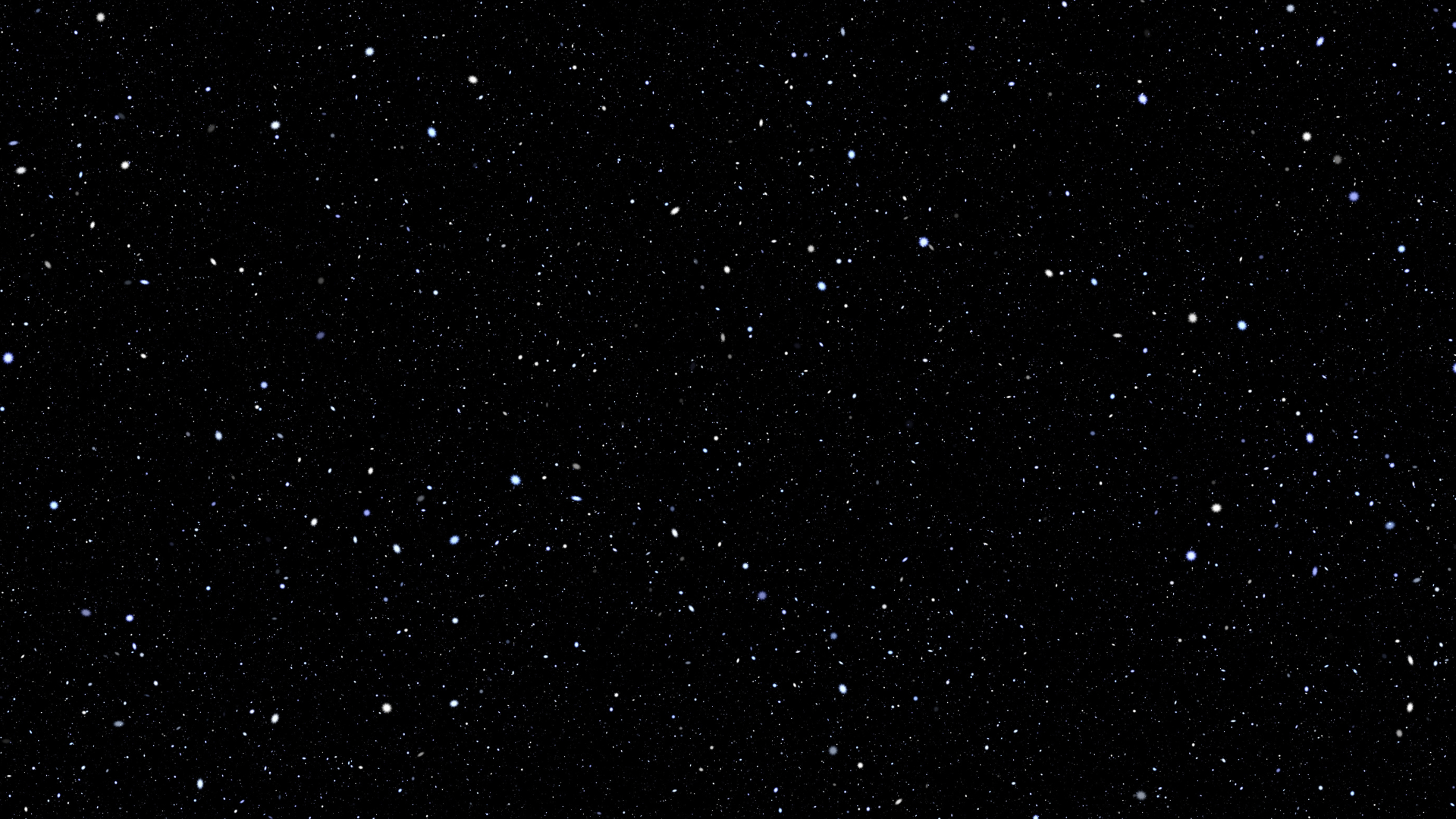 Odwiedzając planetę nie wypadało nie pochwalić się swoimi portfelami.
Zrobiliśmy przy okazji wstęp do opisu przedmiotów.
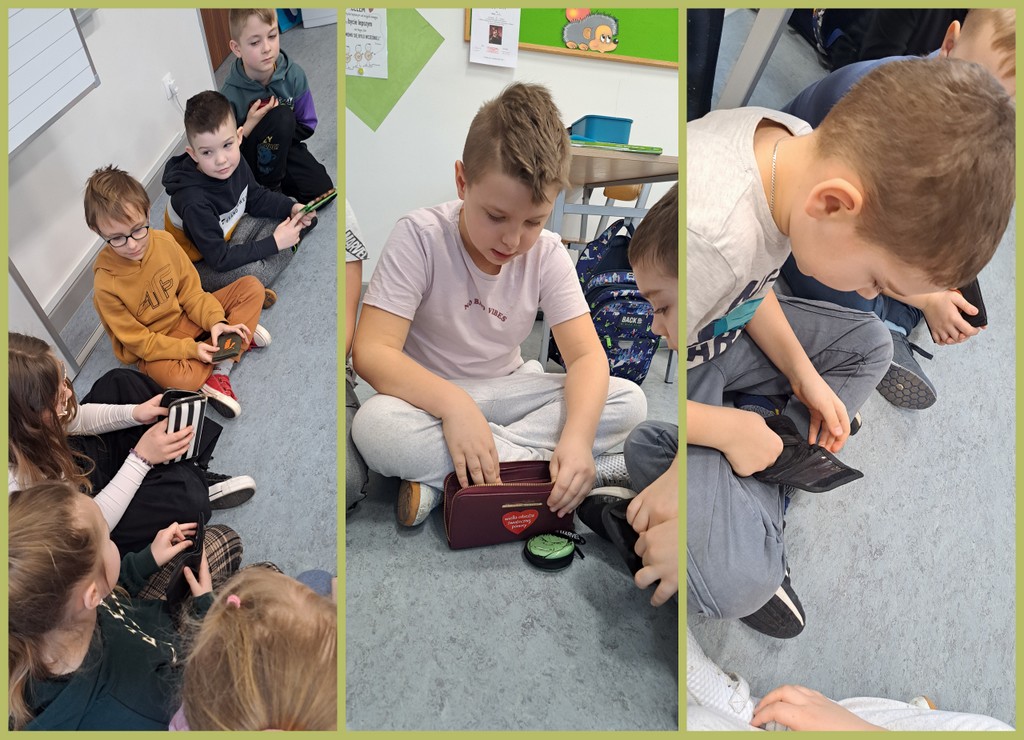 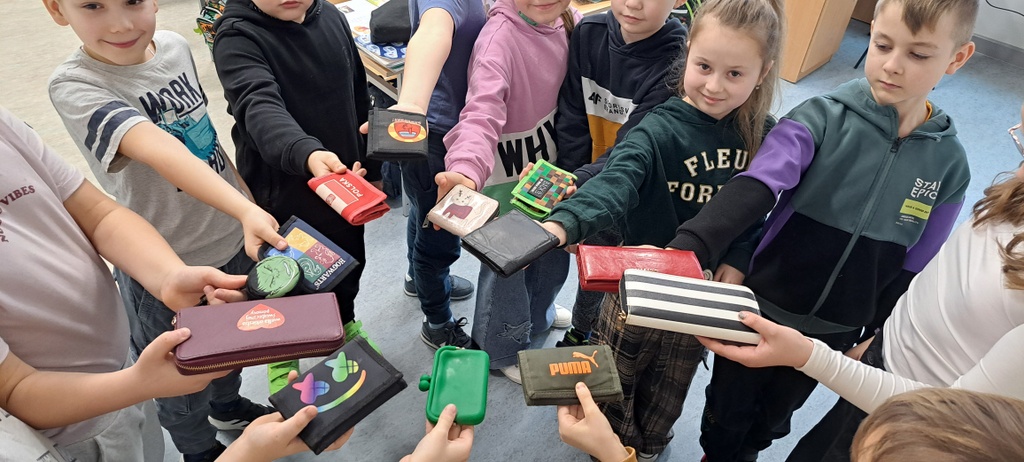 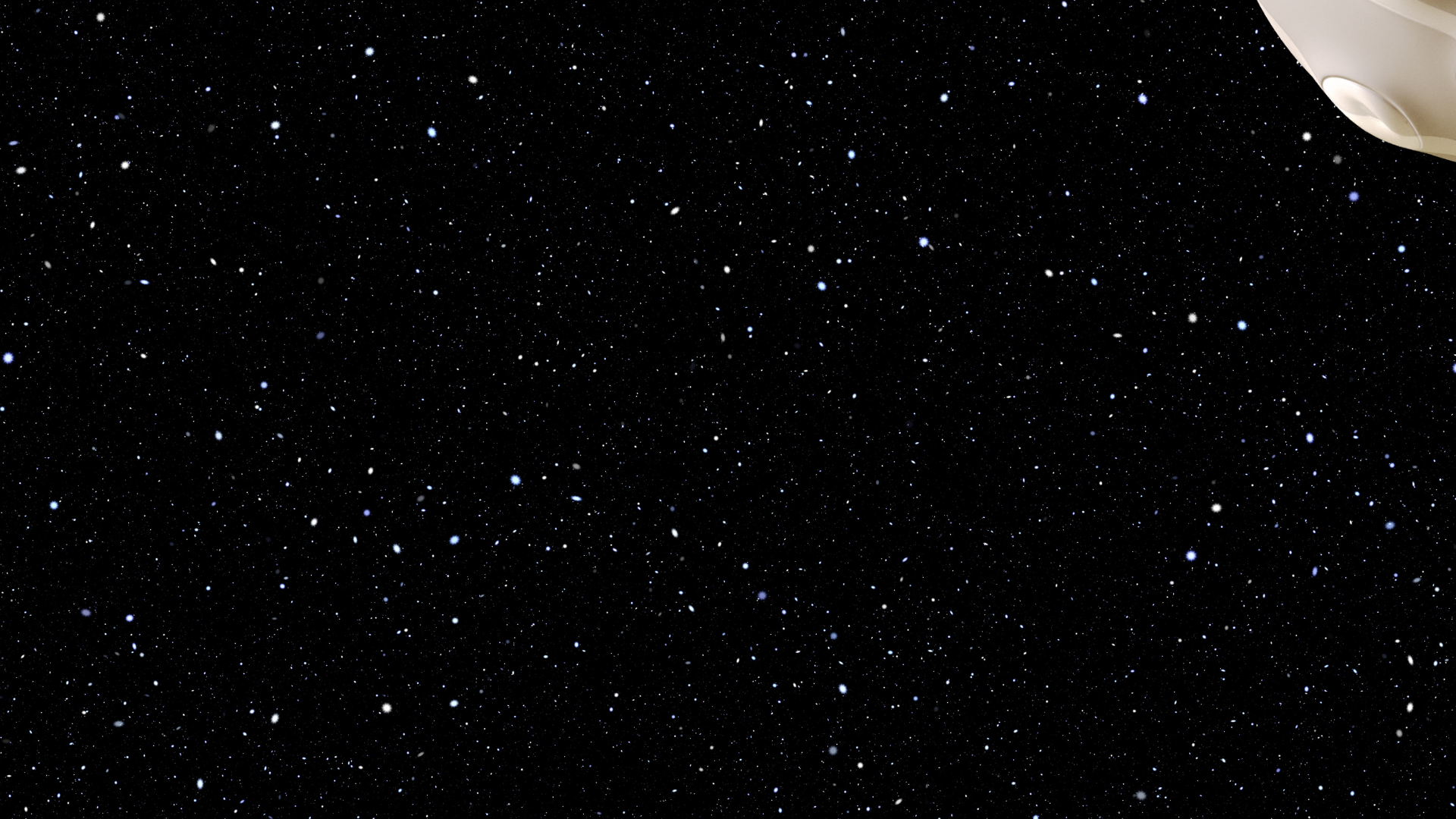 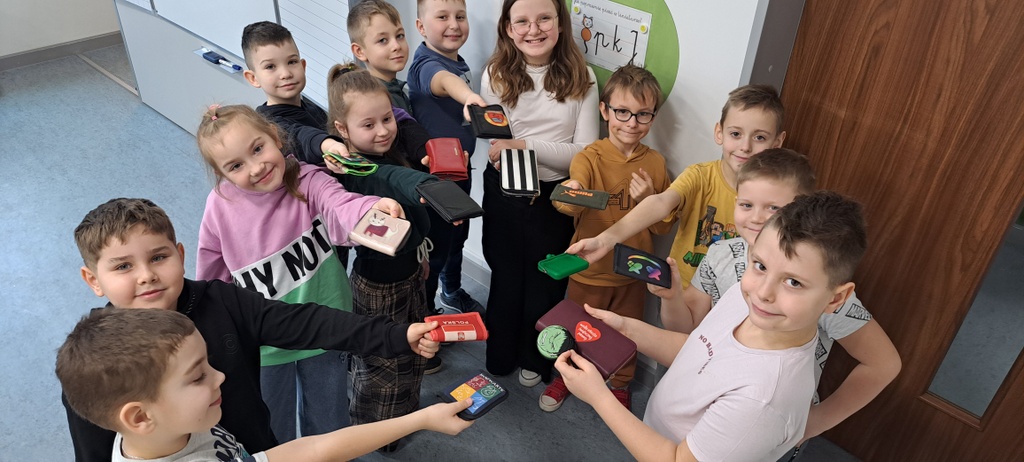 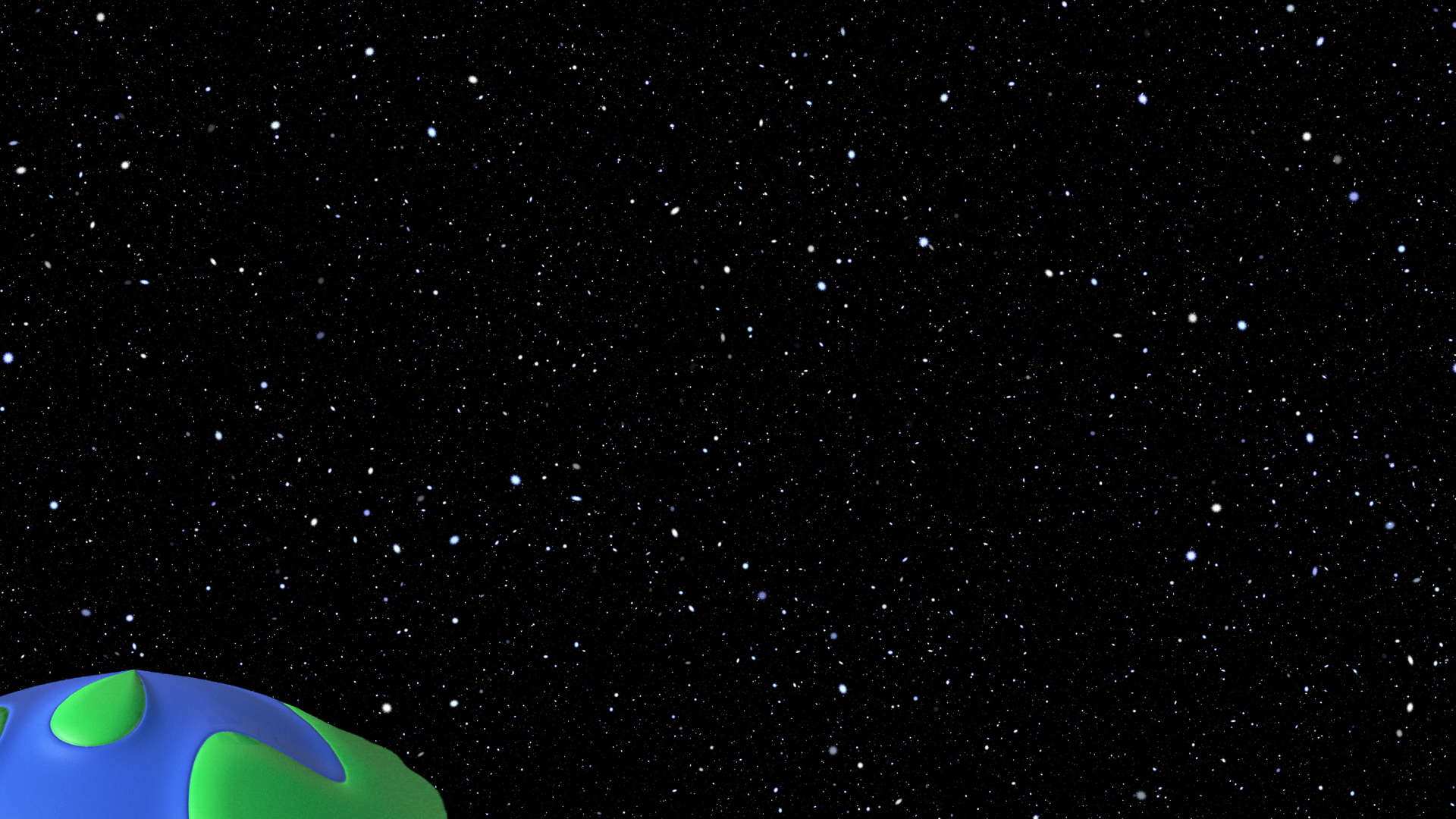 Nie wszystkie zadania są dla nas łatwe…
Trochę trudności przysporzyły nam  pojęcia: 
pensja, wynagrodzenie, gotówka, karta kredytowa, bankomat…
Wspólnymi siłami jednak jakoś udało się nam stworzyć sensowne definicje.W nagrodę – gra stworzona dla wszystkich grosikowych podróżników na Learning Aps.
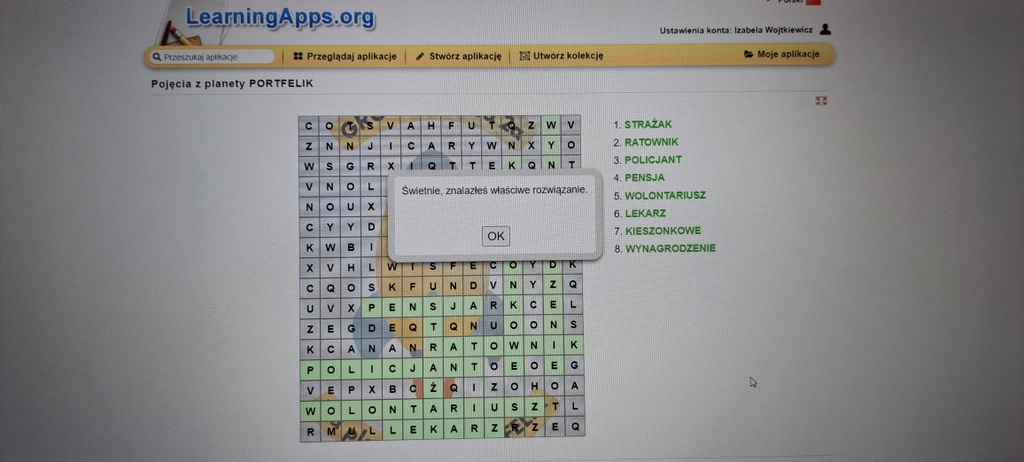 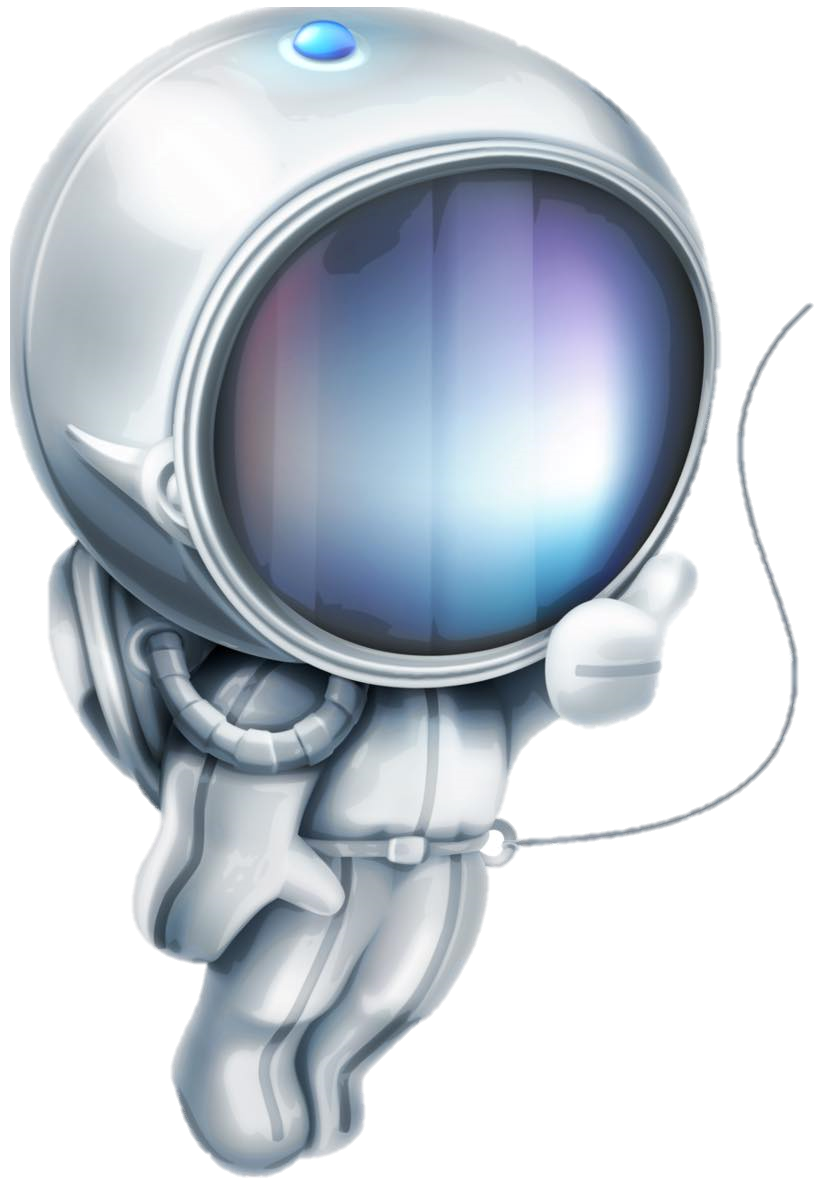 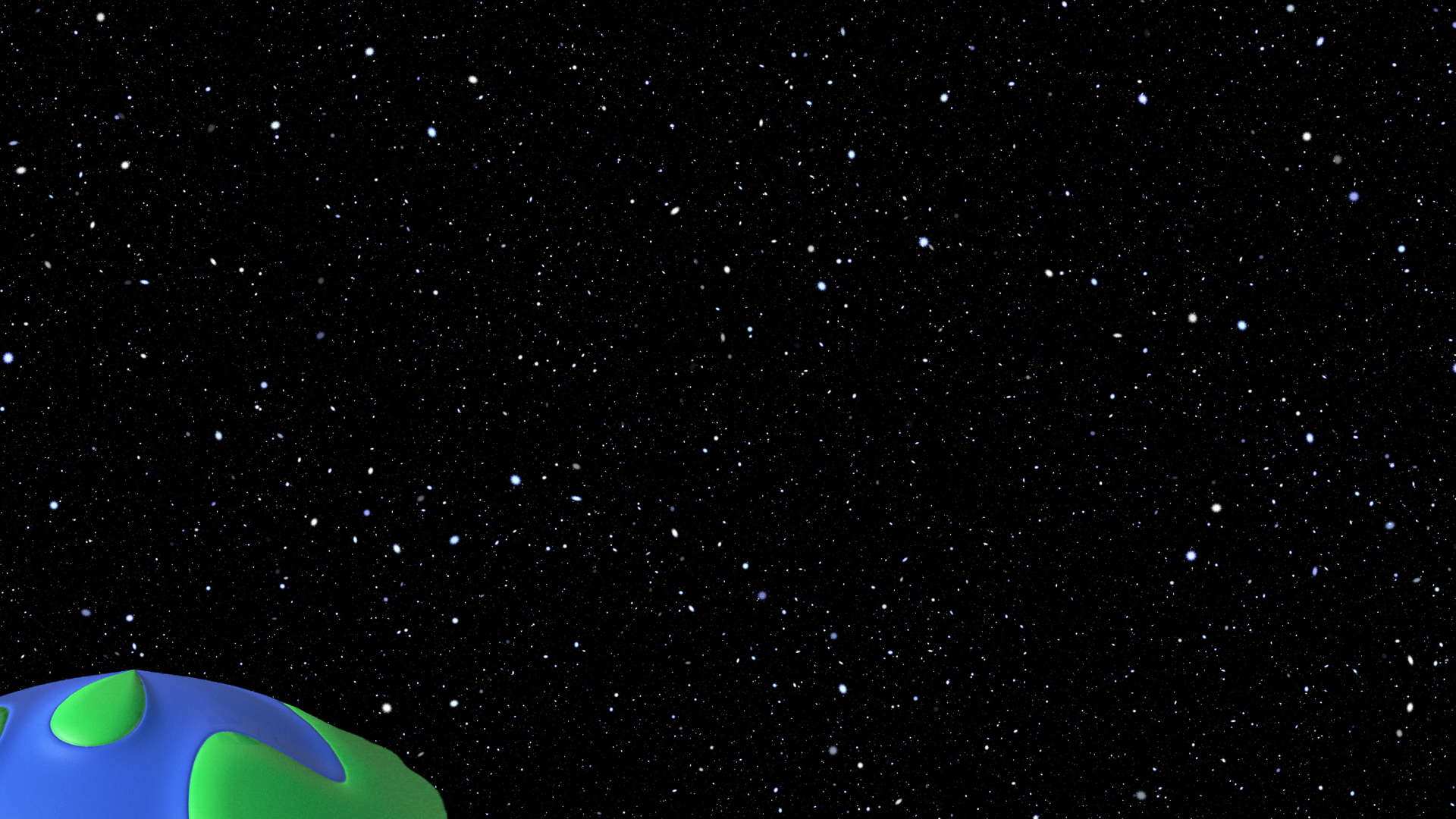 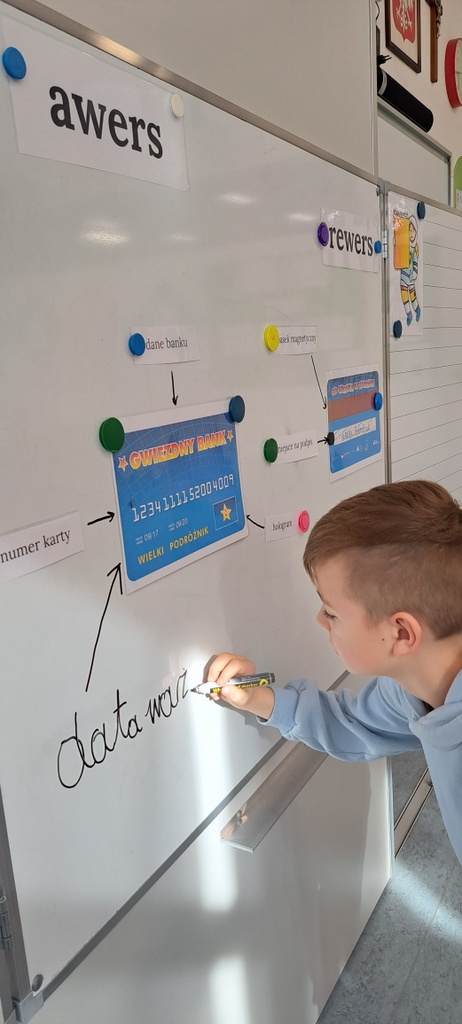 Na planecie PORTFELIK pochyliliśmy się nad zagadnieniem karty kredytowej…
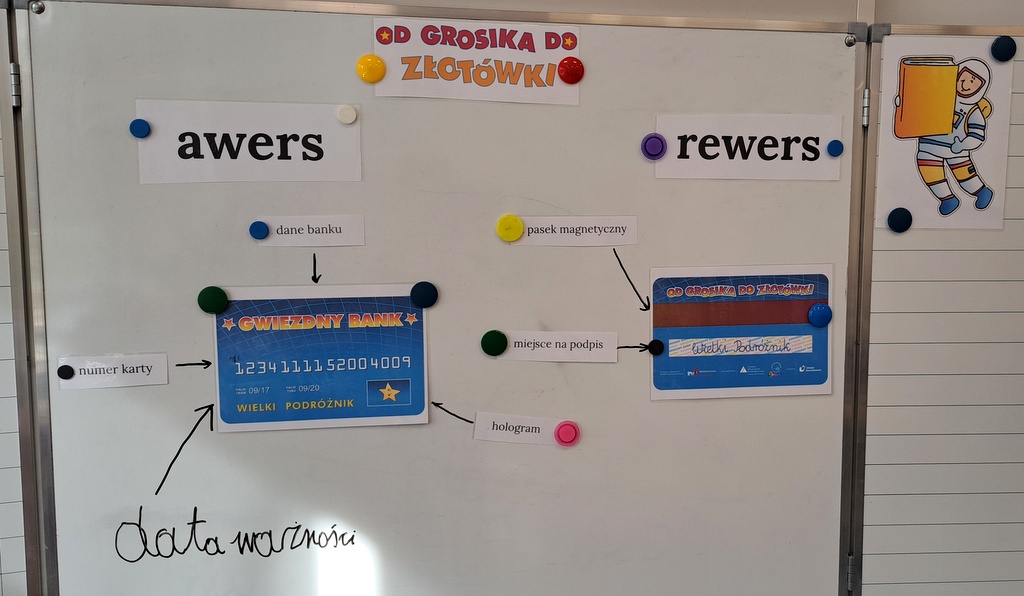 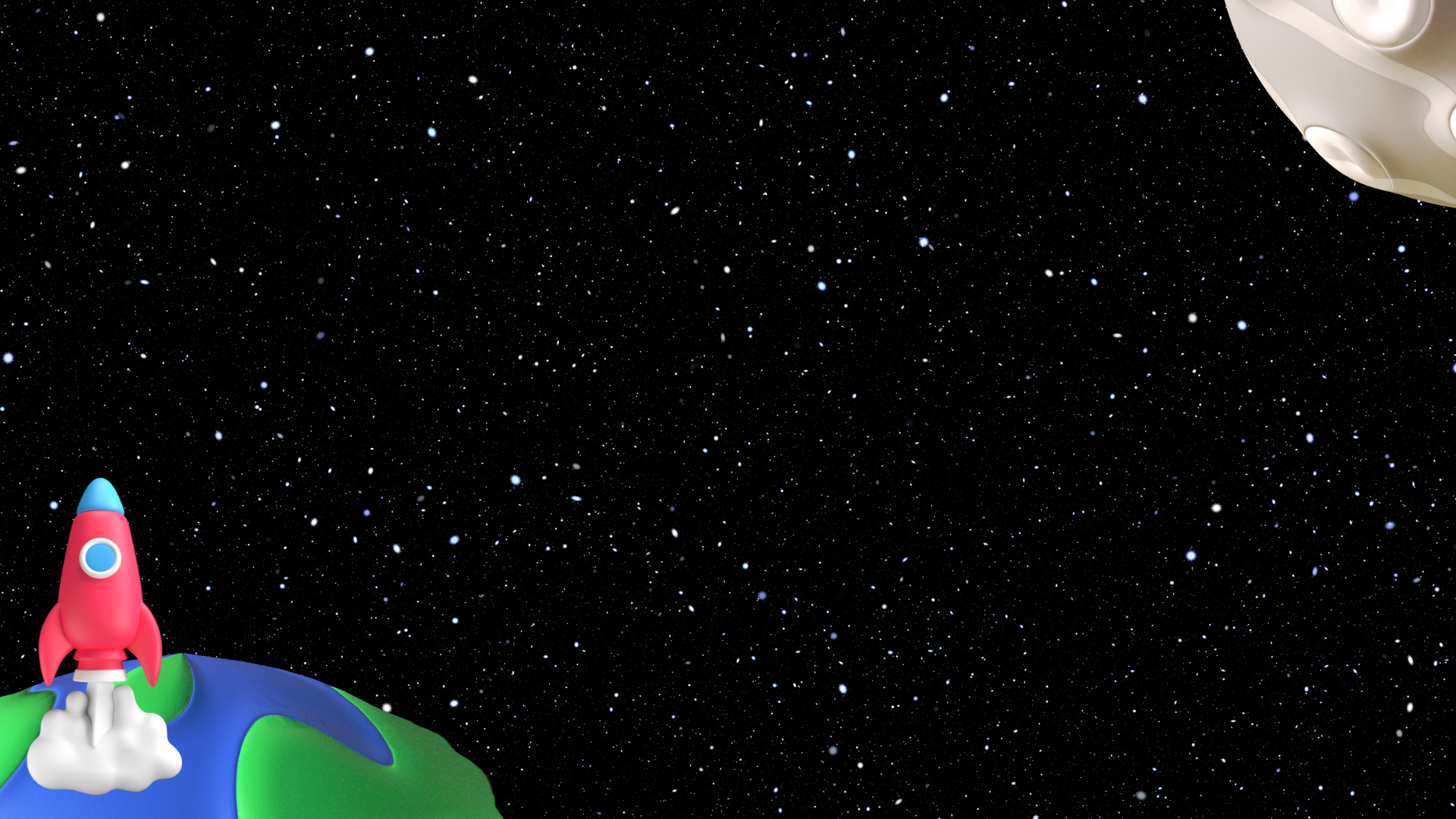 Poszczególne składowe karty zostały przyporządkowane we właściwe miejsca i już wszystko jasne, ale… 
W jaki sposób korzystać BEZPIECZNIE z karty?
O tym rozmawialiśmy z rodzicami, a później wymienialiśmy się informacjami w klasie… o kartach wiemy już chyba wszystko.
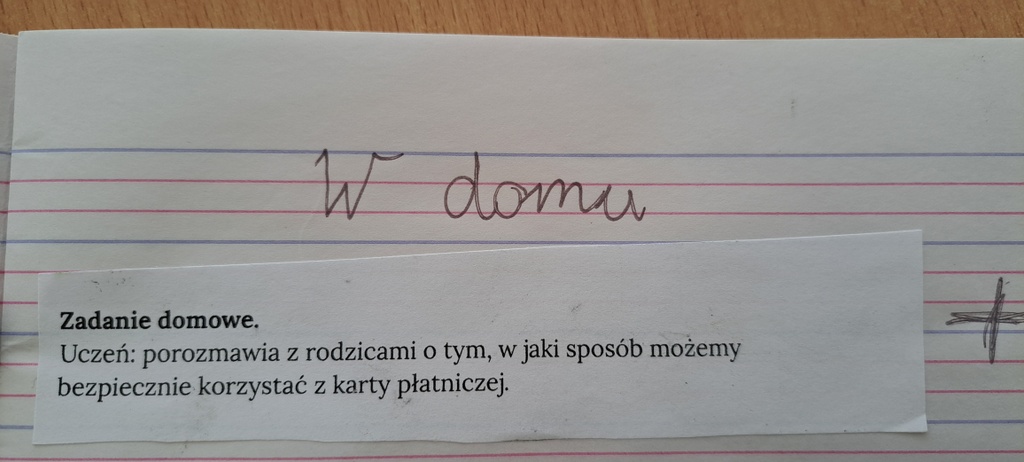 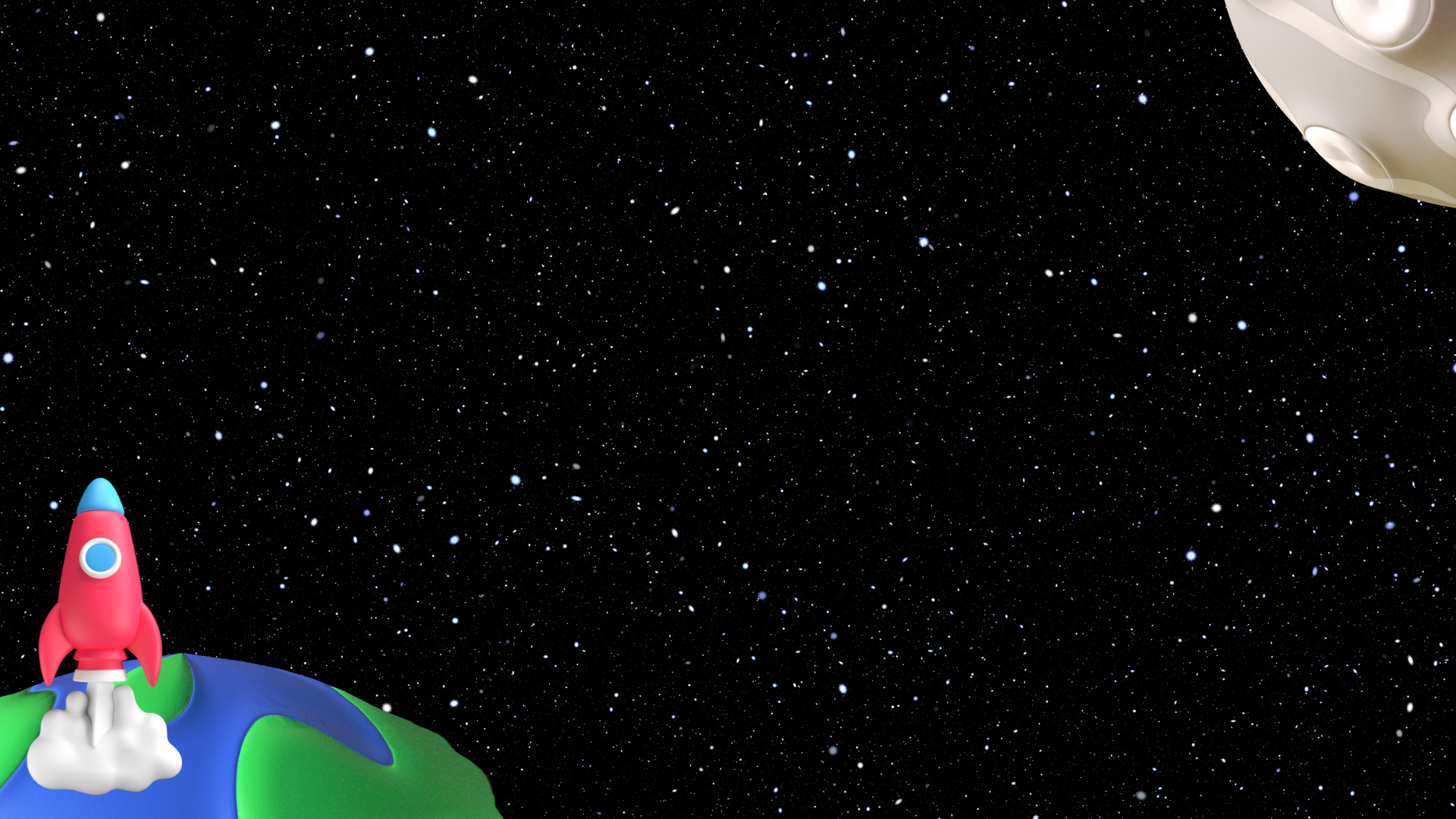 Na planecie PORTFELIK rozmawiamy o sposobach zarabiania pieniędzy oraz o tym, czy za każdą pracę trzeba spodziewać się zapłaty?
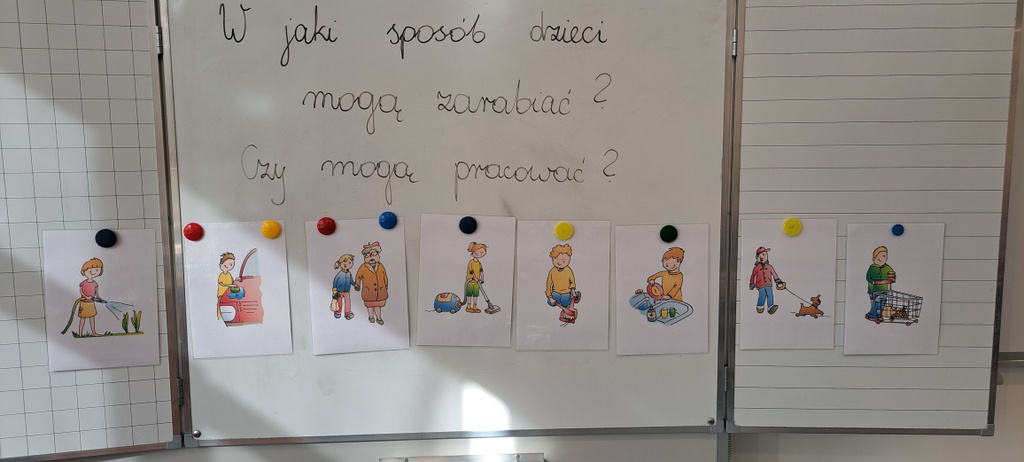 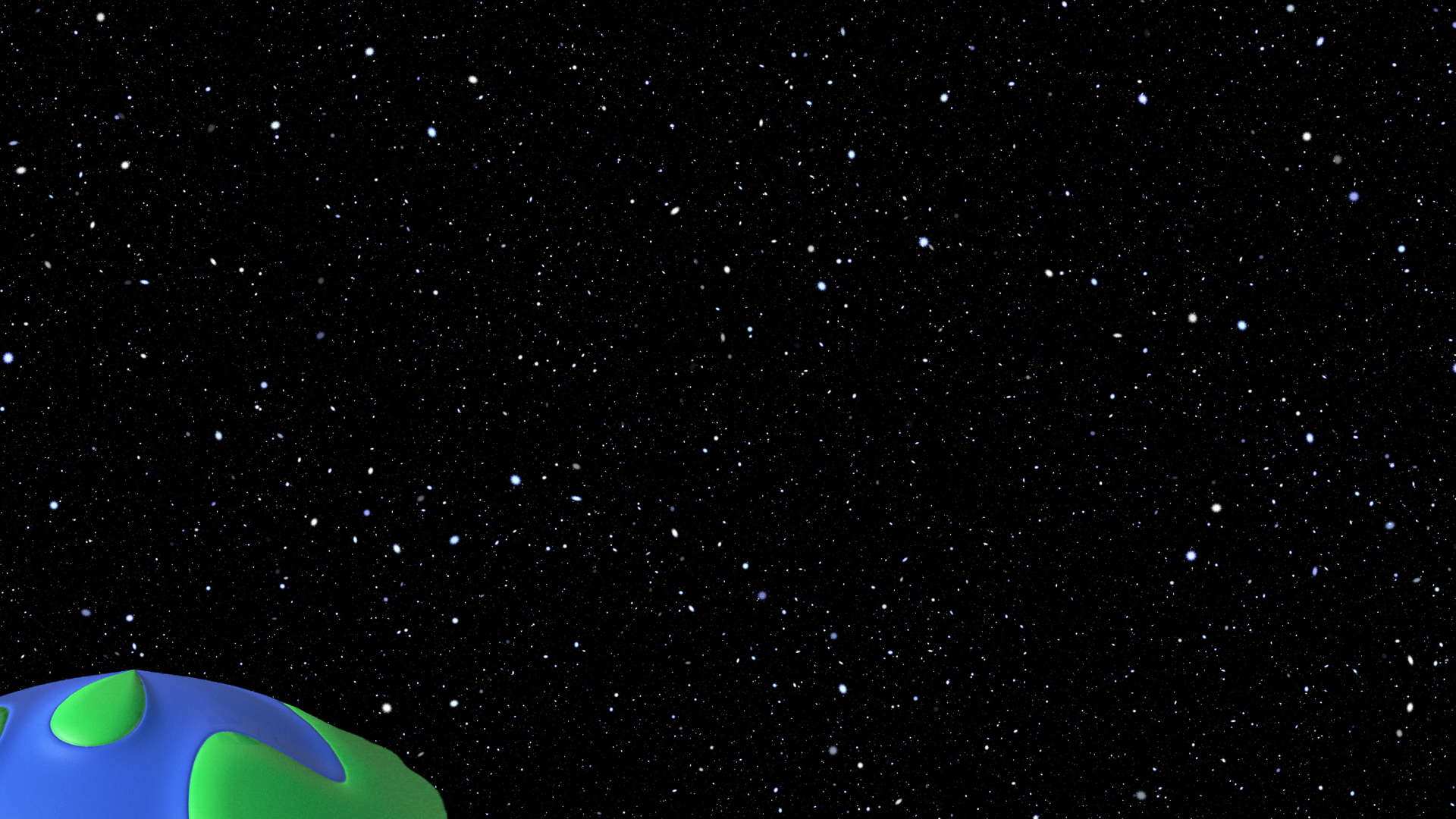 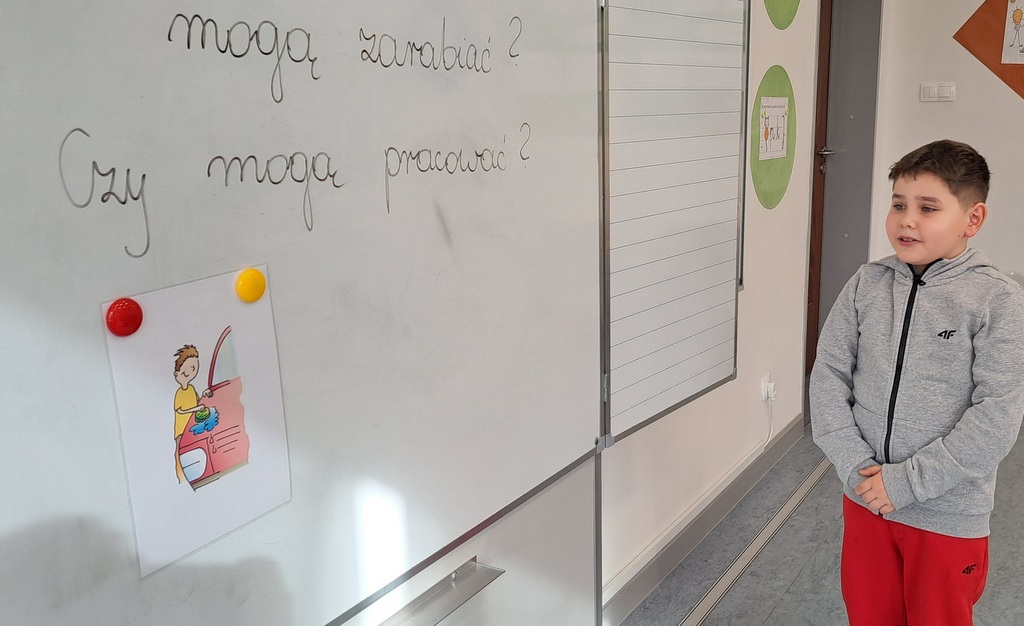 Oj, toczyła się tu mocna dyskusja…
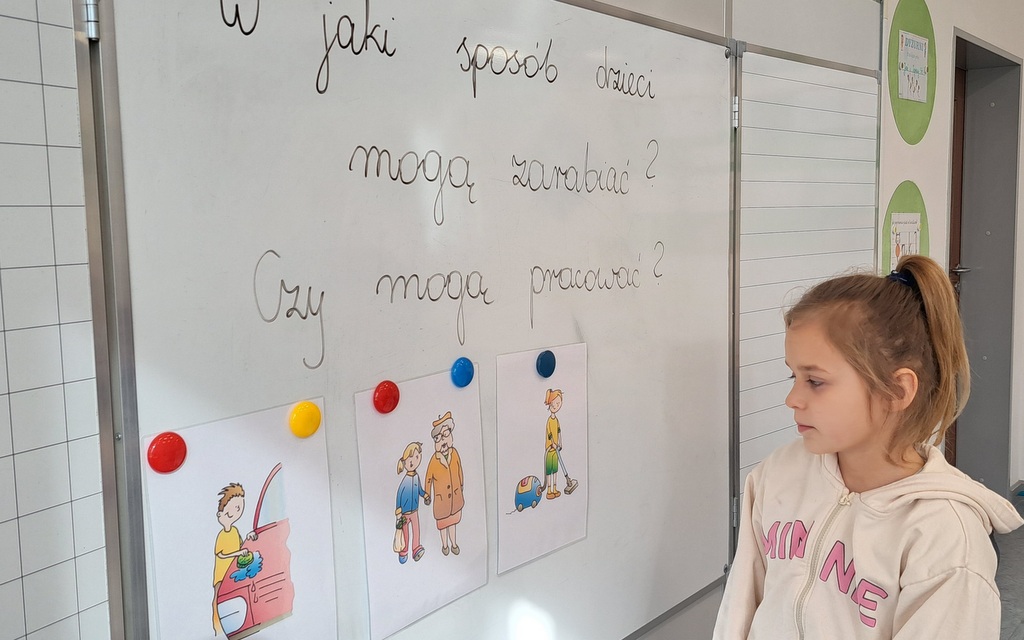 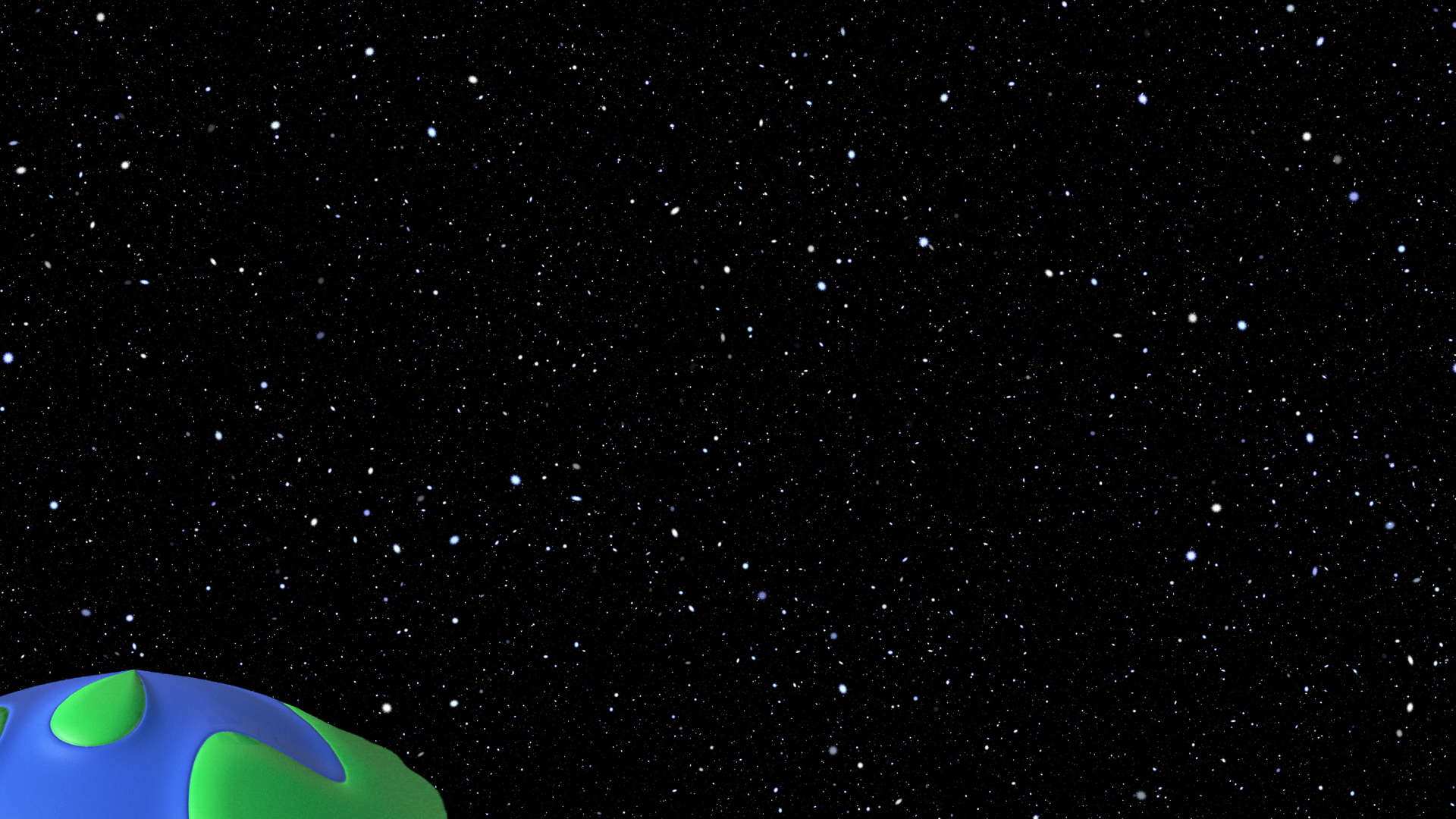 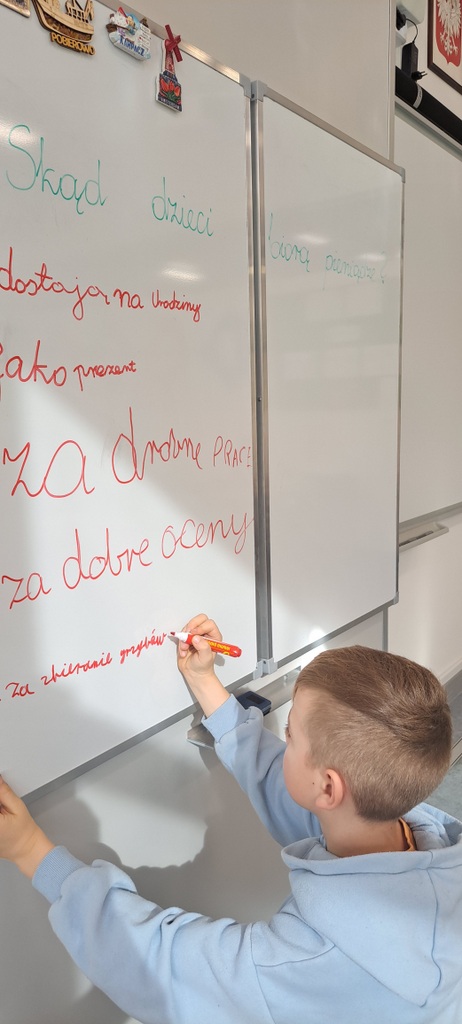 Słuchając wypowiedzi uczniów samoistnie nasunęło się pytanie: Skąd wy, jako dzieci bierzecie pieniądze?
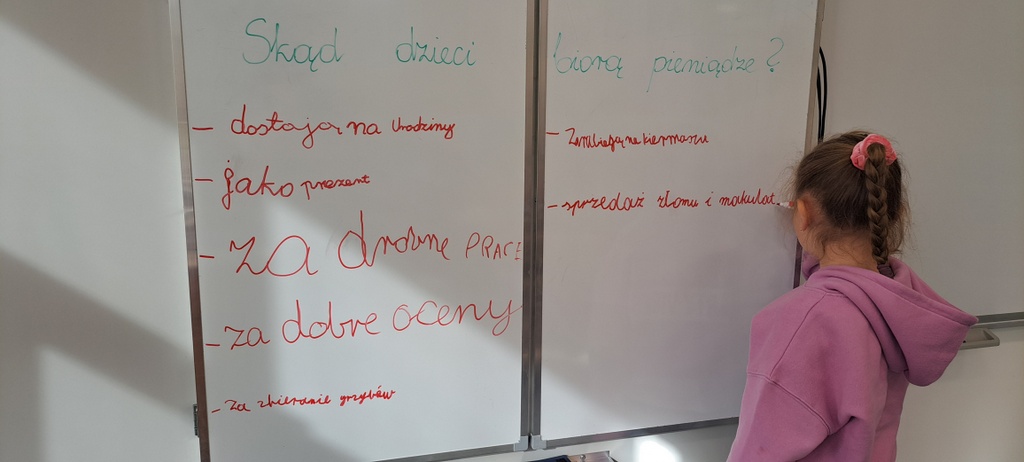 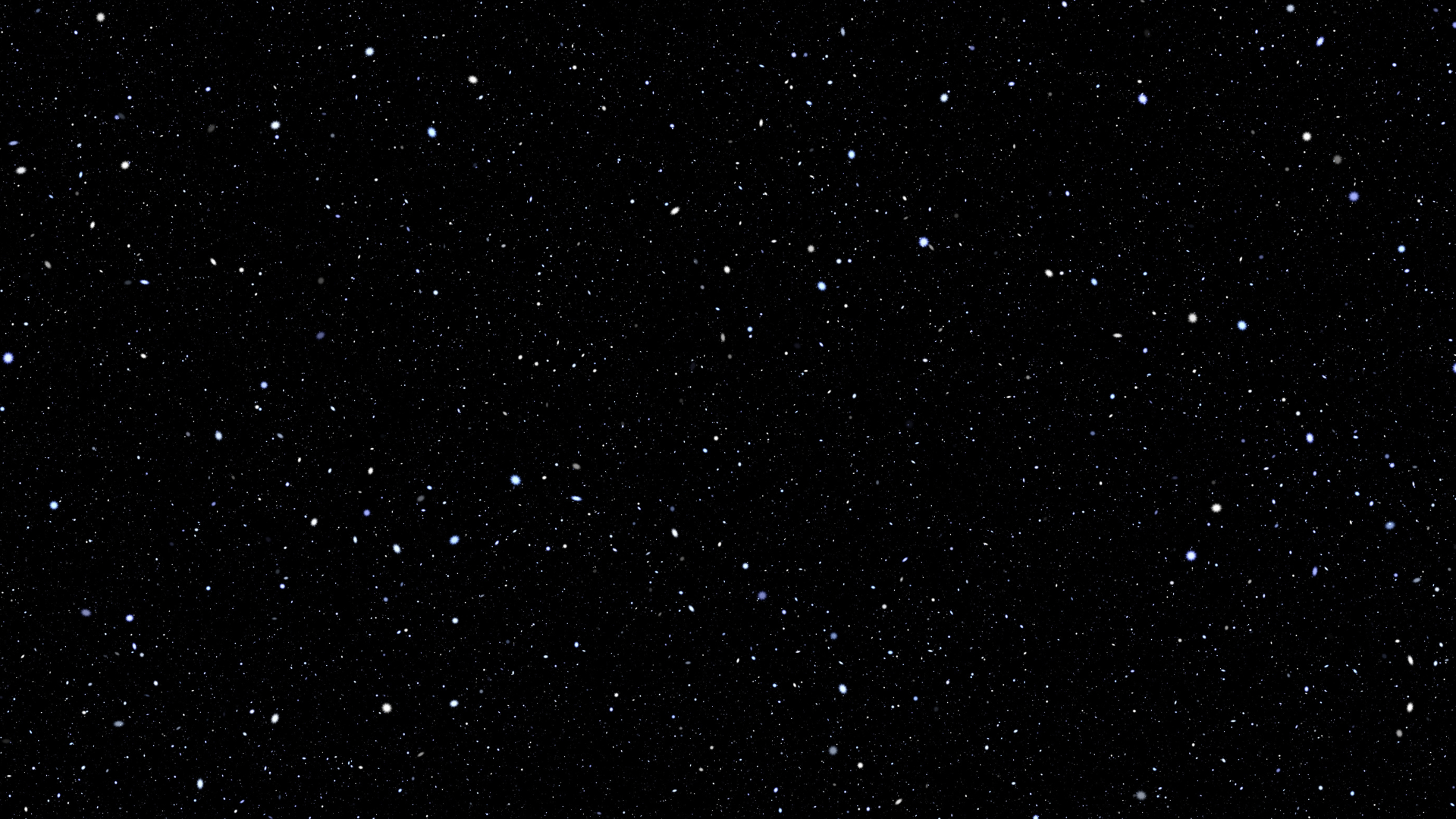 Czas na pracę indywidualną – kilka pytań co do obowiązków, kieszonkowego oraz planów na przyszłość…
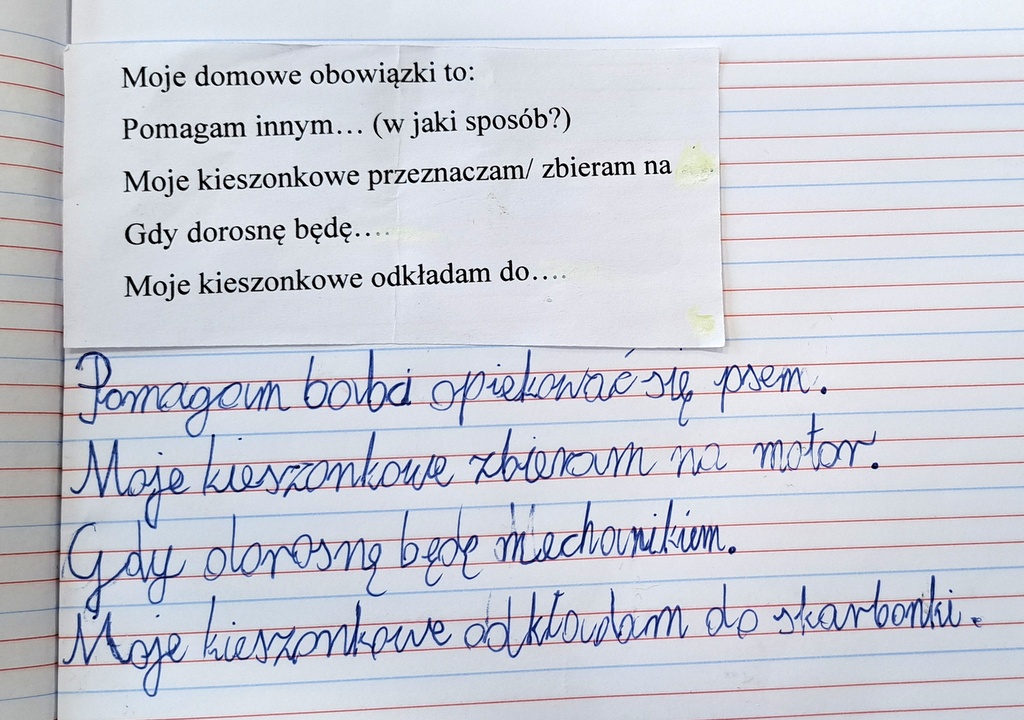 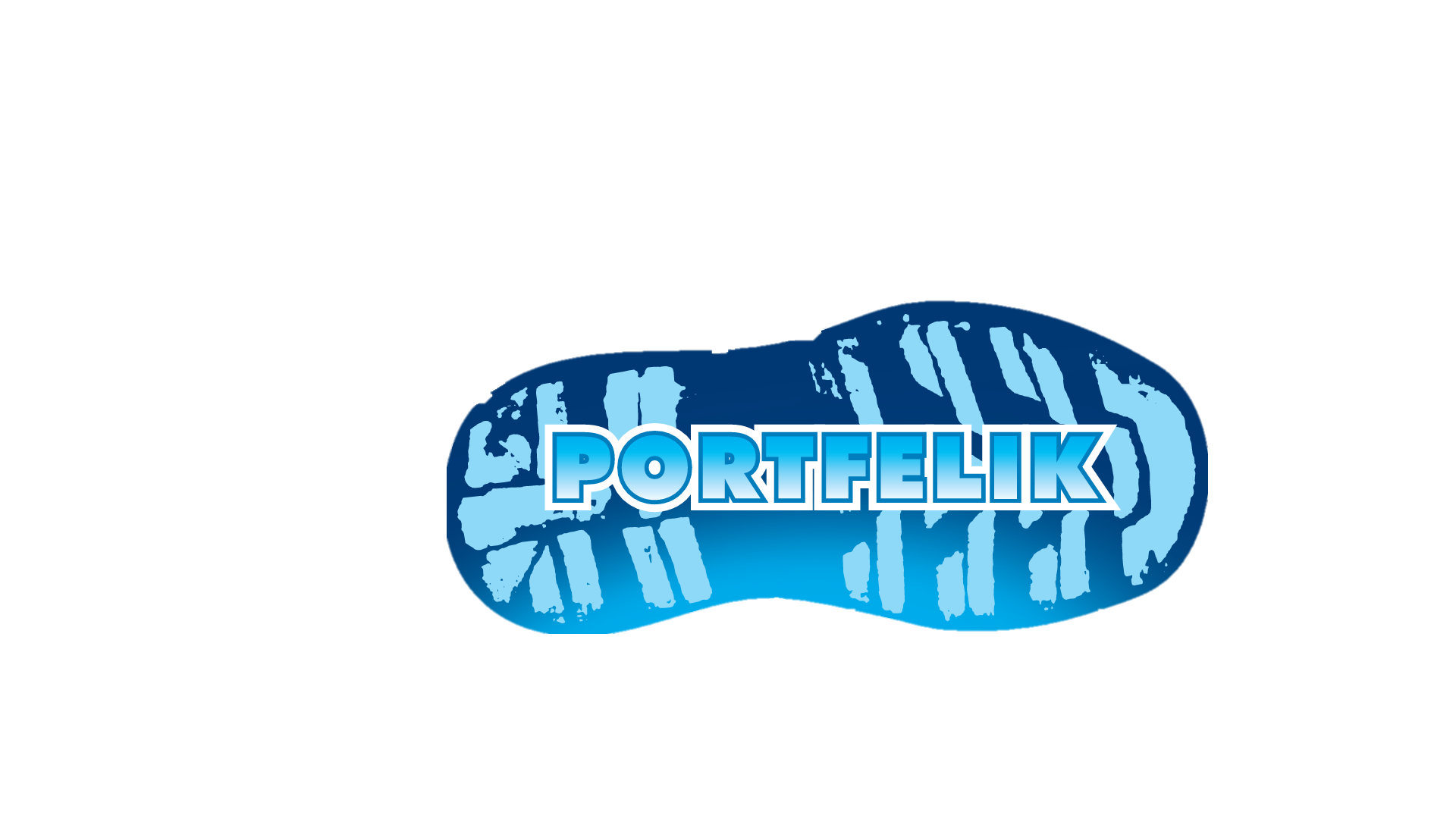 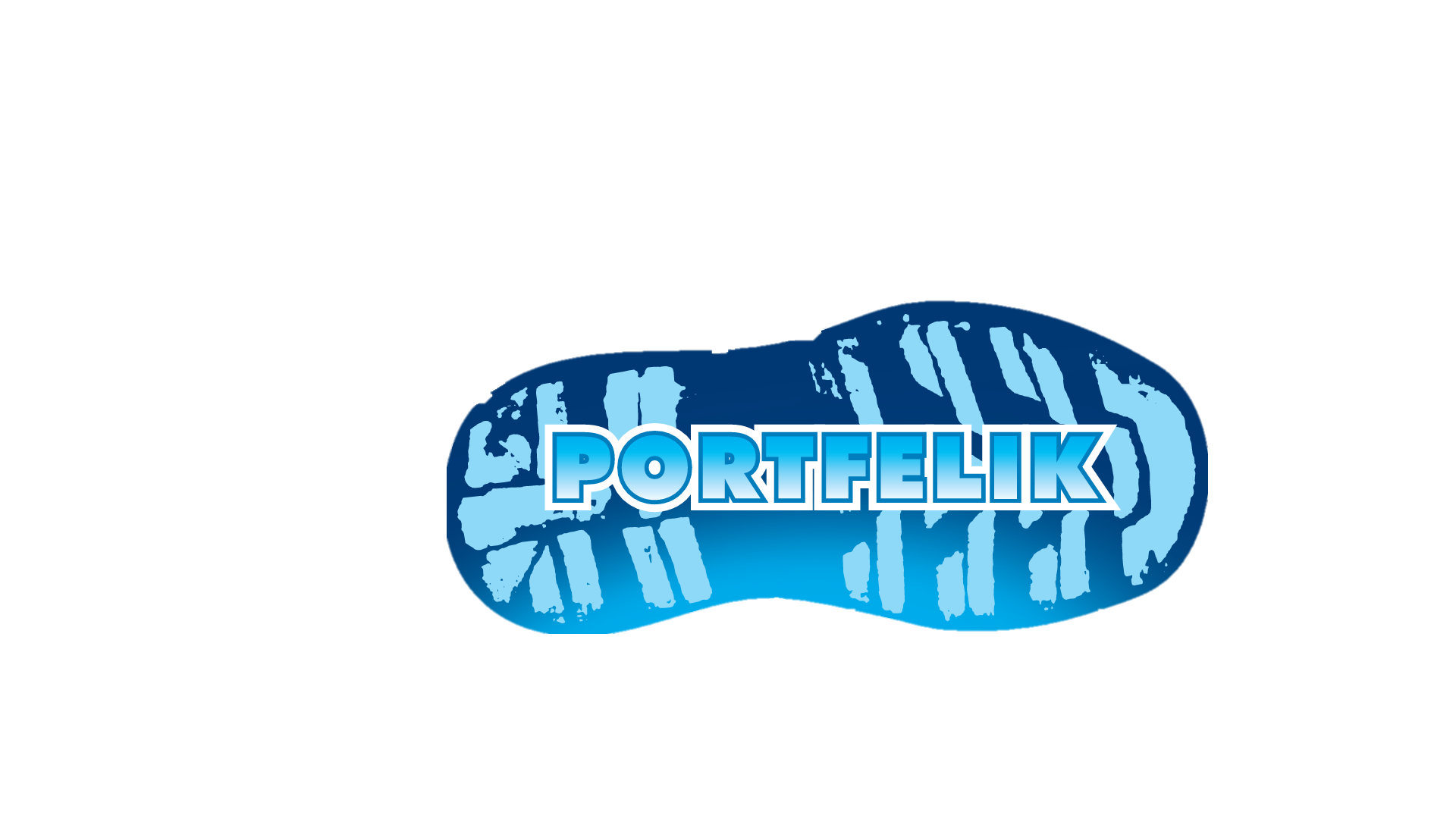 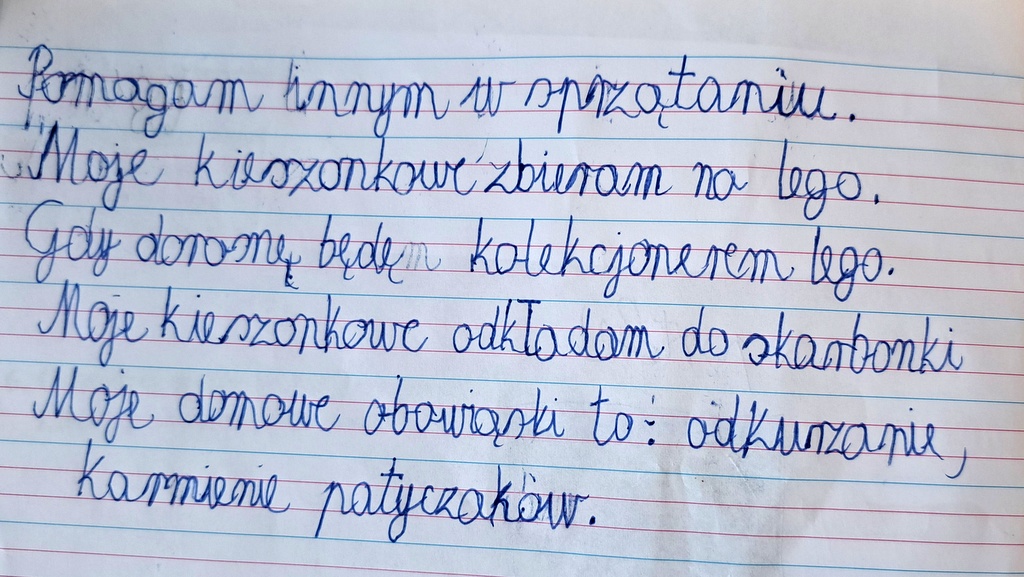 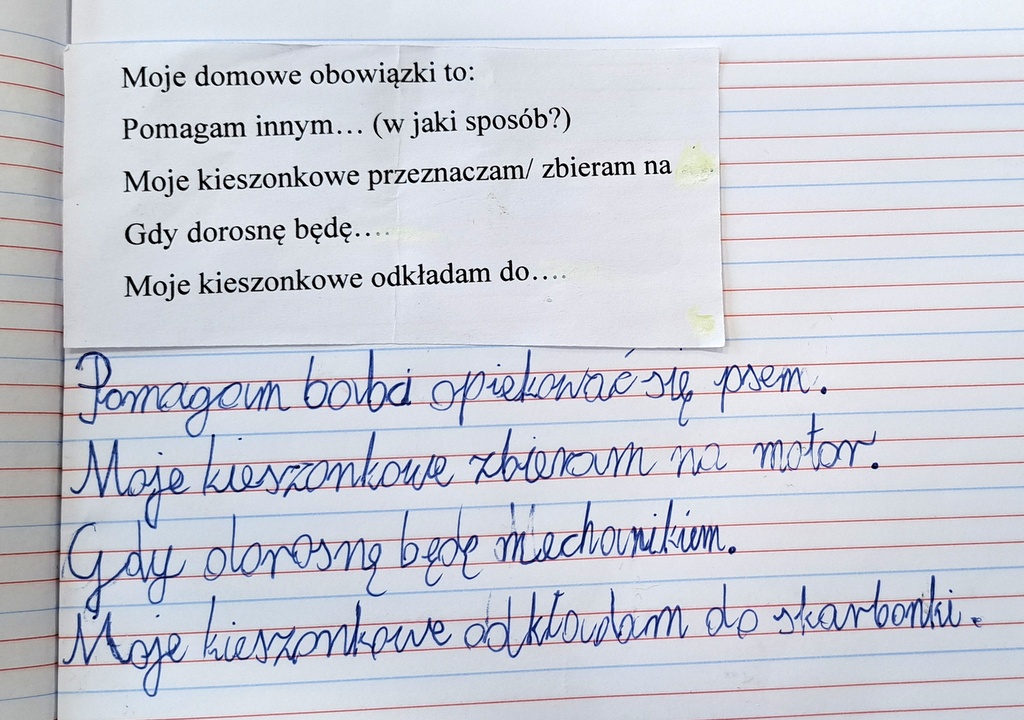 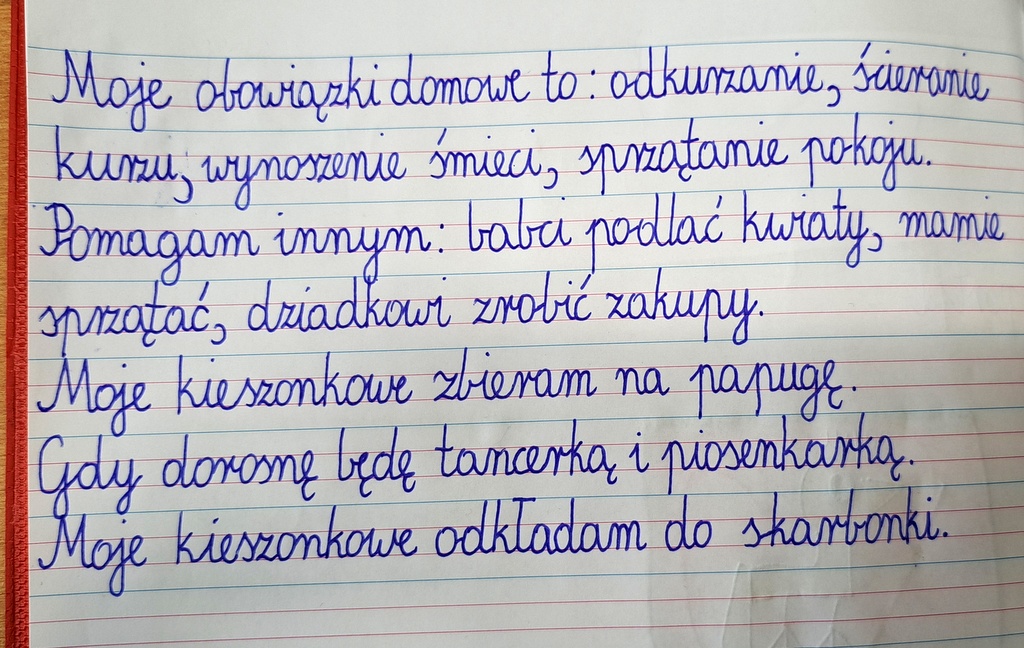 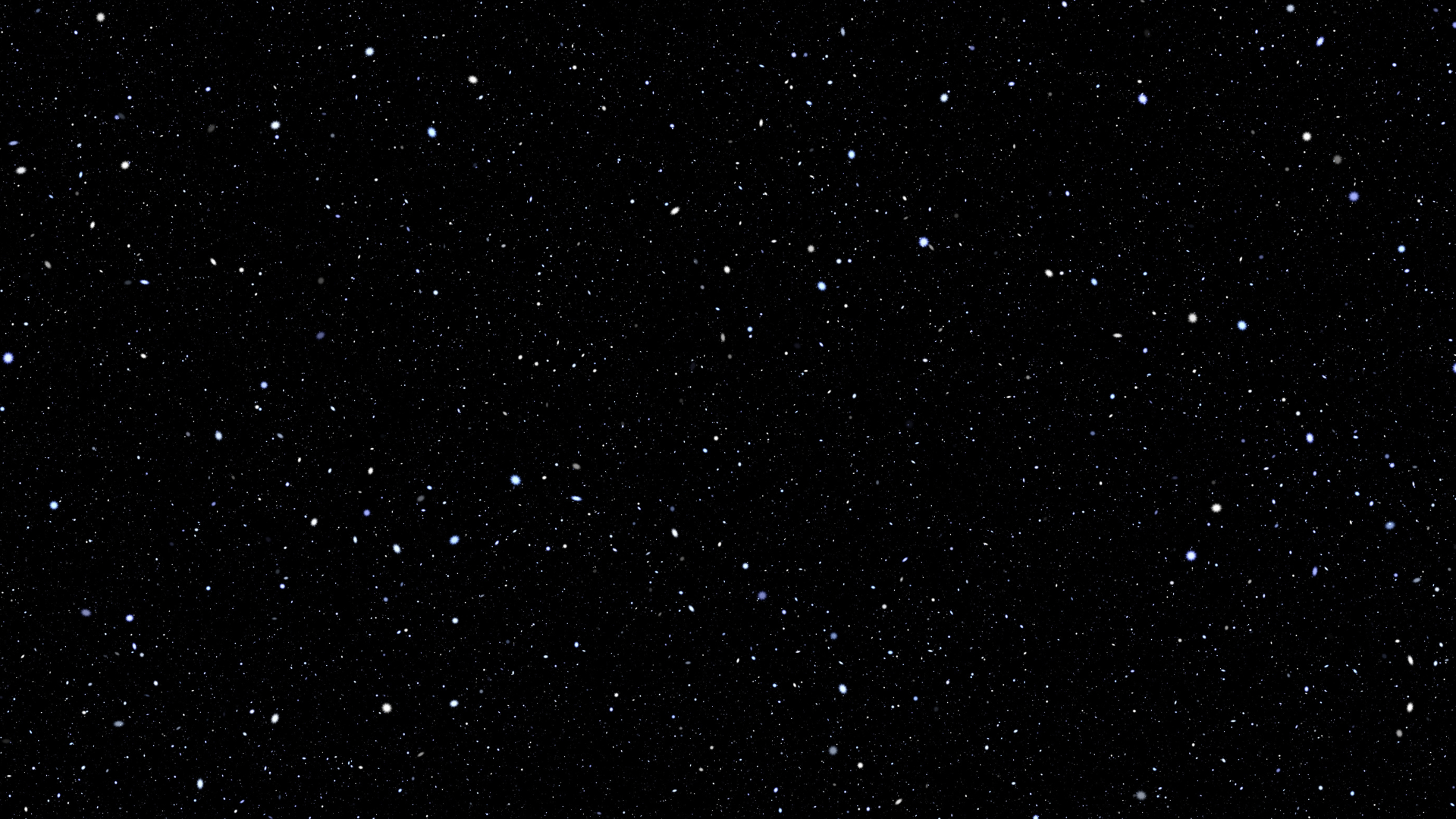 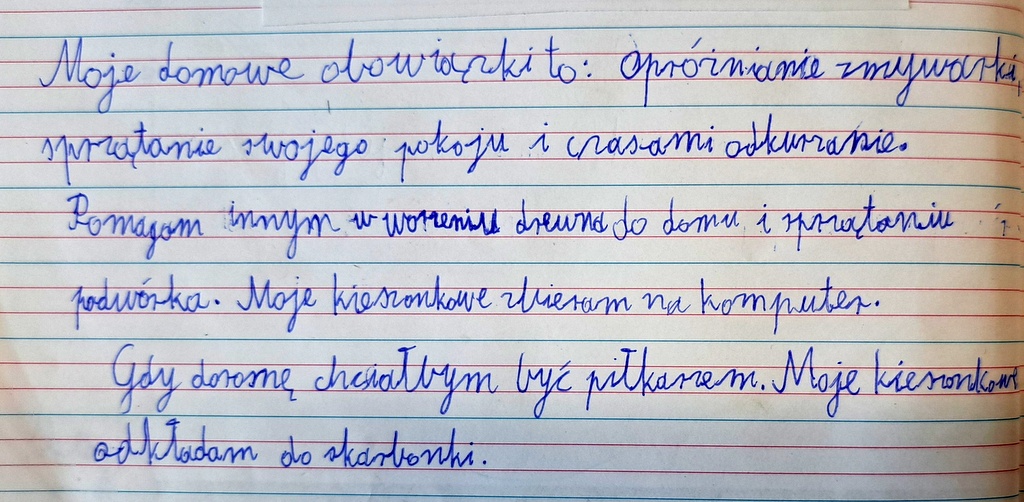 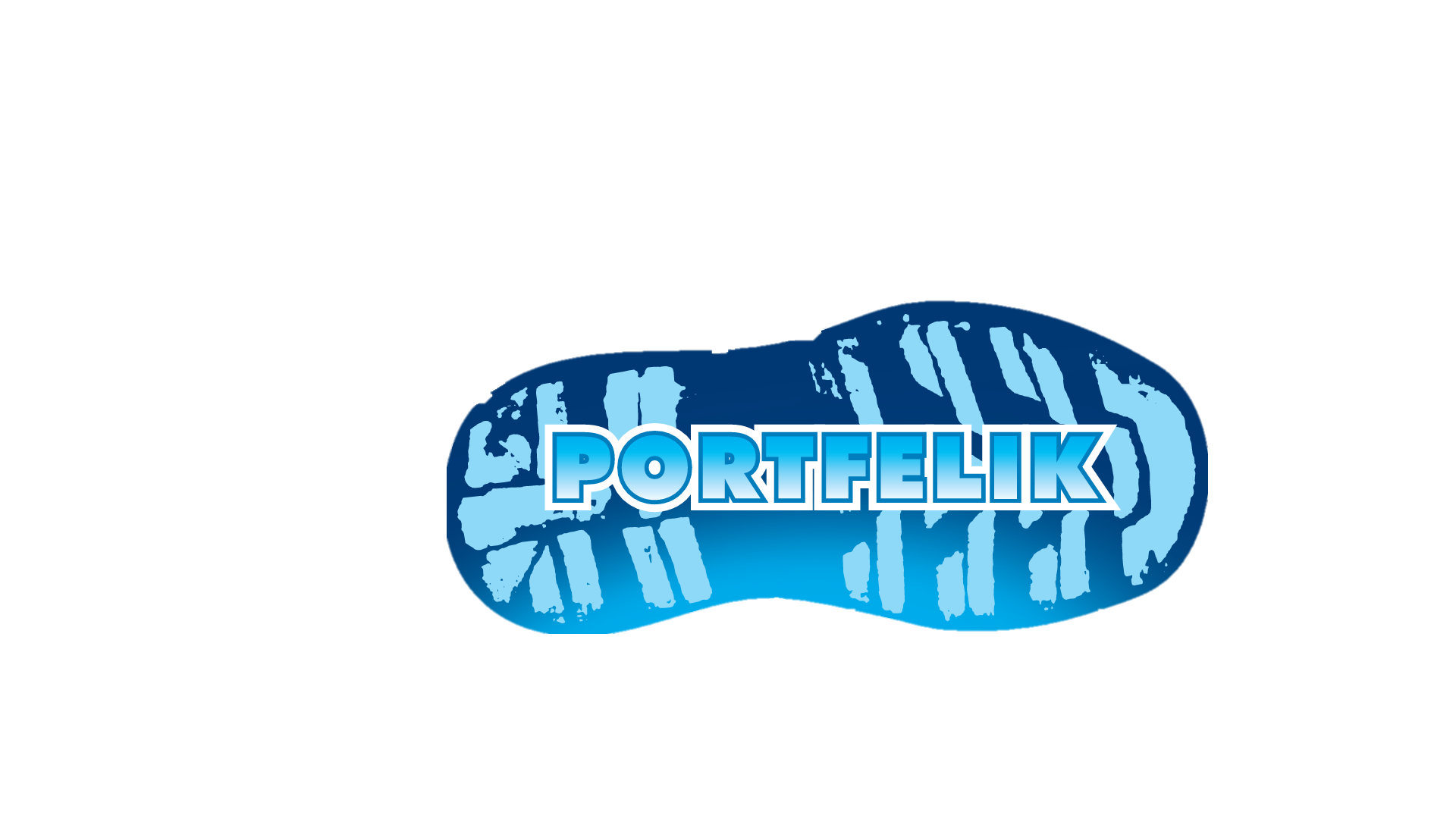 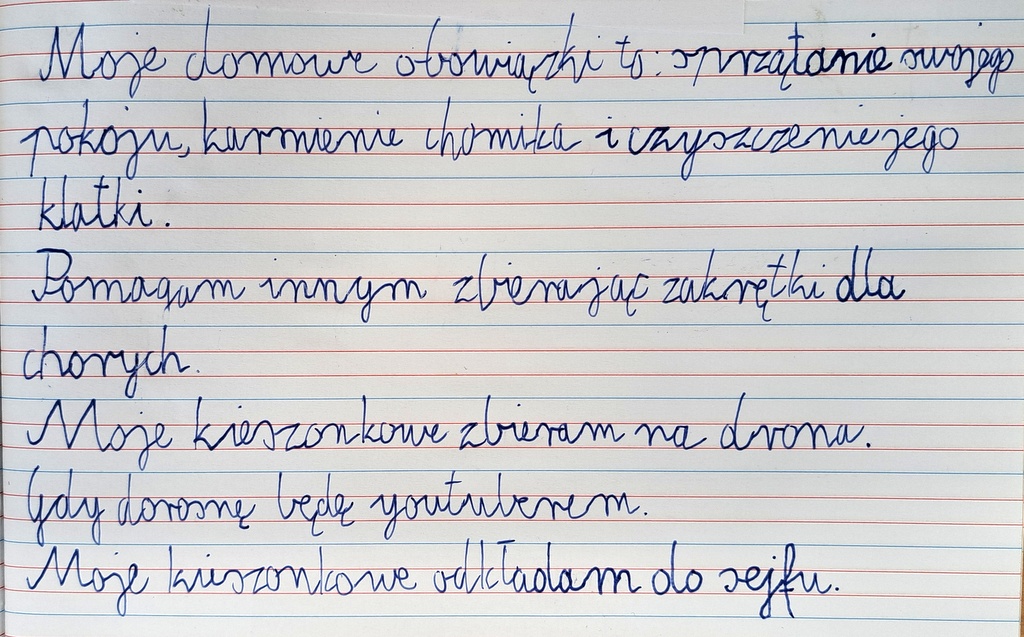 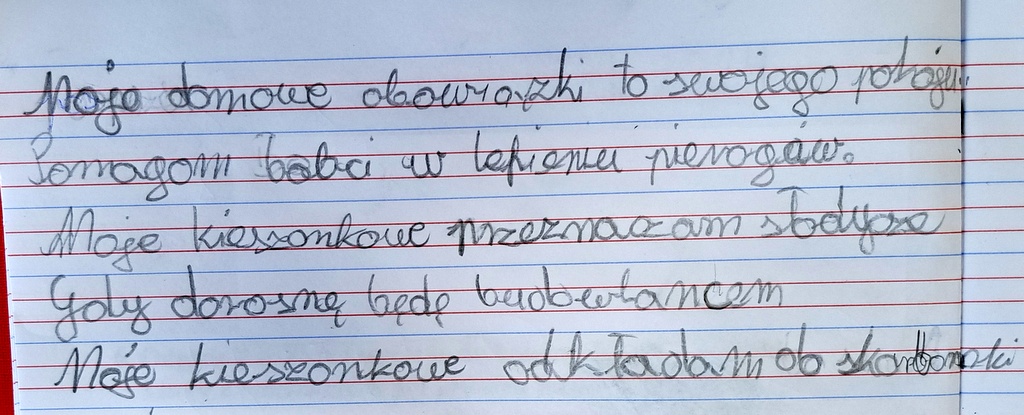 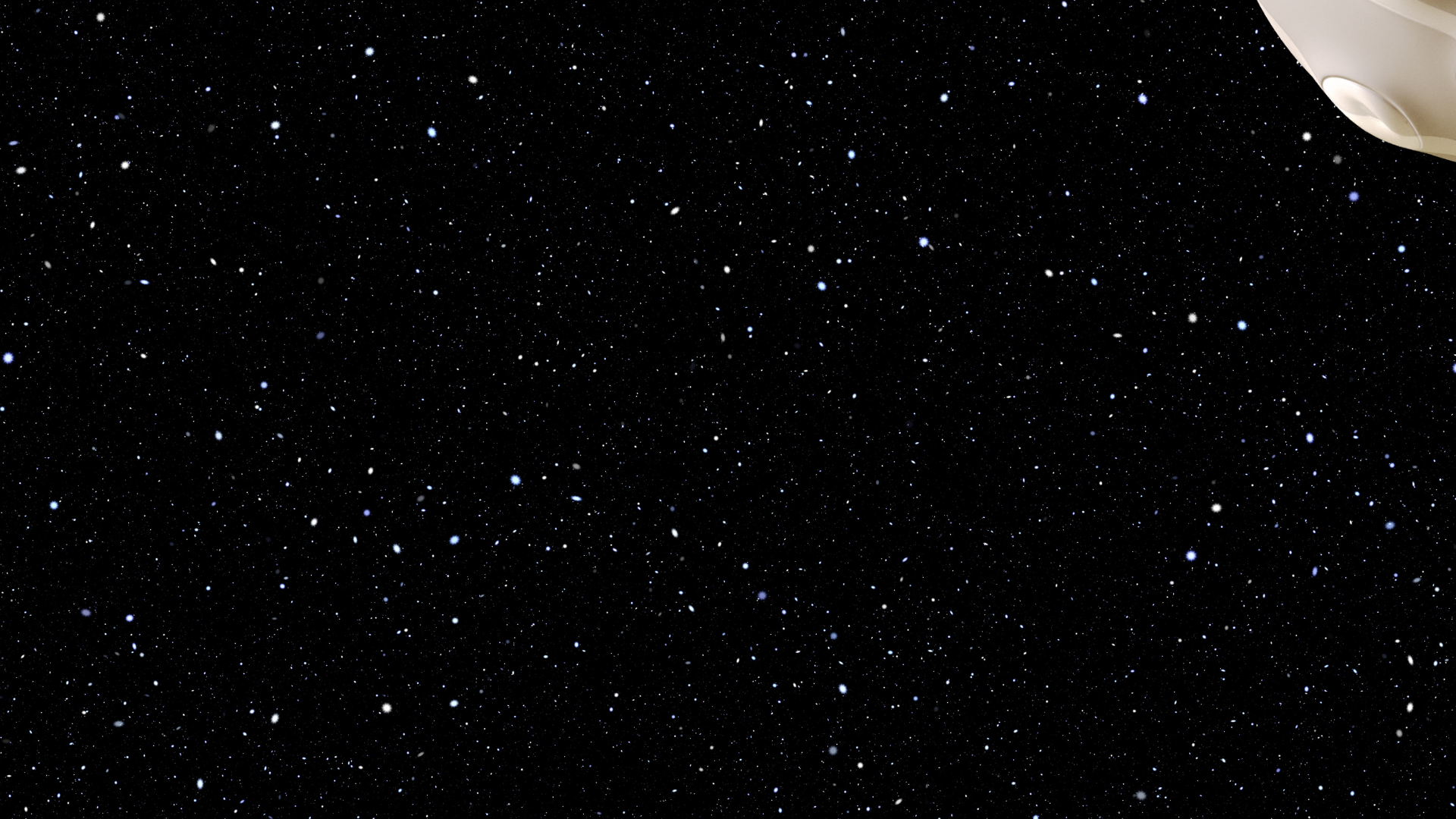 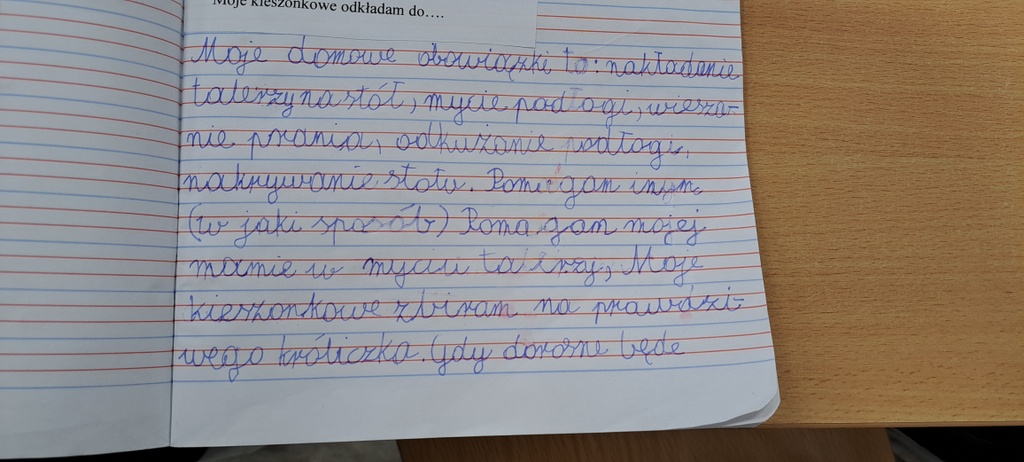 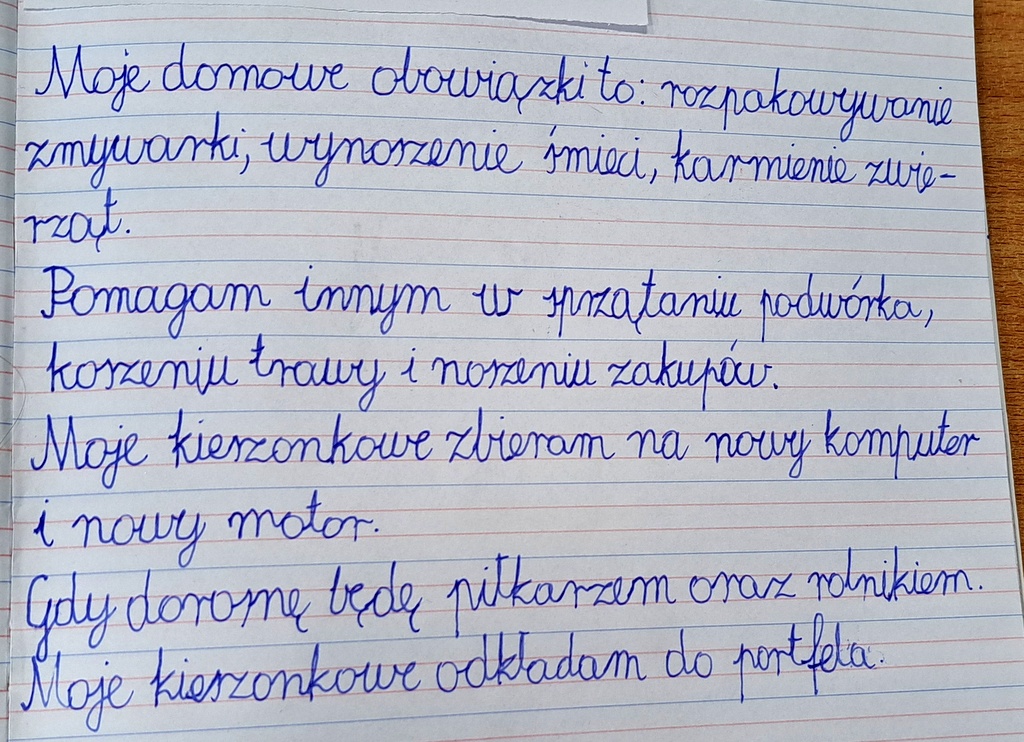 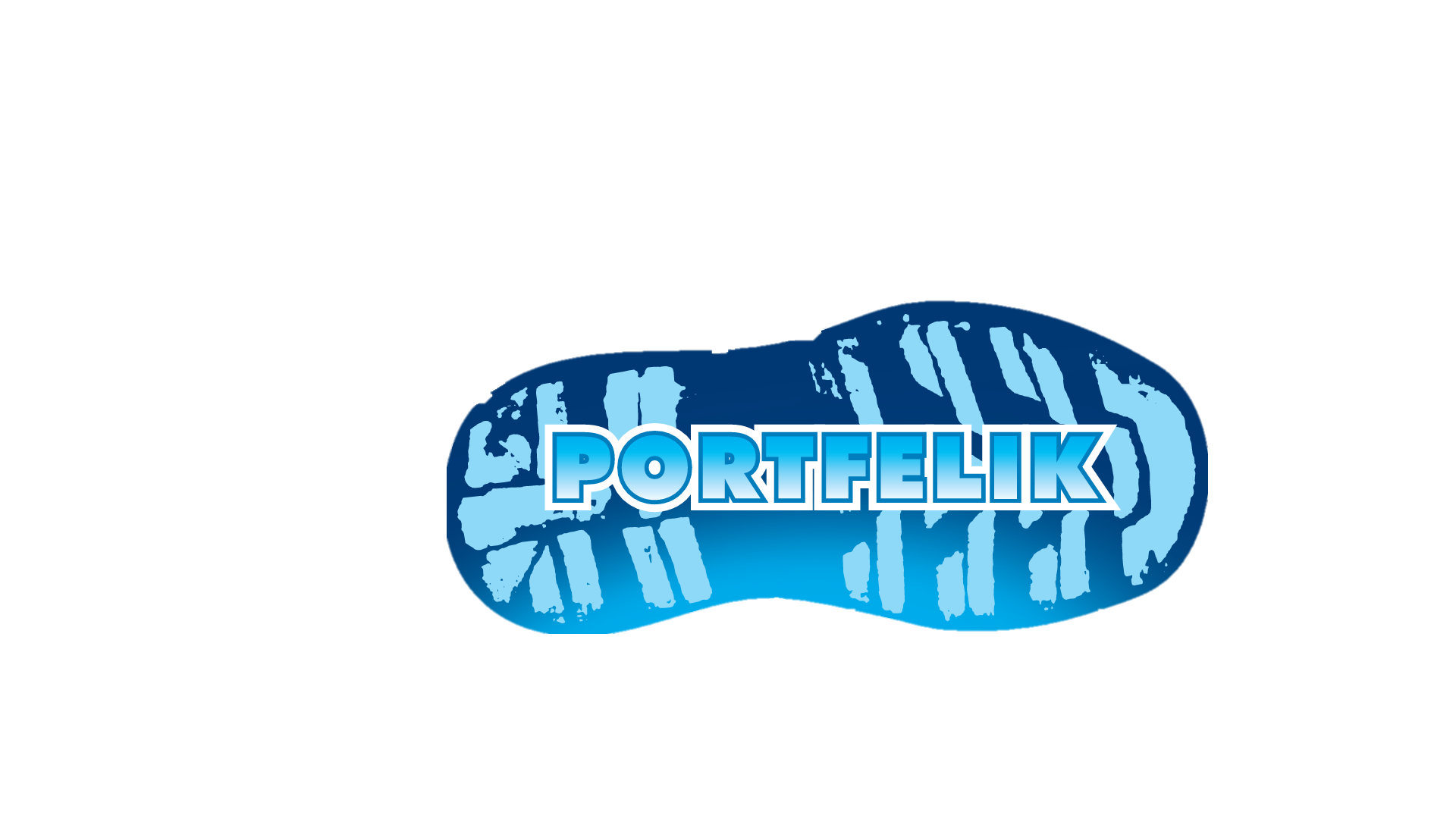 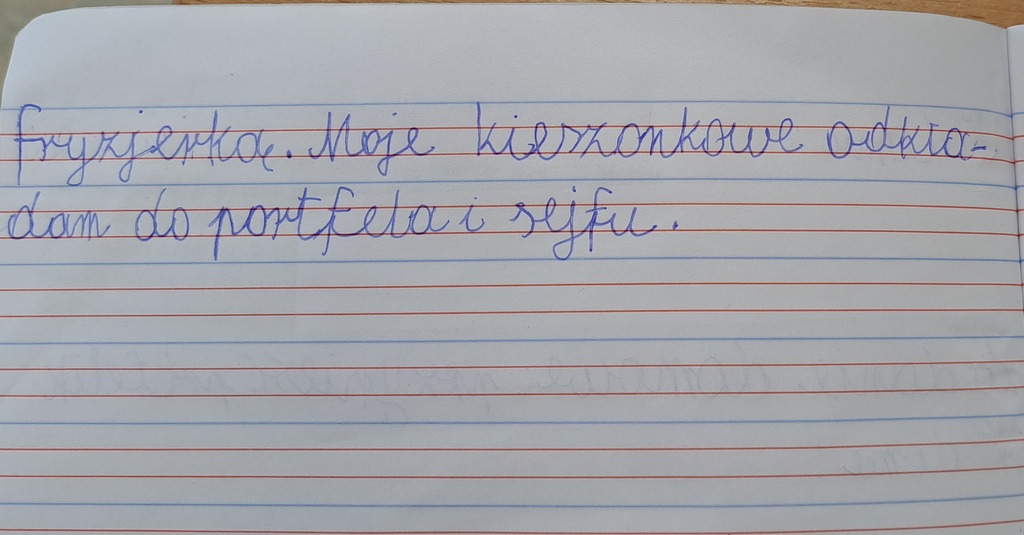 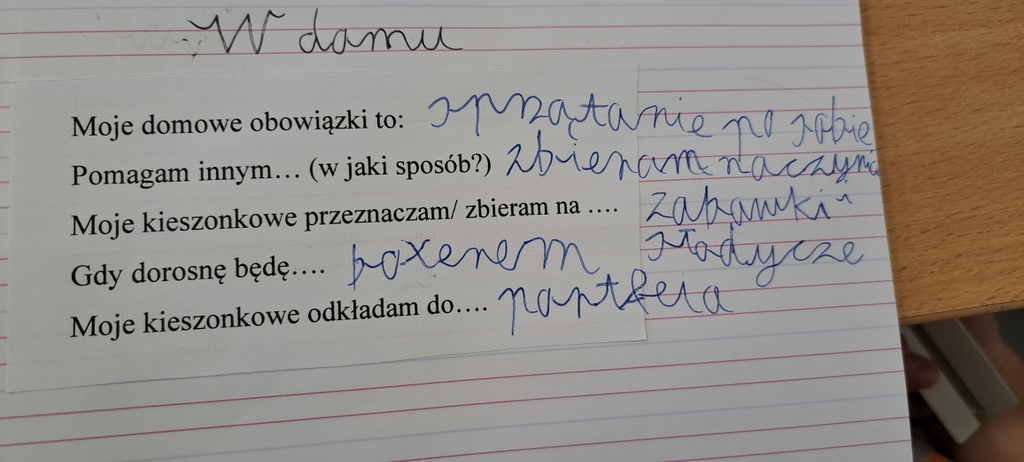 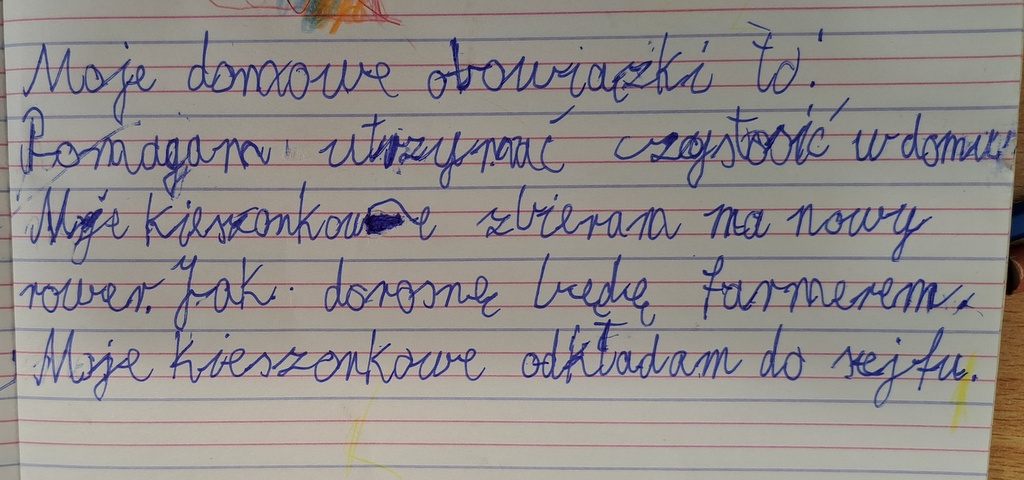 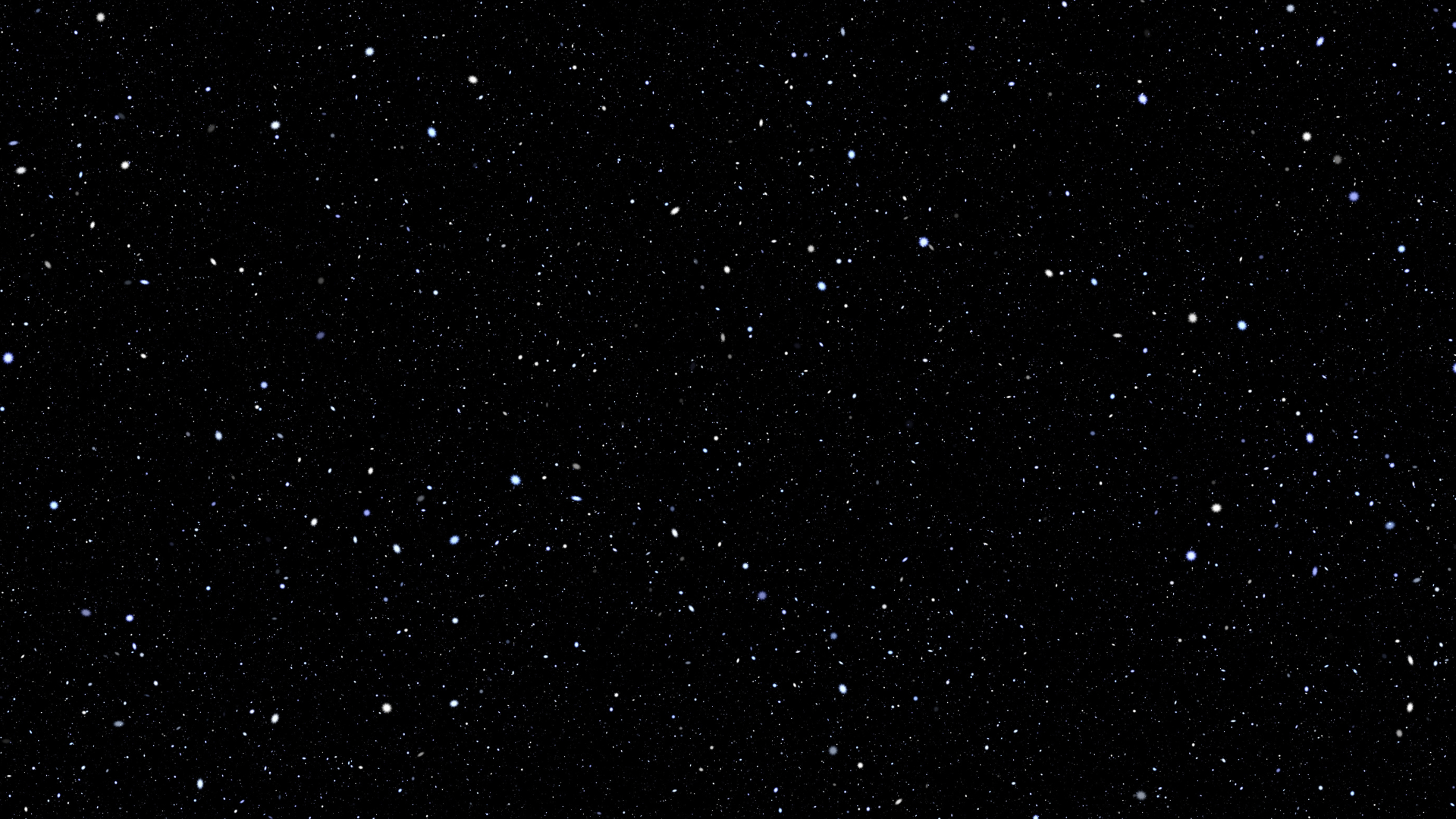 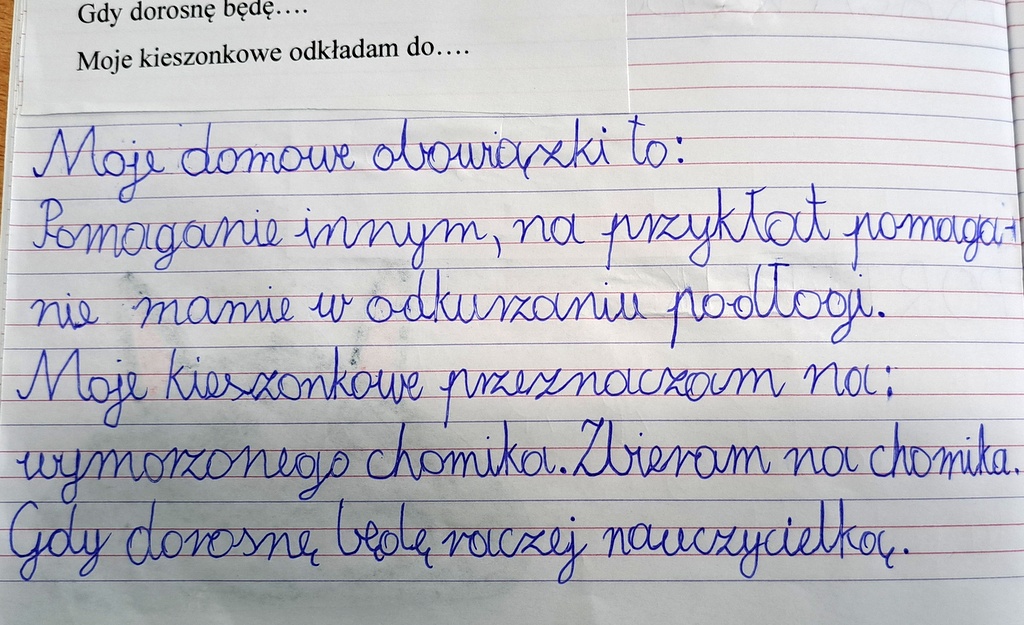 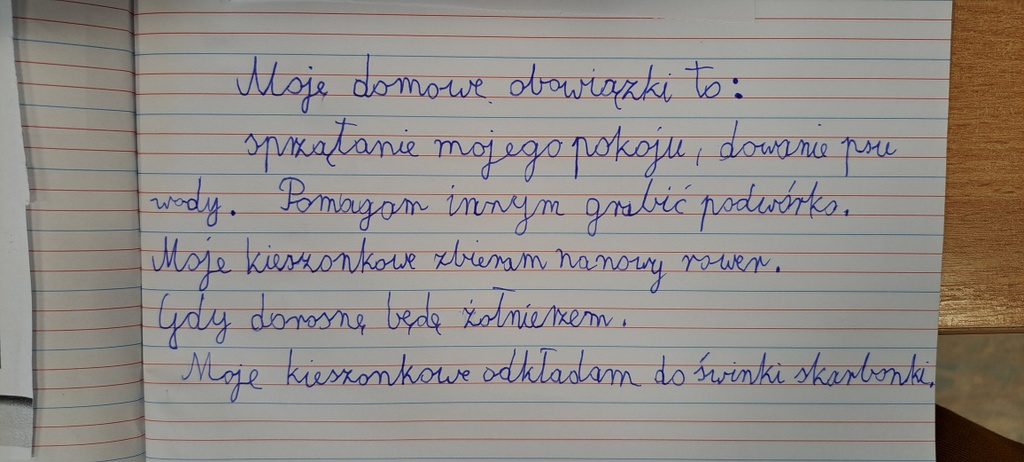 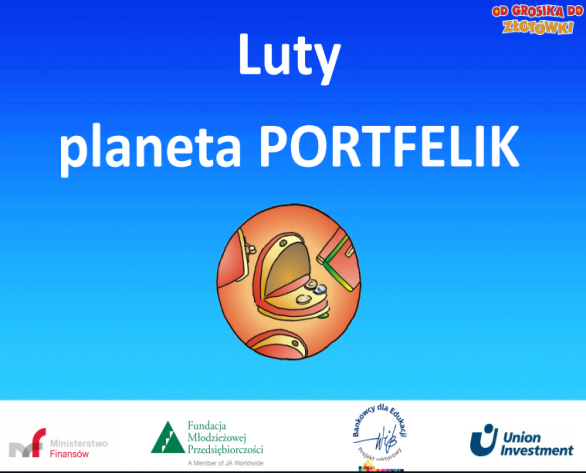 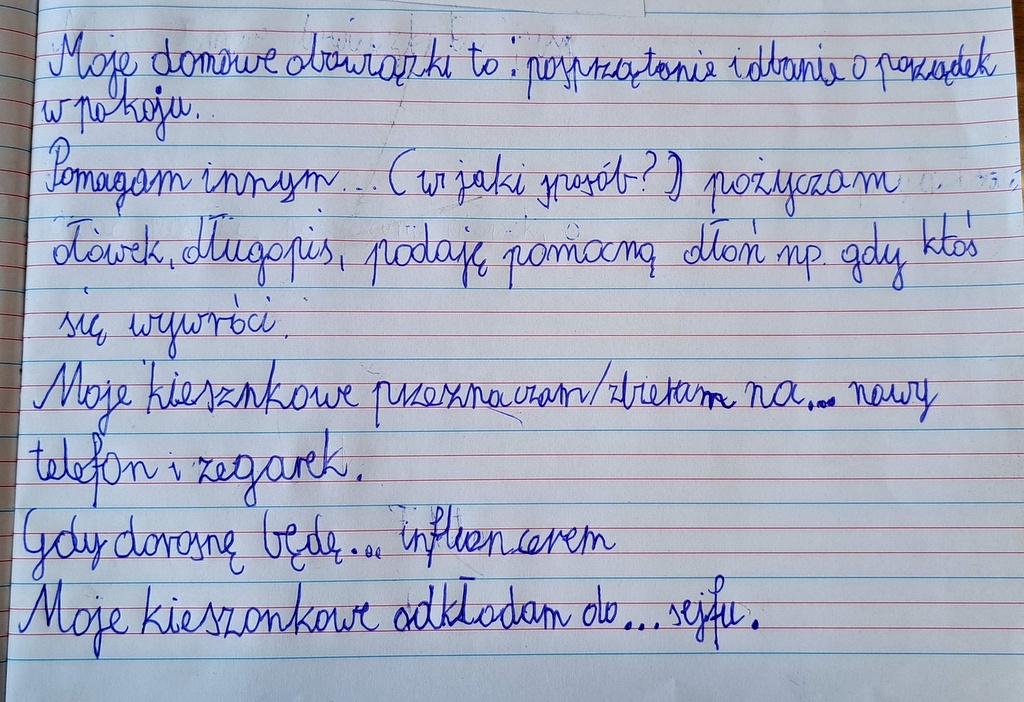 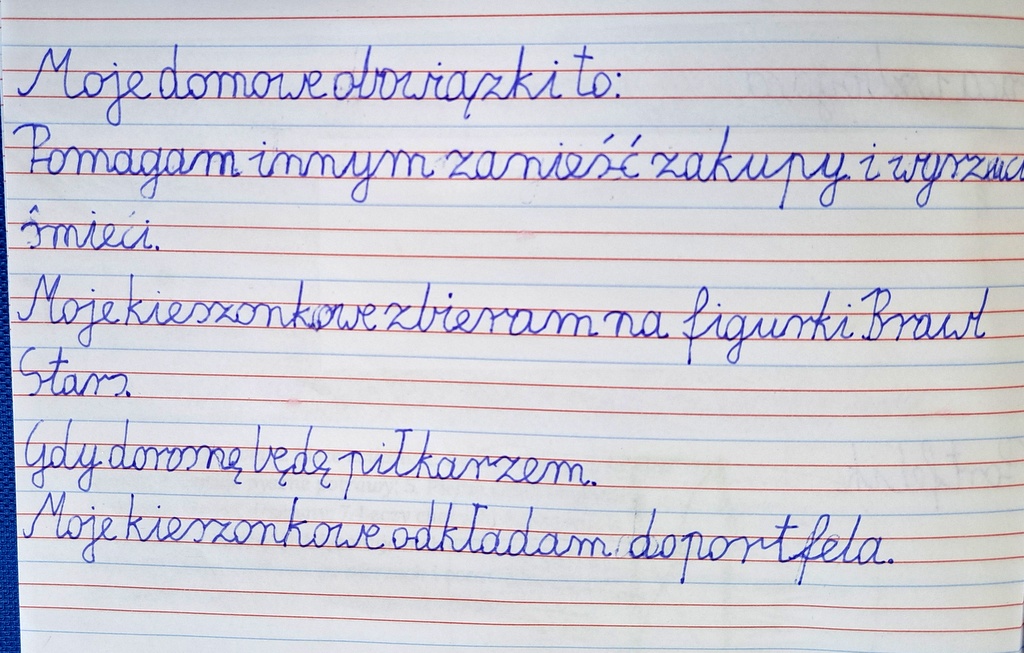 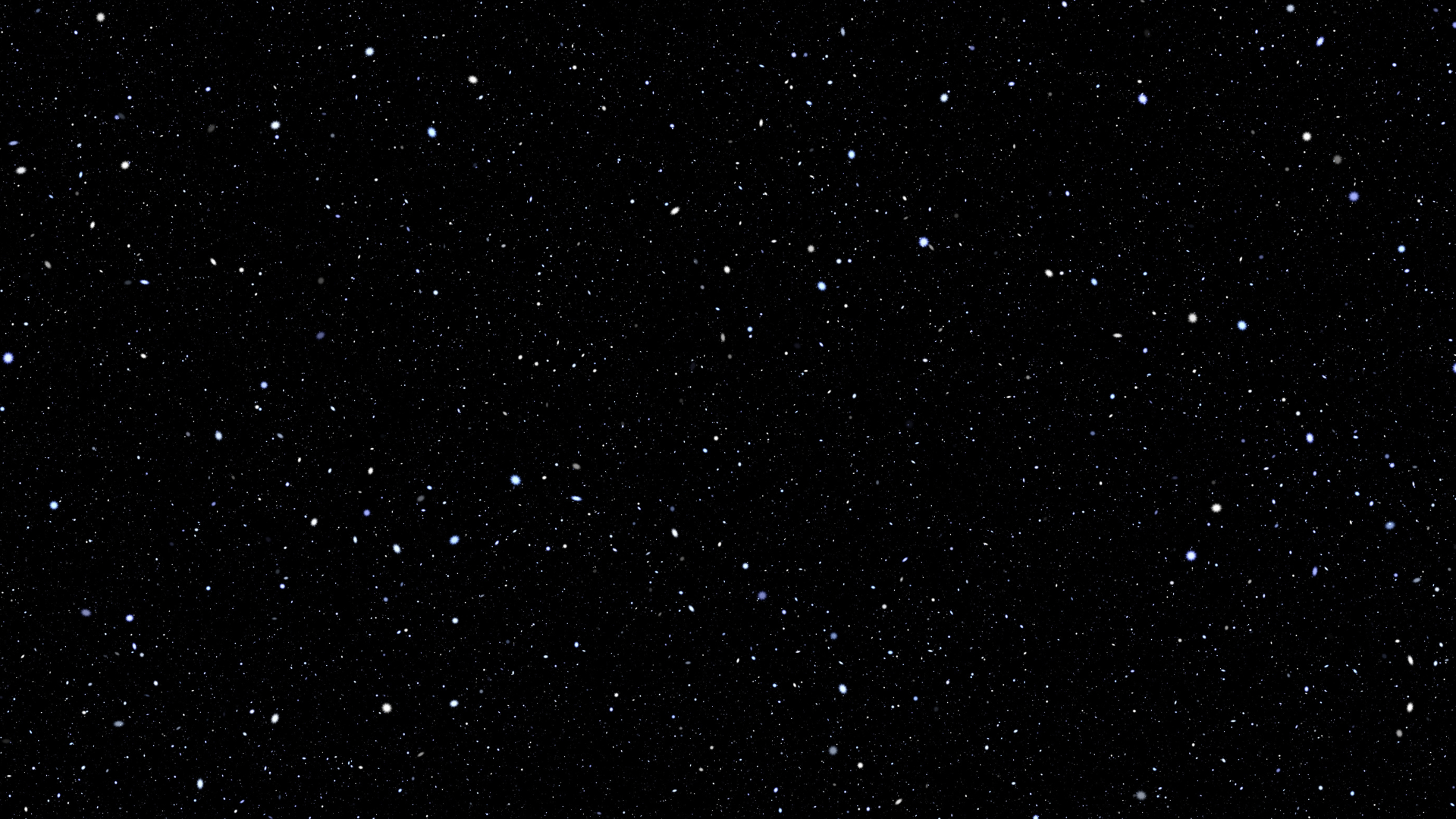 Misja trwa... rozwiązujemy zadania tekstowe i przeliczamy pieniądze.
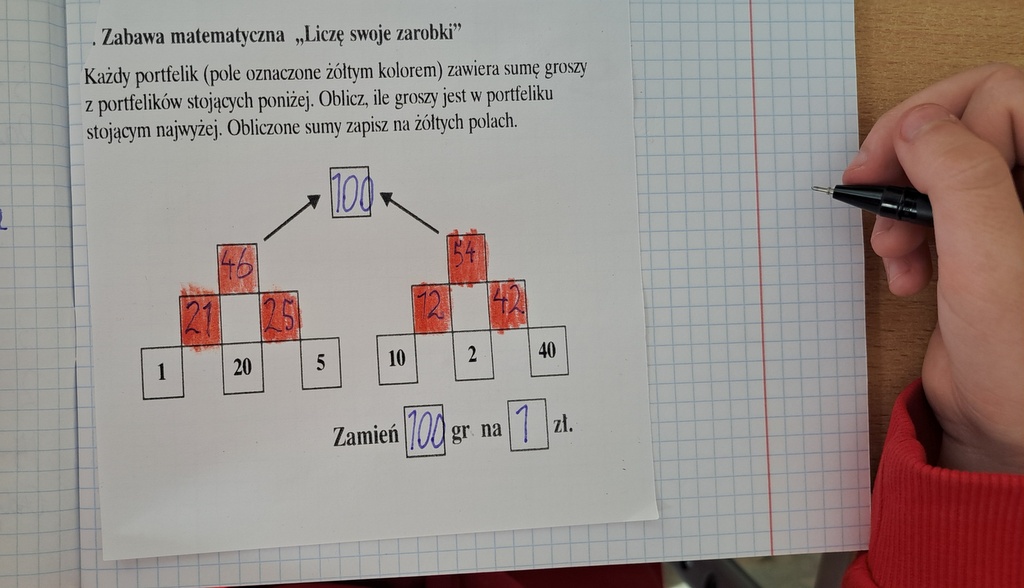 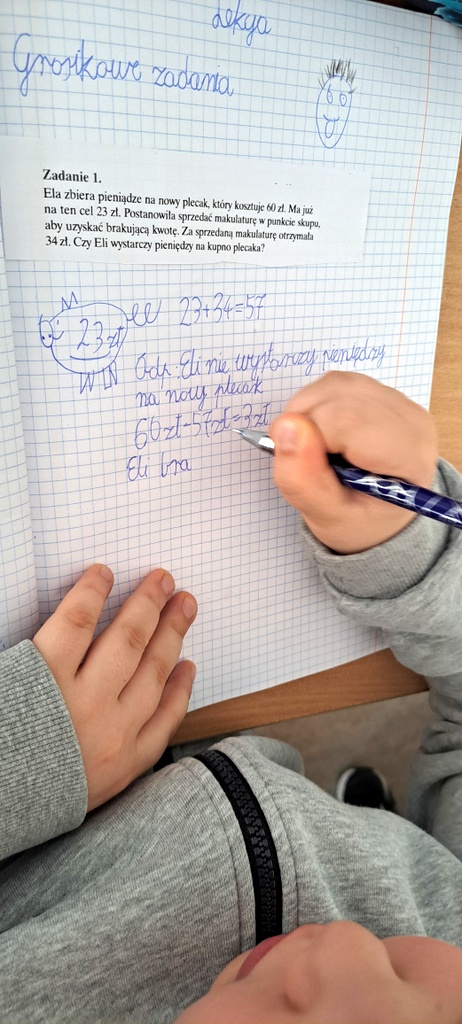 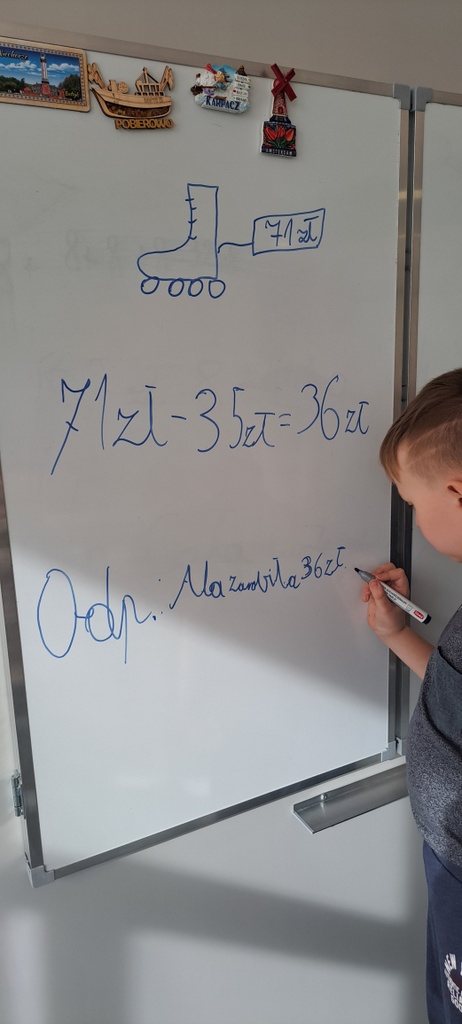 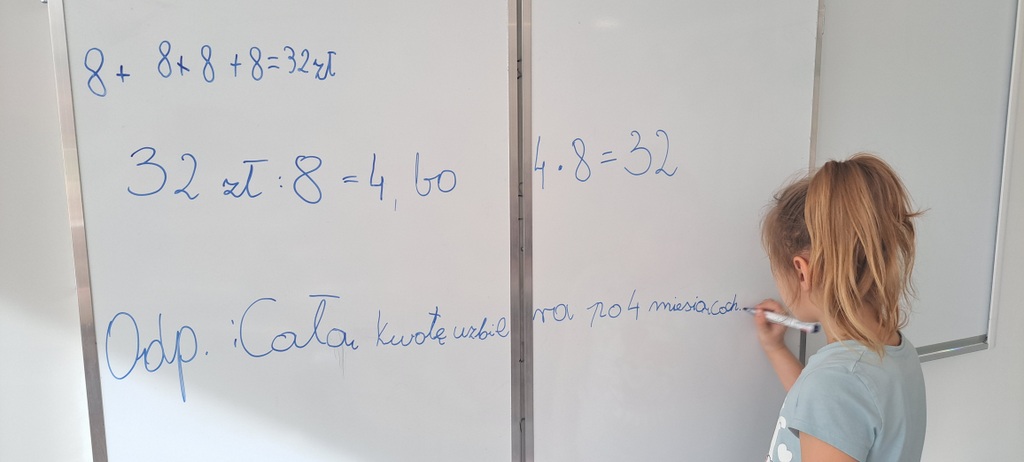 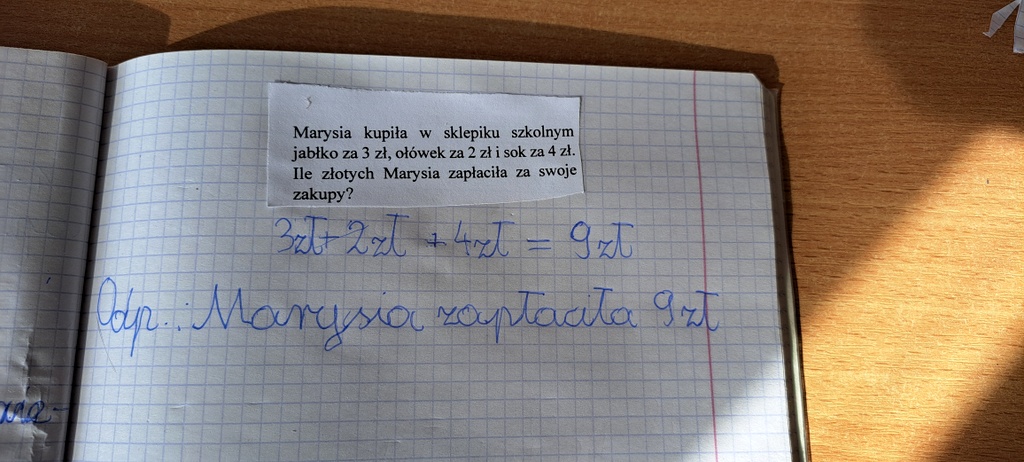 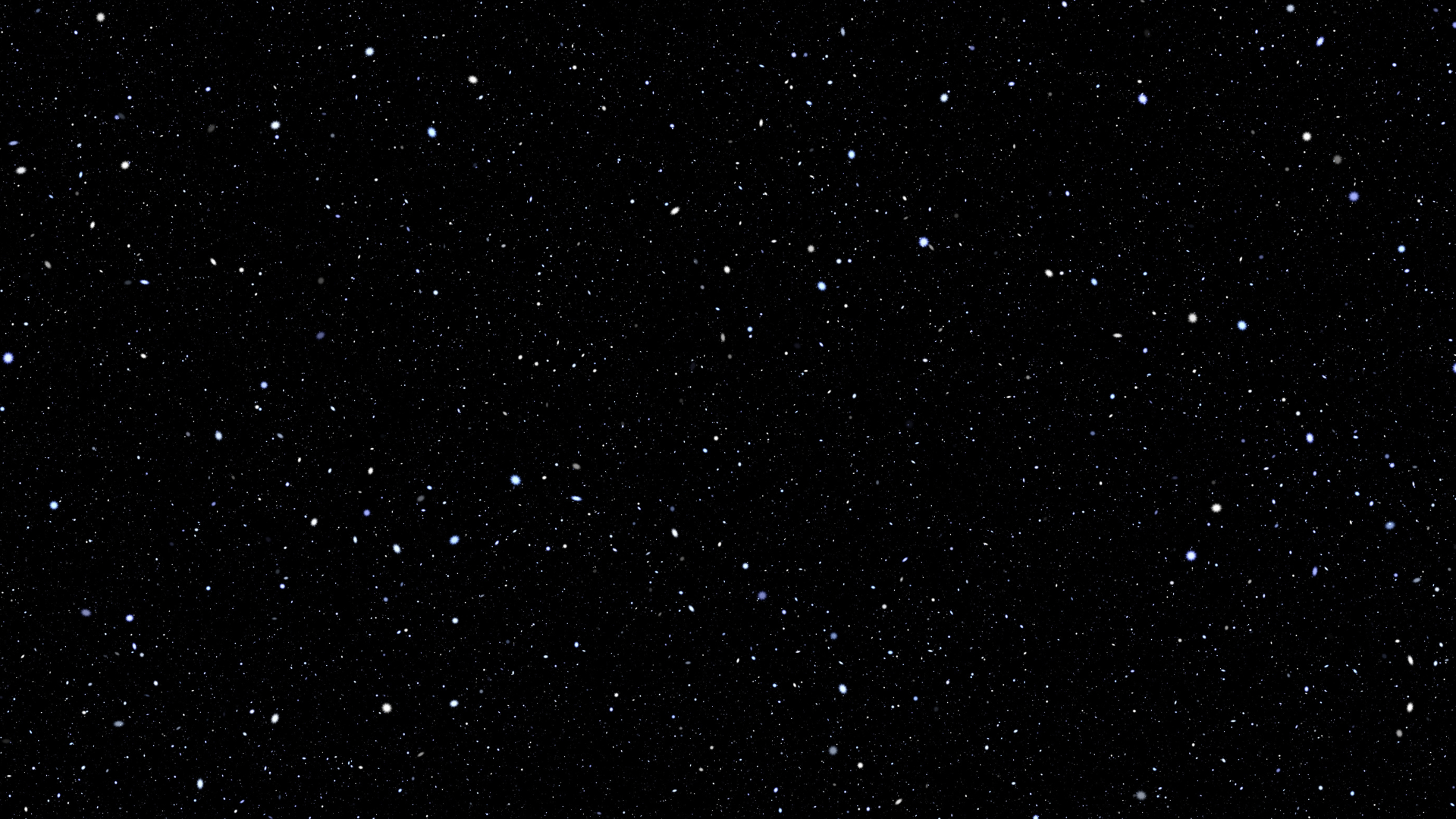 Czas porozmawiać o bezpieczeństwie.
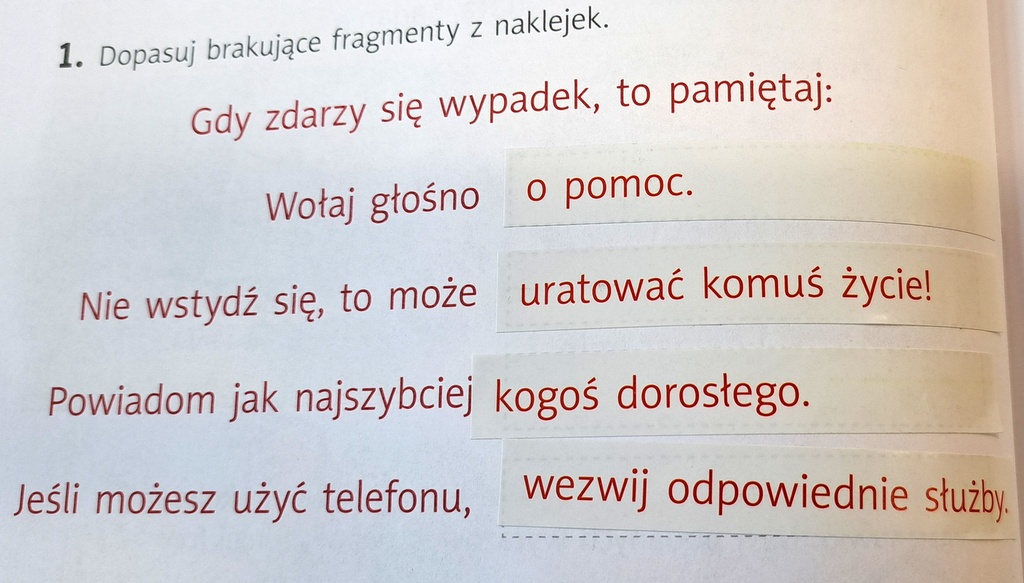 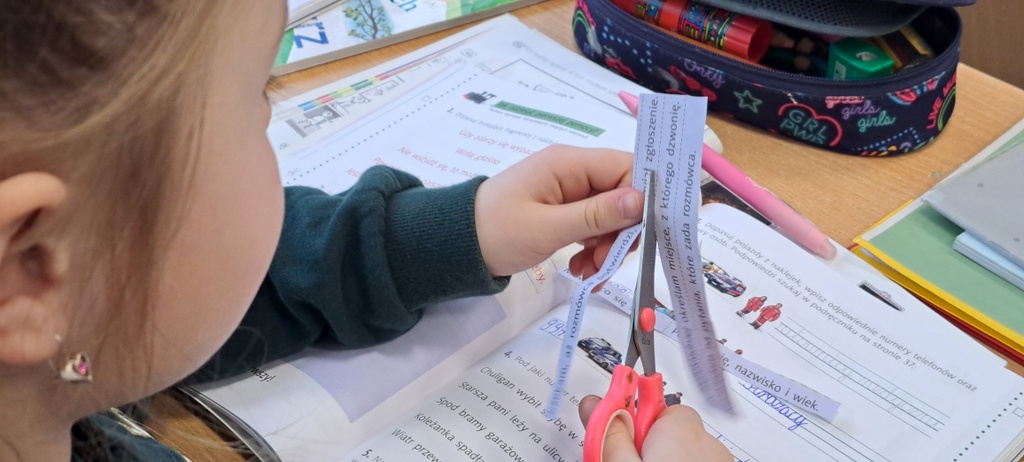 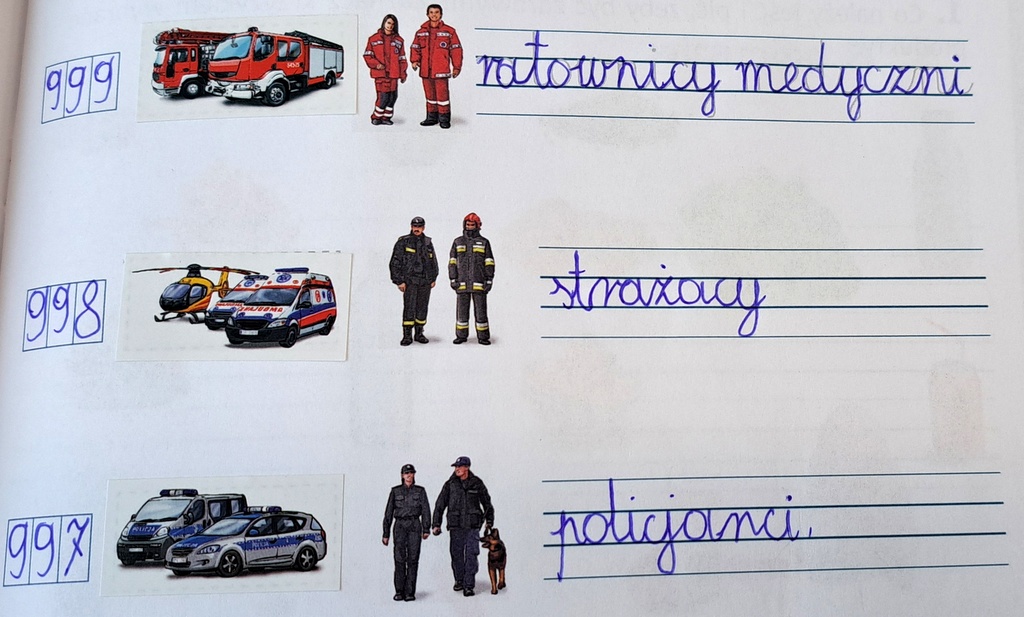 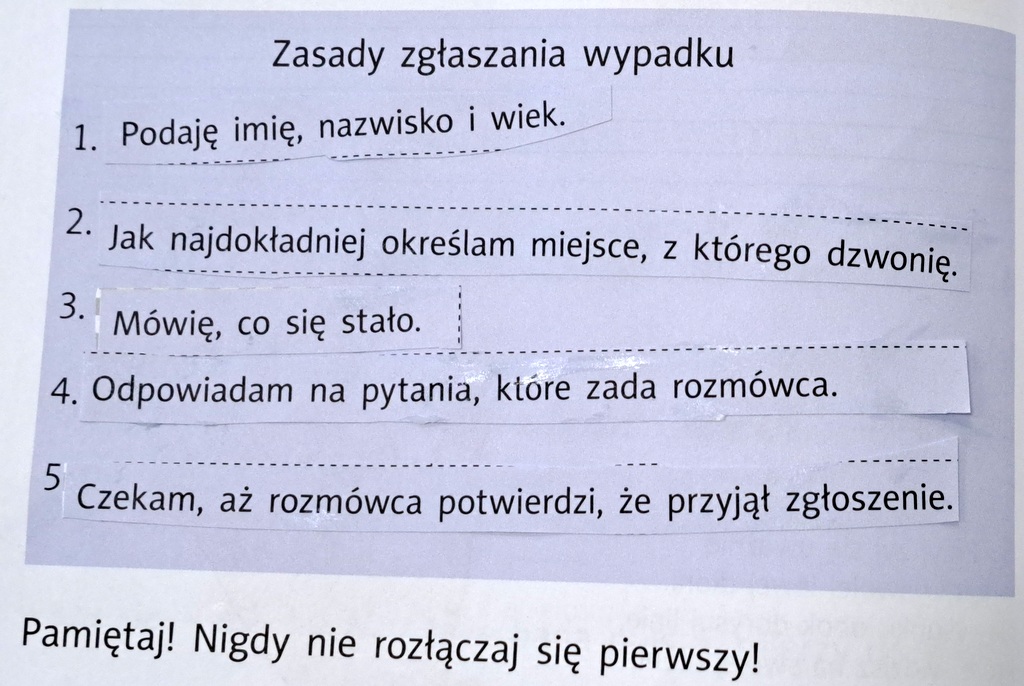 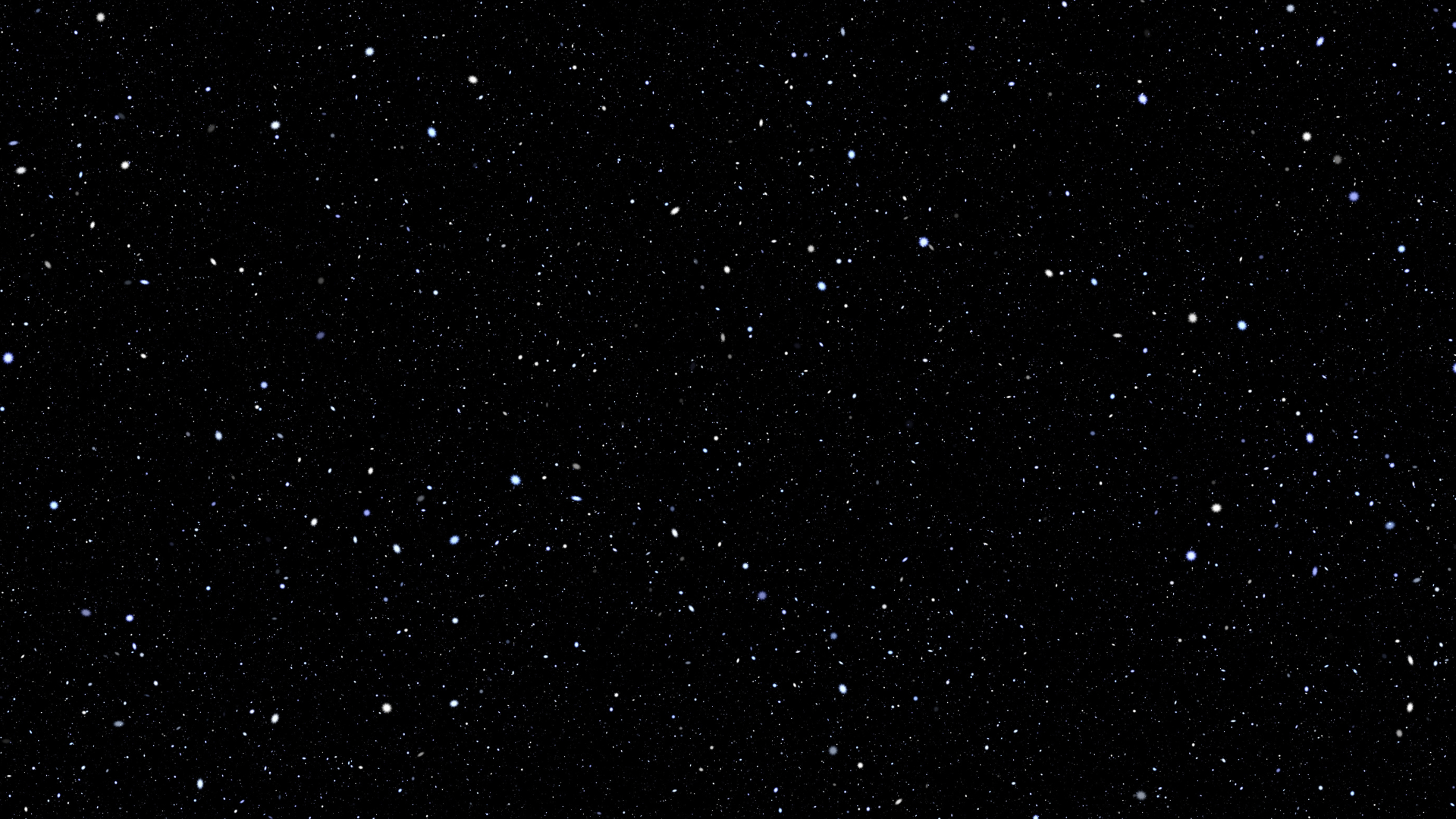 Czas biegł nieubłaganie – w ostatni dzień misji udało się nam jednak zgrać terminy z zajętymi policjantami i zwiedzić Posterunek Policji w Cybince
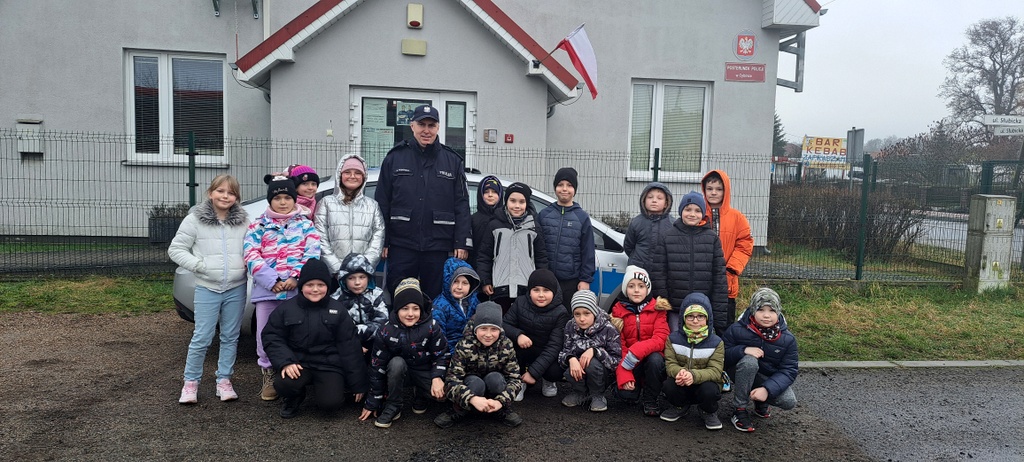 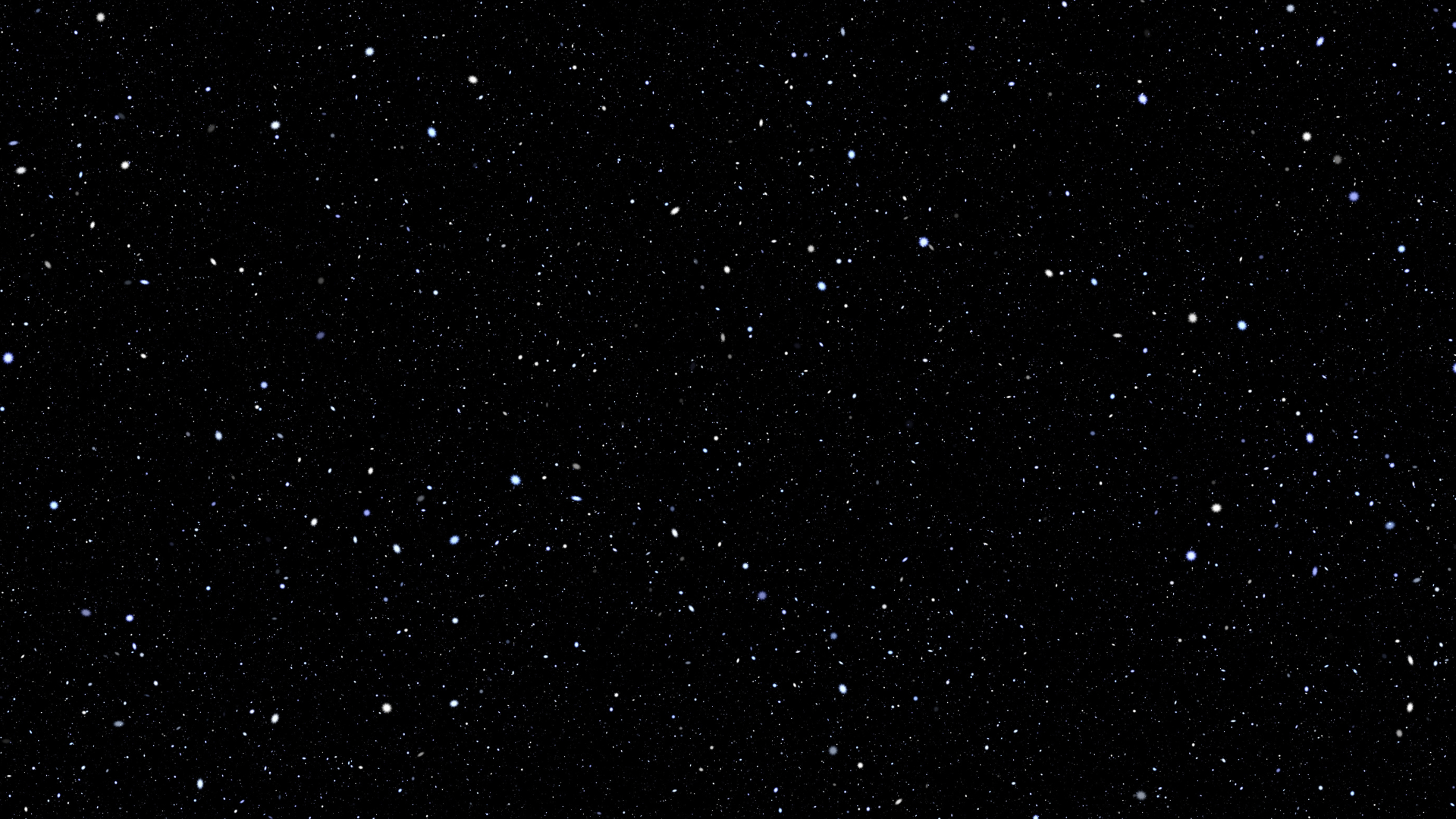 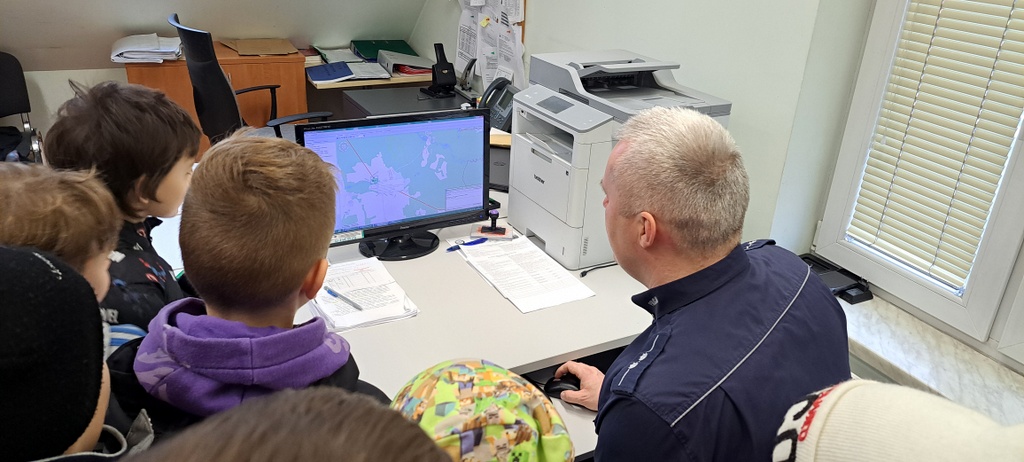 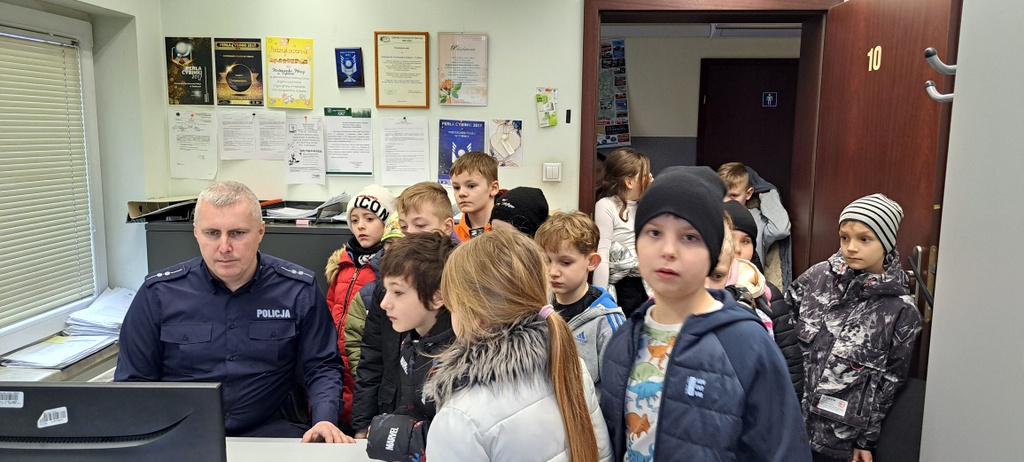 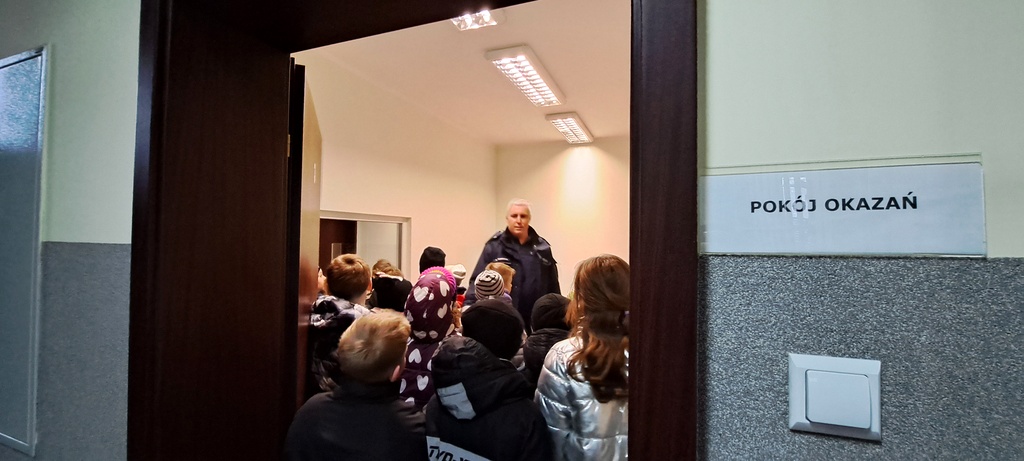 Zwiedziliśmy cały posterunek. Najlepsza zabawa była w pokoju okazań z lustrem weneckim.
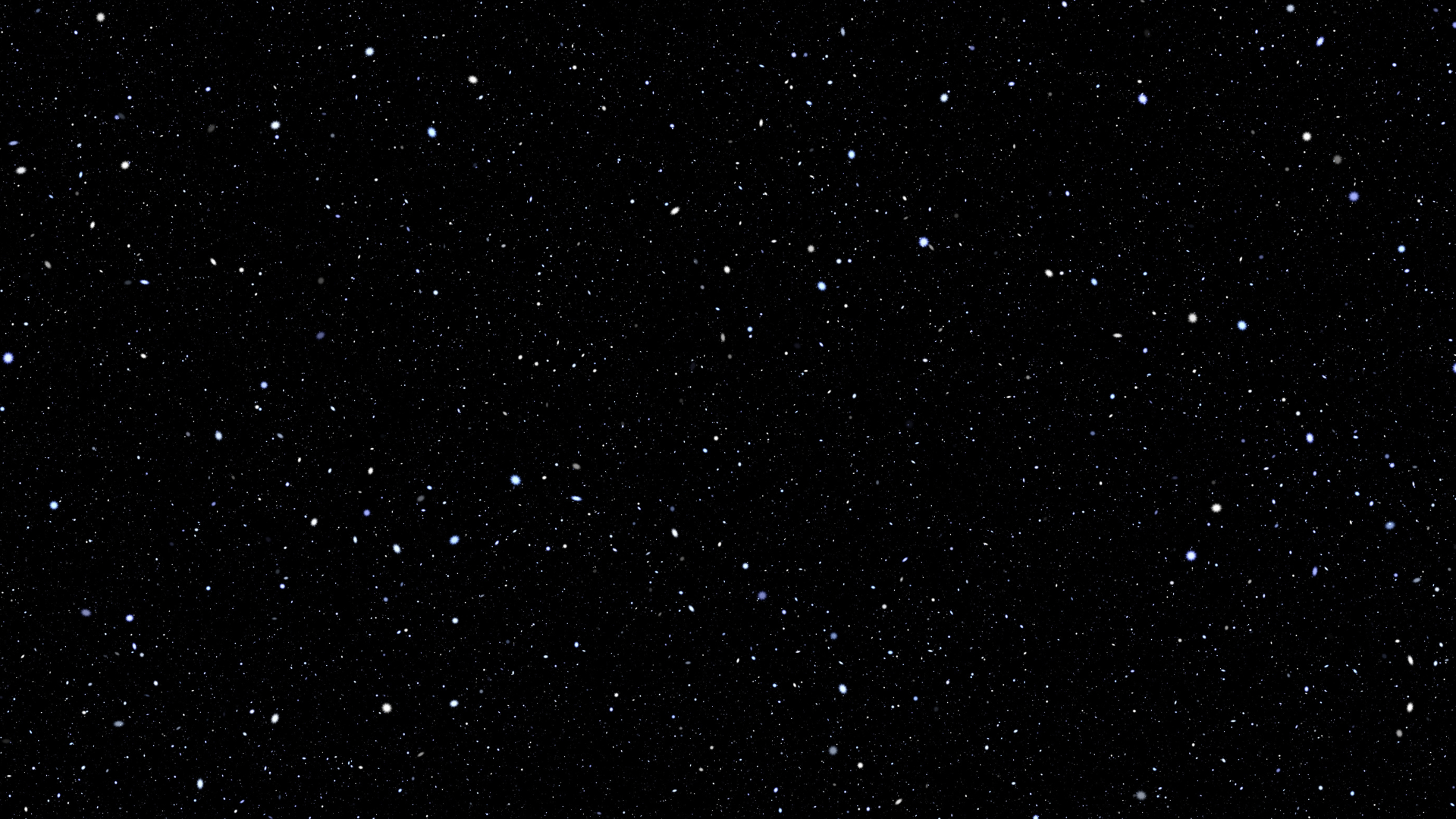 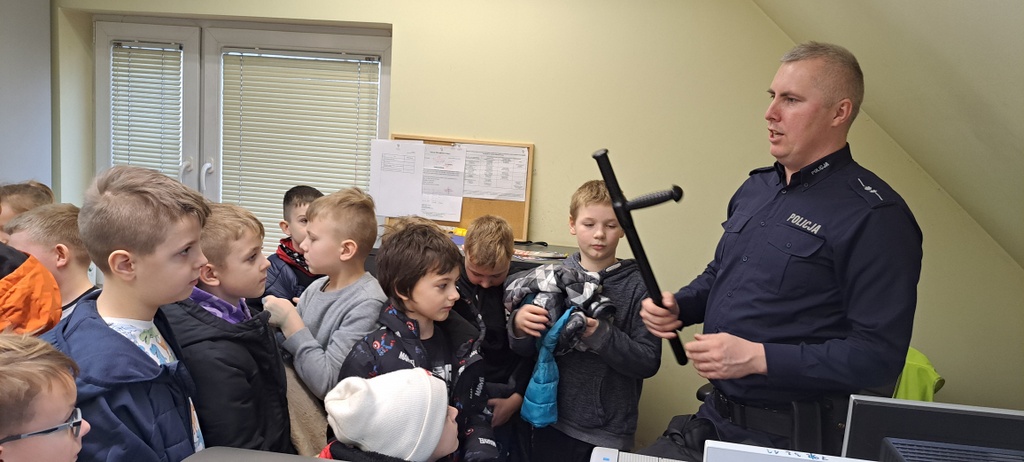 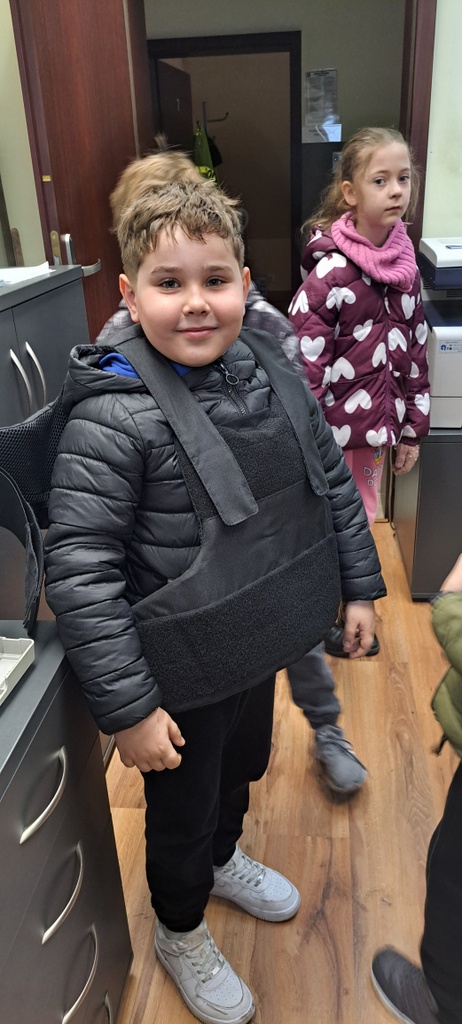 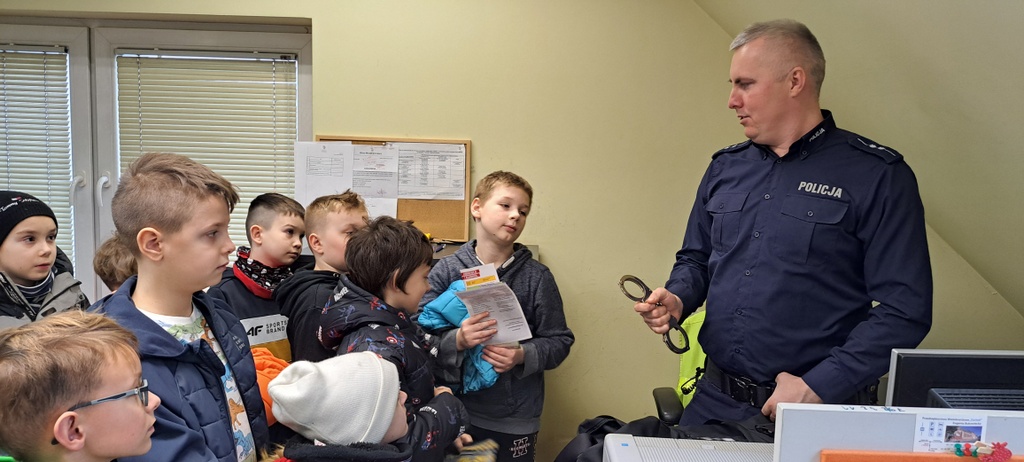 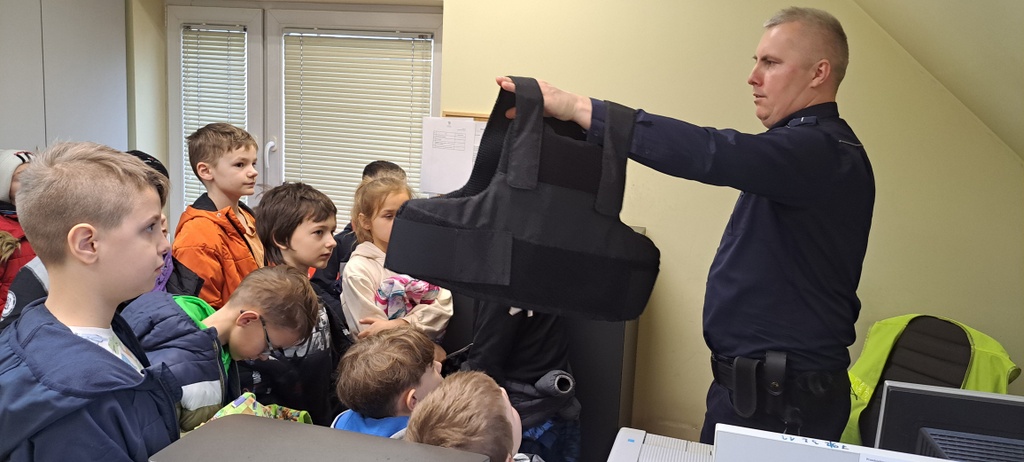 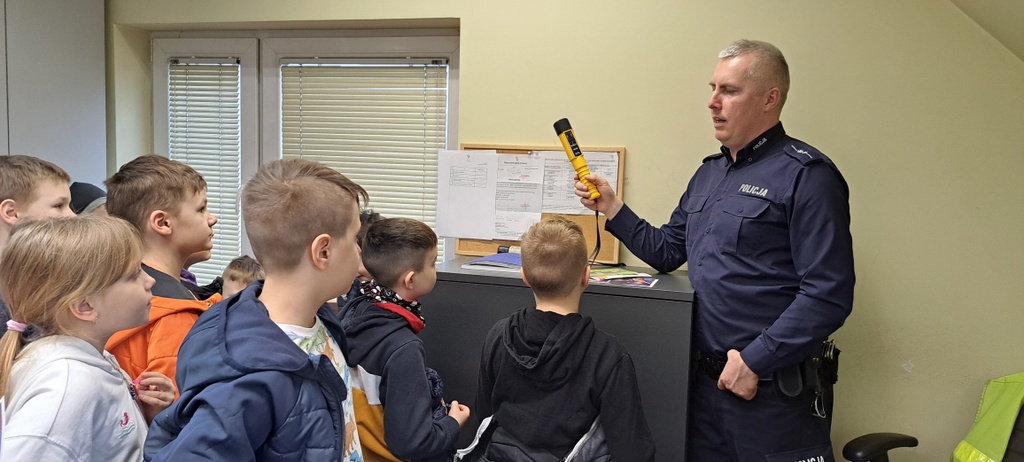 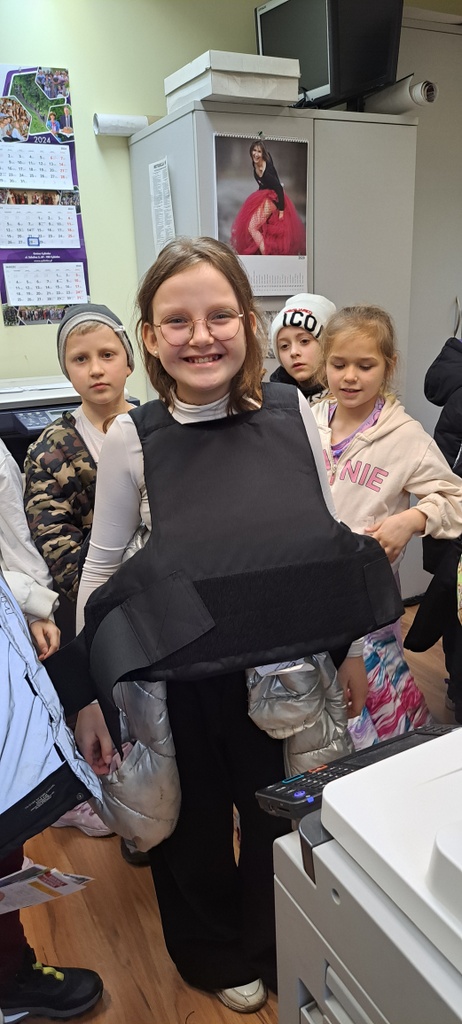 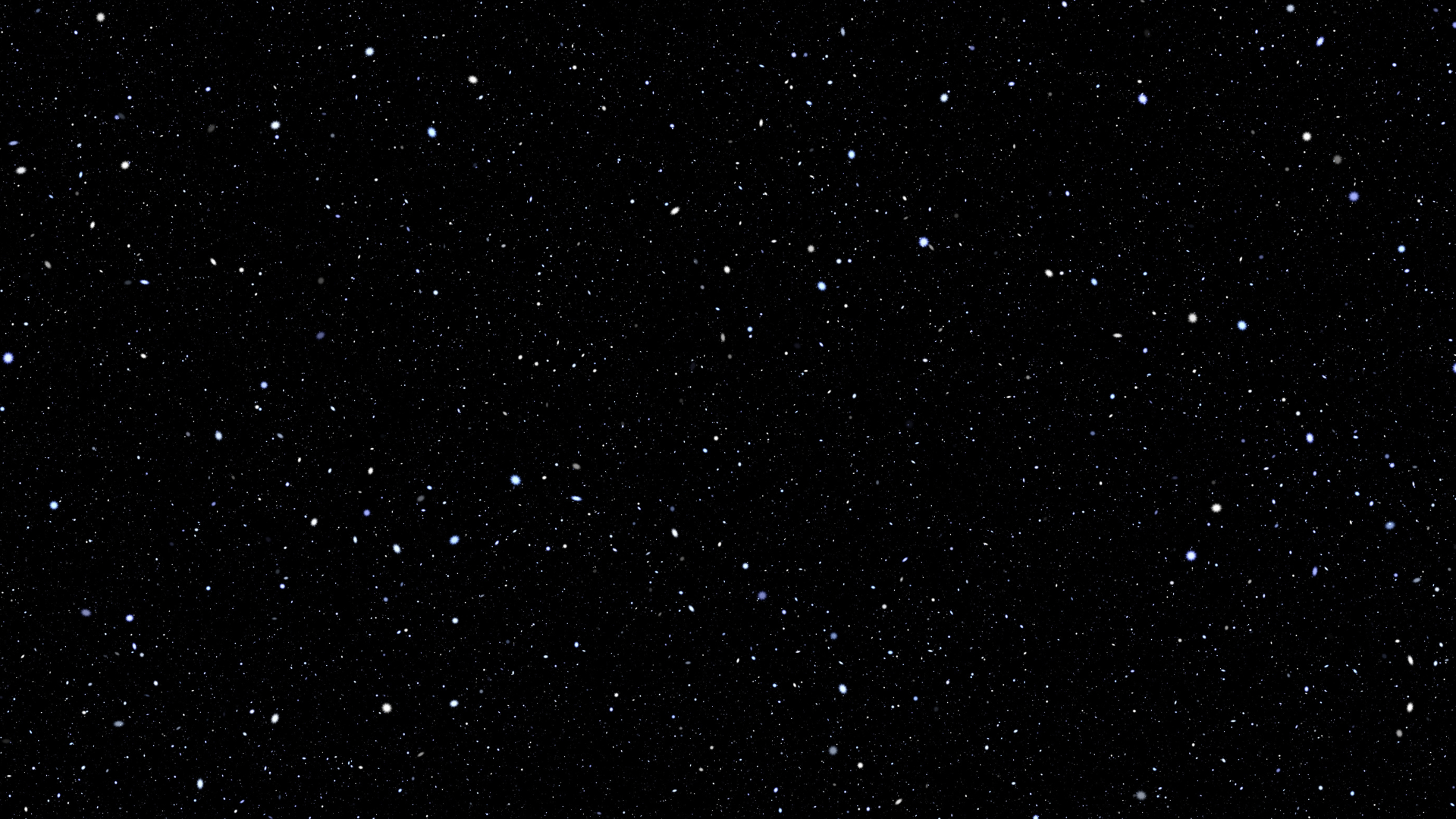 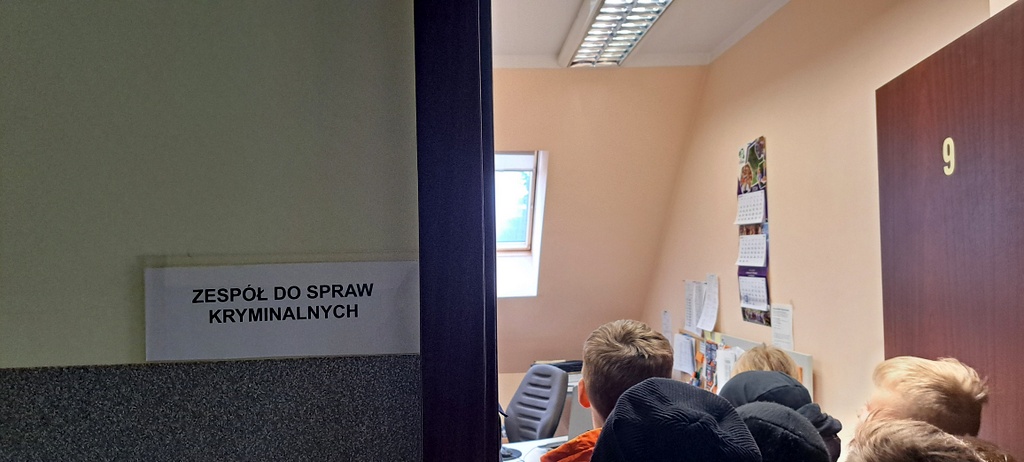 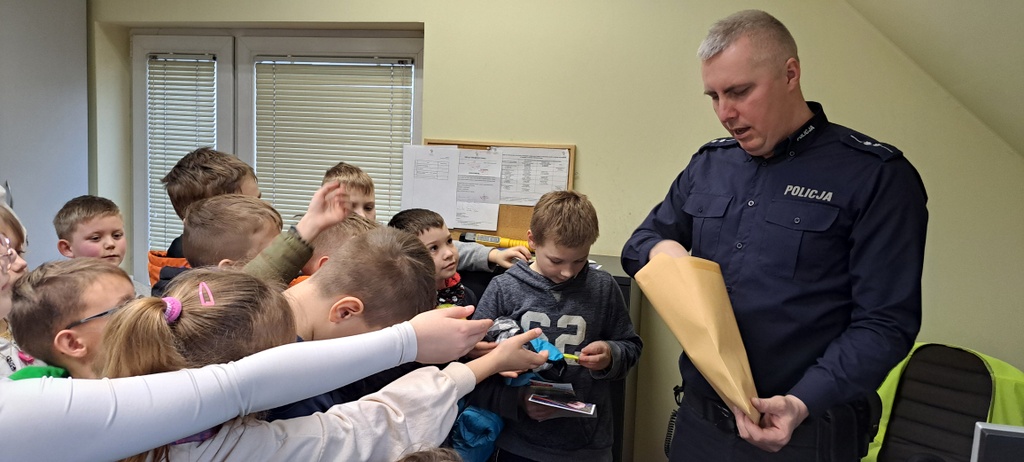 Uczniowie mieli wiele pytań, na które z wielką cierpliwością i poczuciem humoru odpowiadał oprowadzający nas policjant.
Pytania były też do technika kryminalnego, którego w trakcie jednego z pytań nazwano PANEM KRYMINALISTĄ
Ubaw z tego miała cała komenda. 
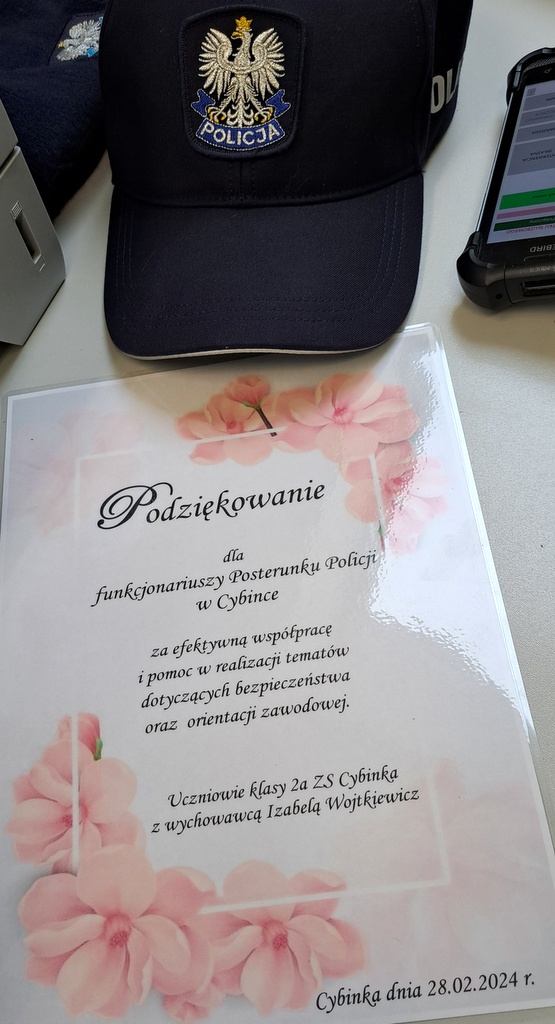 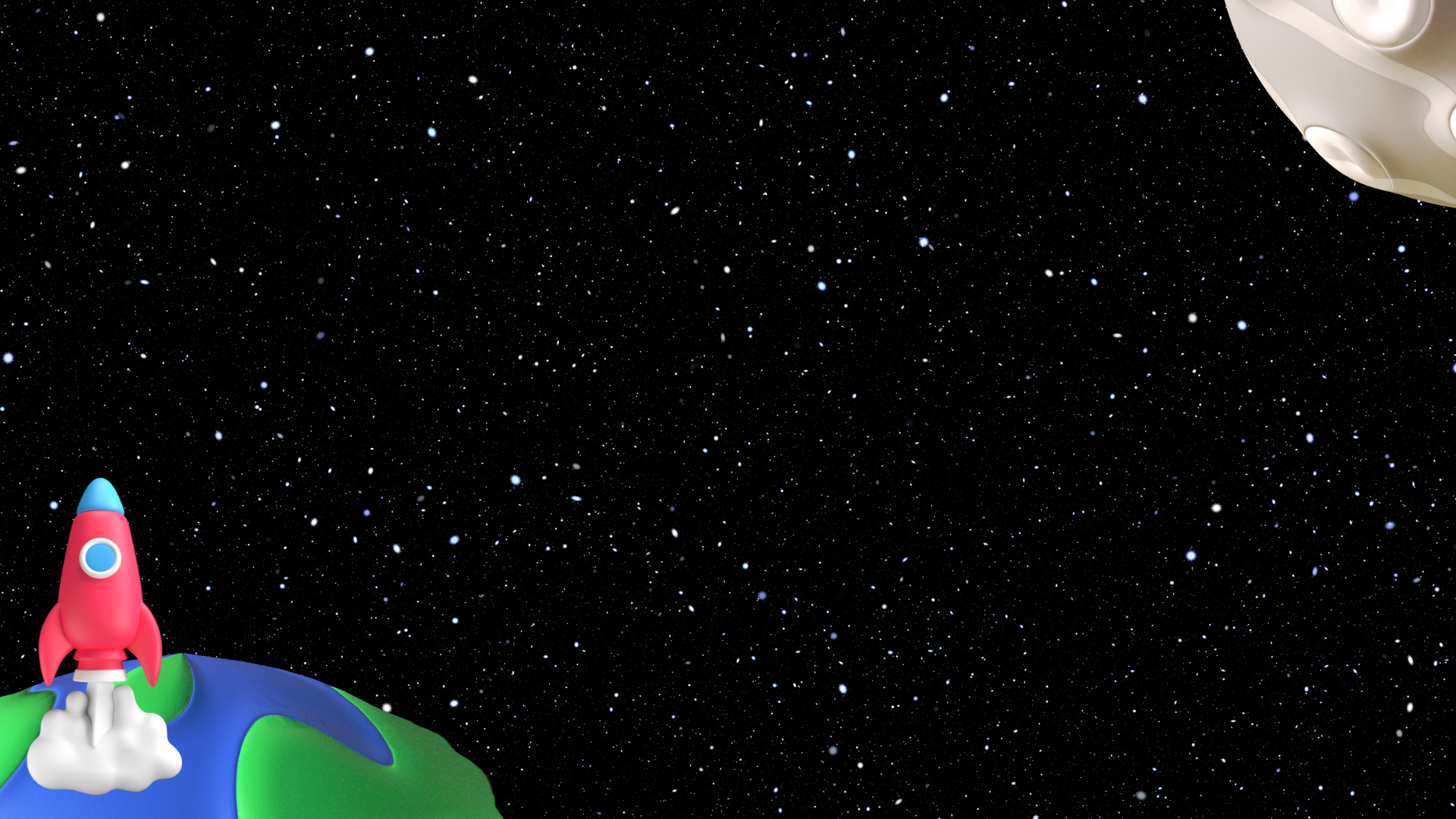 W podziękowaniu za współpracę klasa wręczyła skromne podziękowanie.

Na zakończenie wizyty wszyscy zostali obdarowani odblaskami, które mają zwiększyć nasze bezpieczeństwo na drodze. Po powrocie do szkoły od razu założyliśmy je na swoje plecaki.
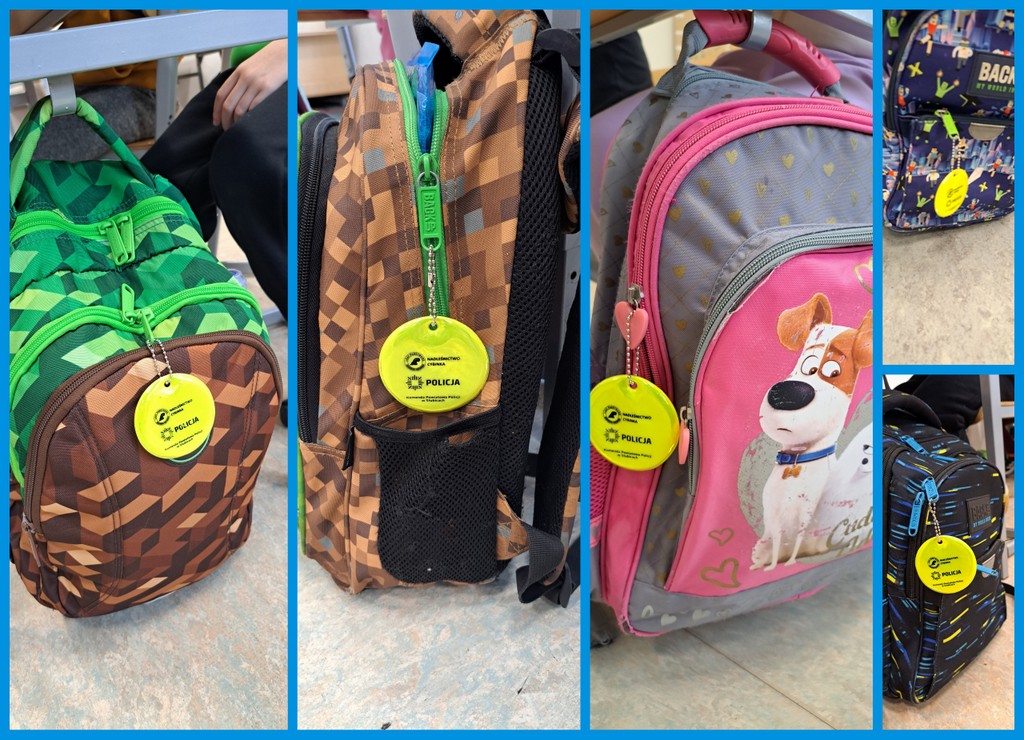 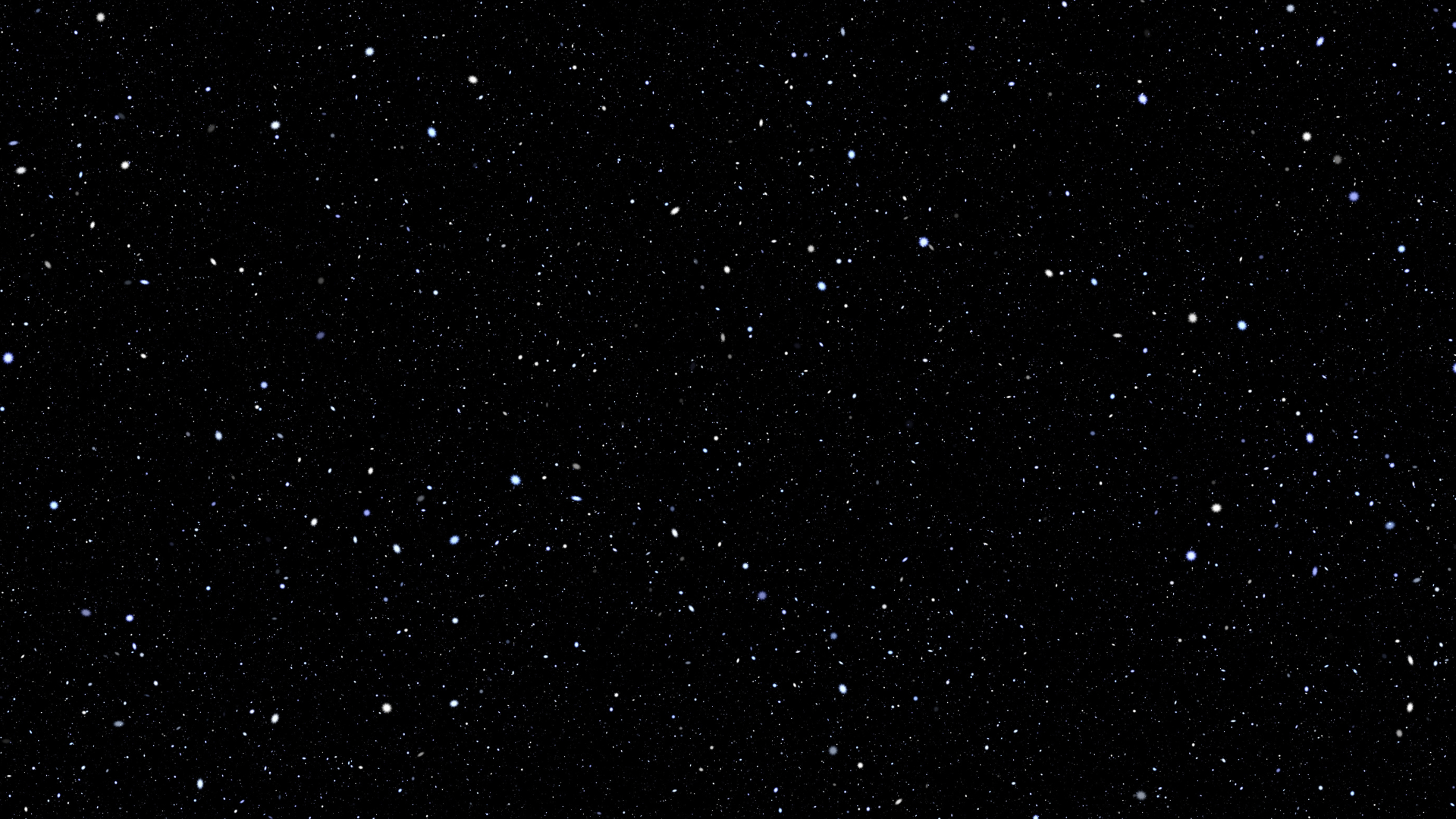 Jesteśmy bardzo zajęci, co jednak nie przeszkadza nam świetnie się bawić…
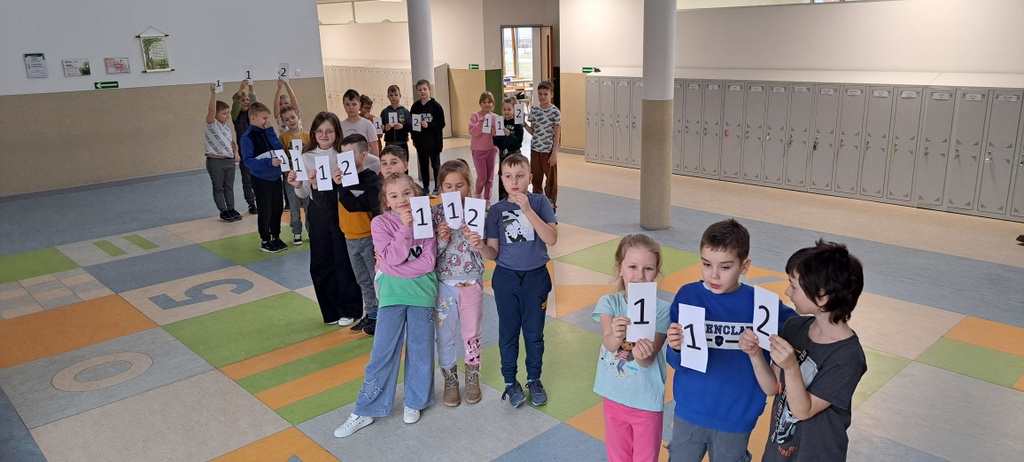 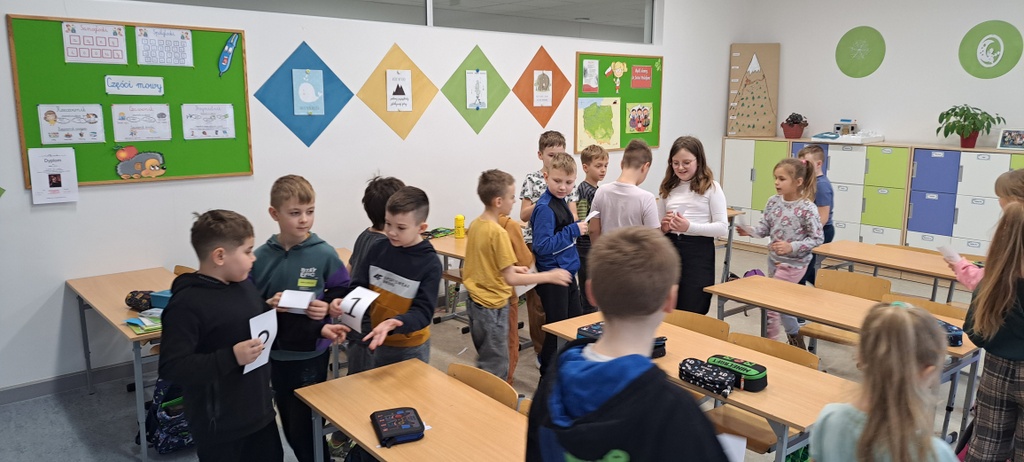 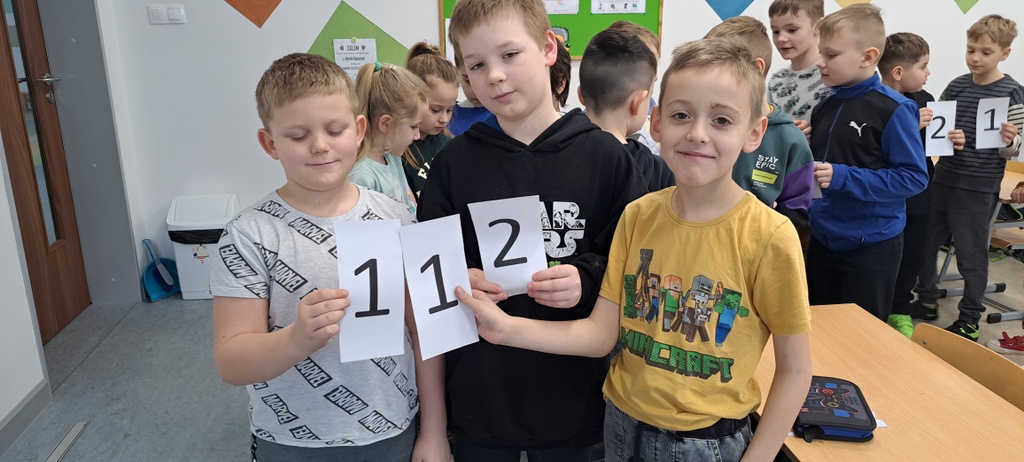 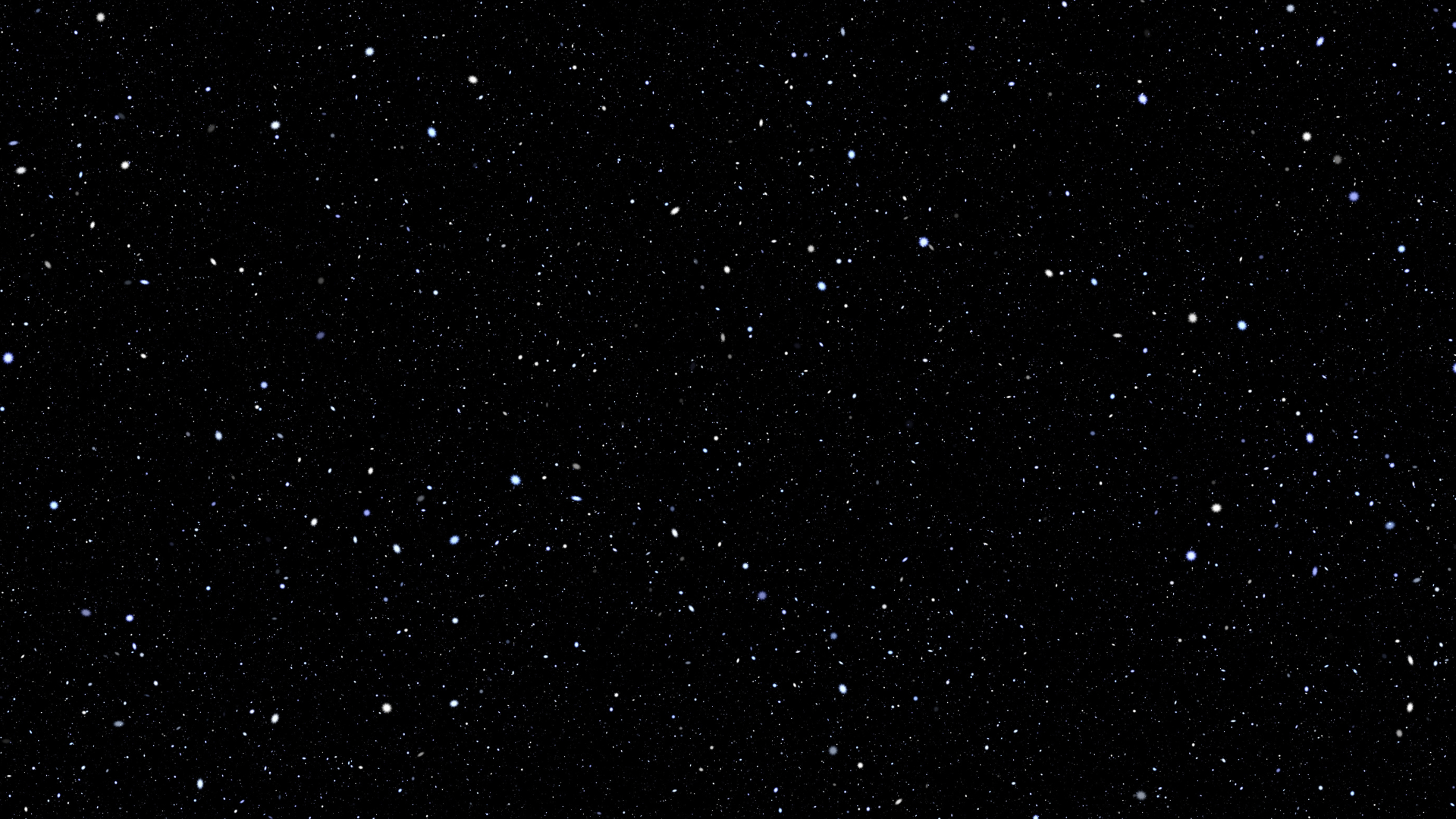 W „Alarm – 112!” – chcemy się bawić nawet na przerwach.
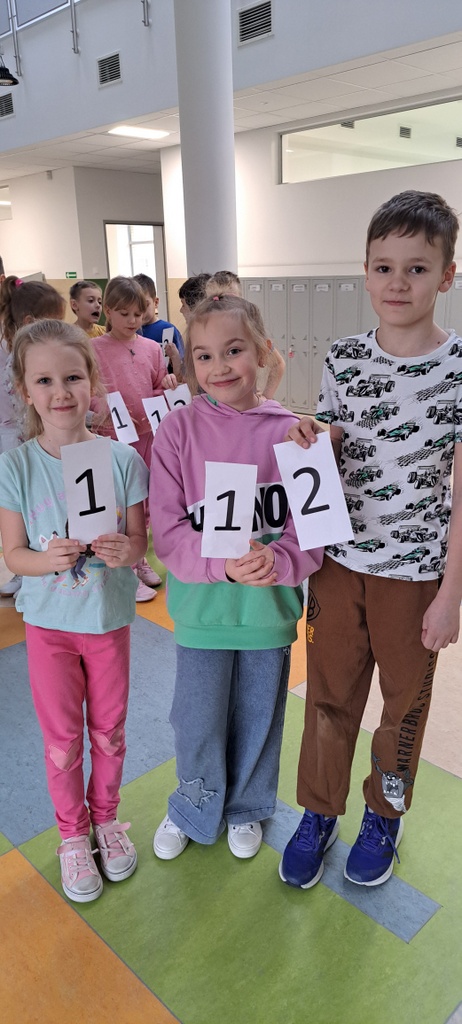 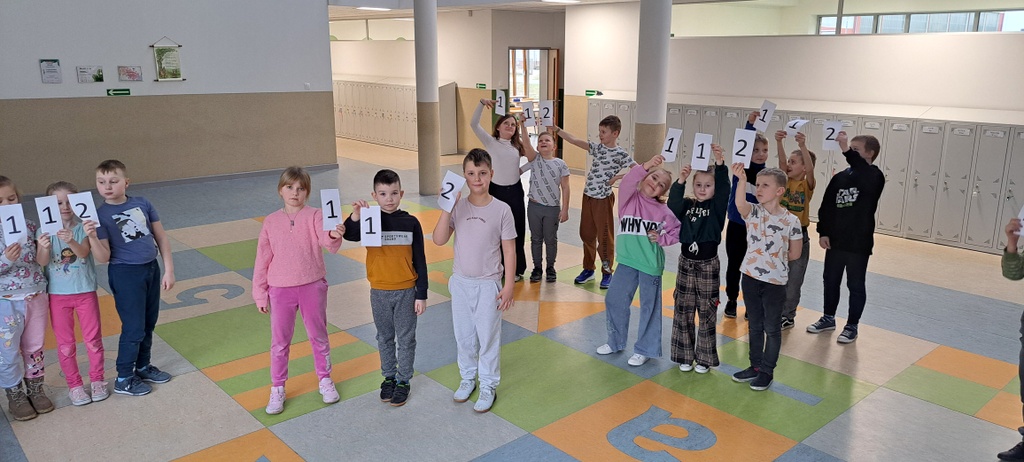 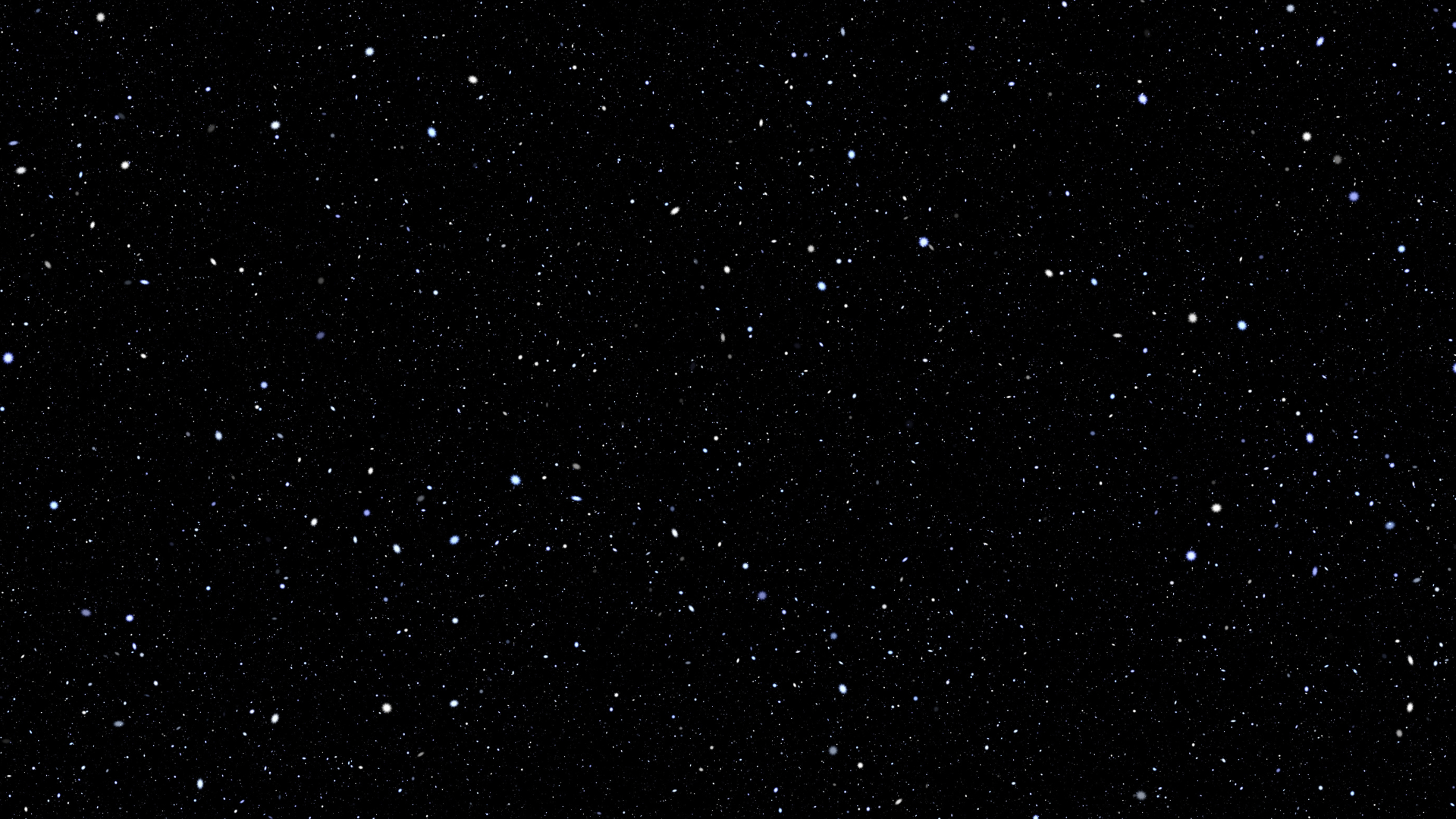 Dziewczyny wytrwale pracowały tworząc portfeliki według grosikowej instrukcji.
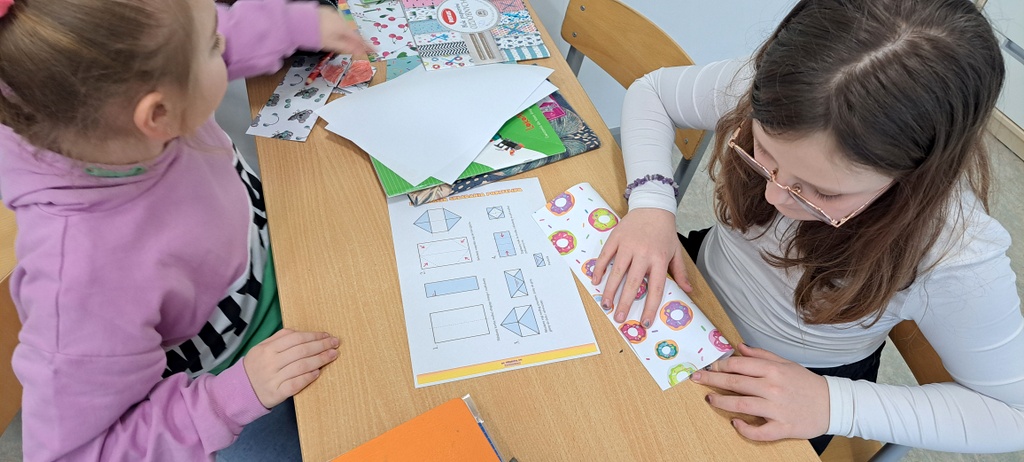 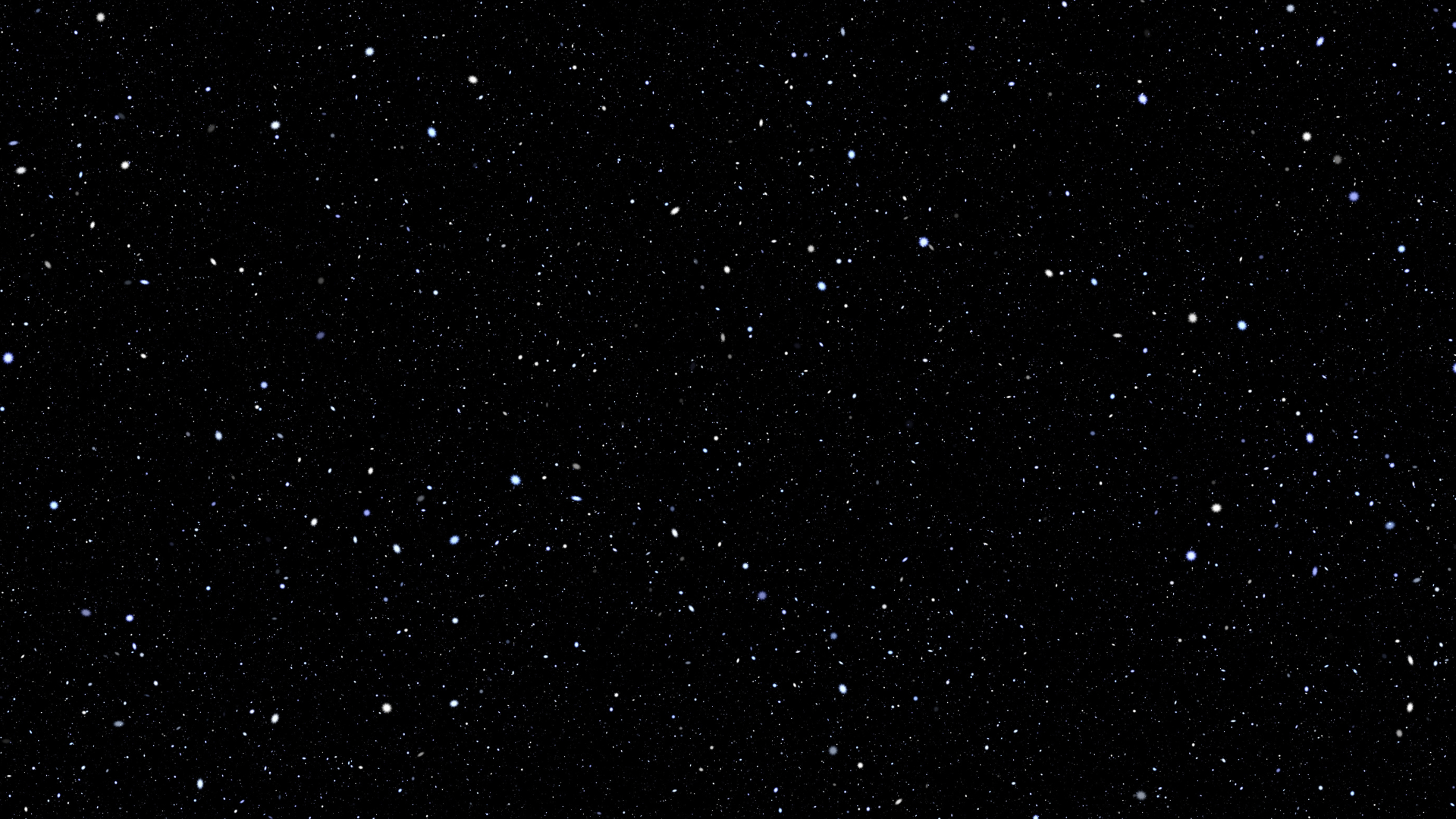 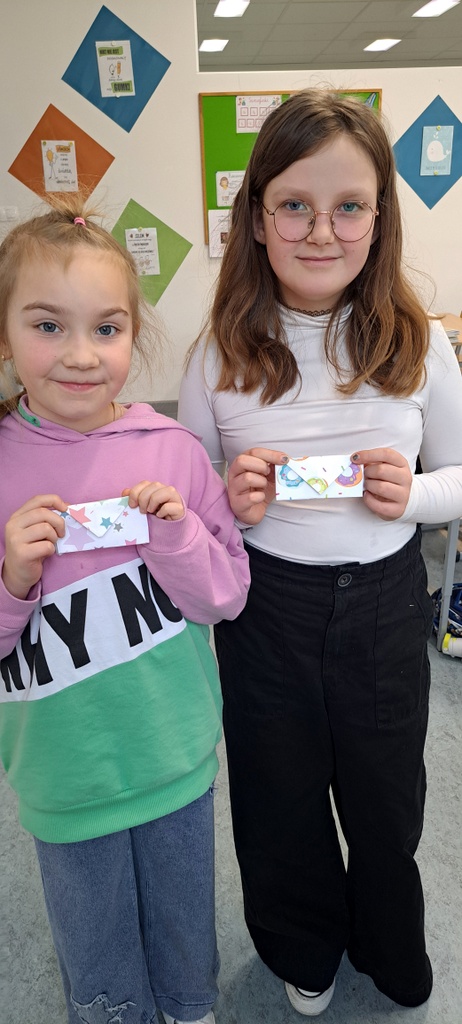 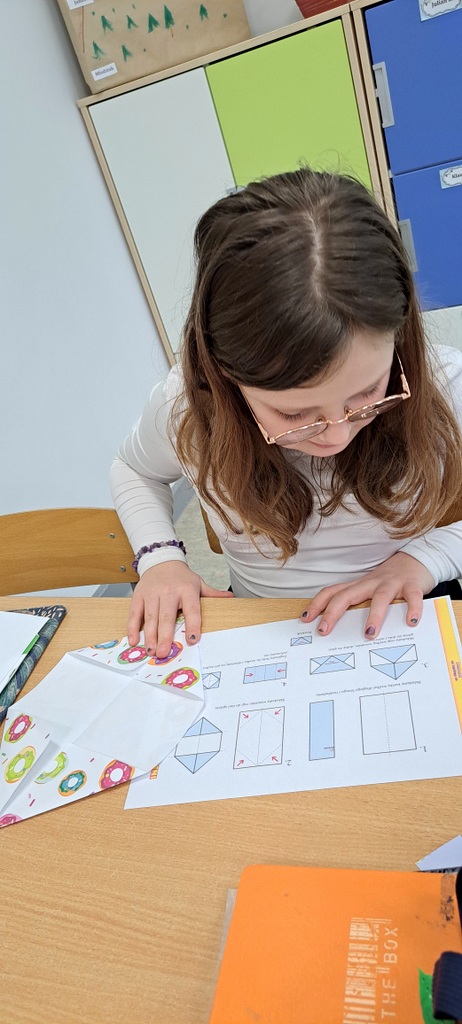 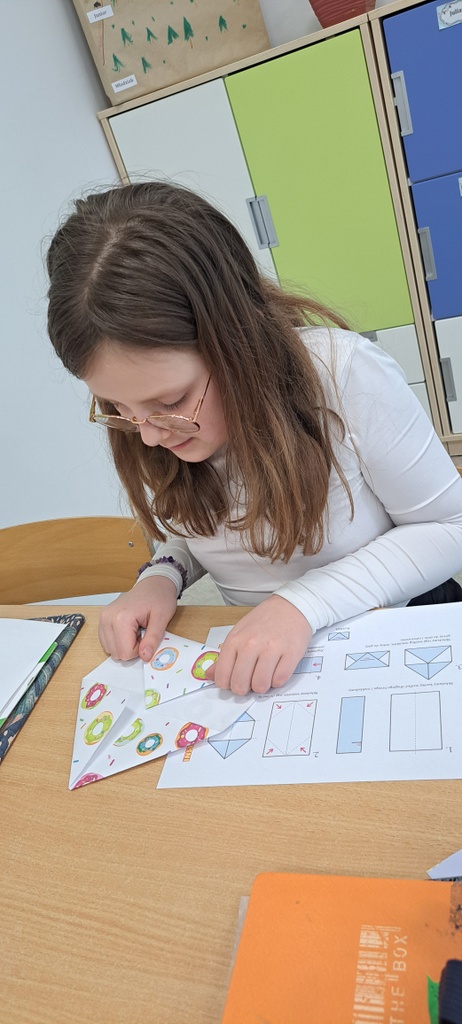 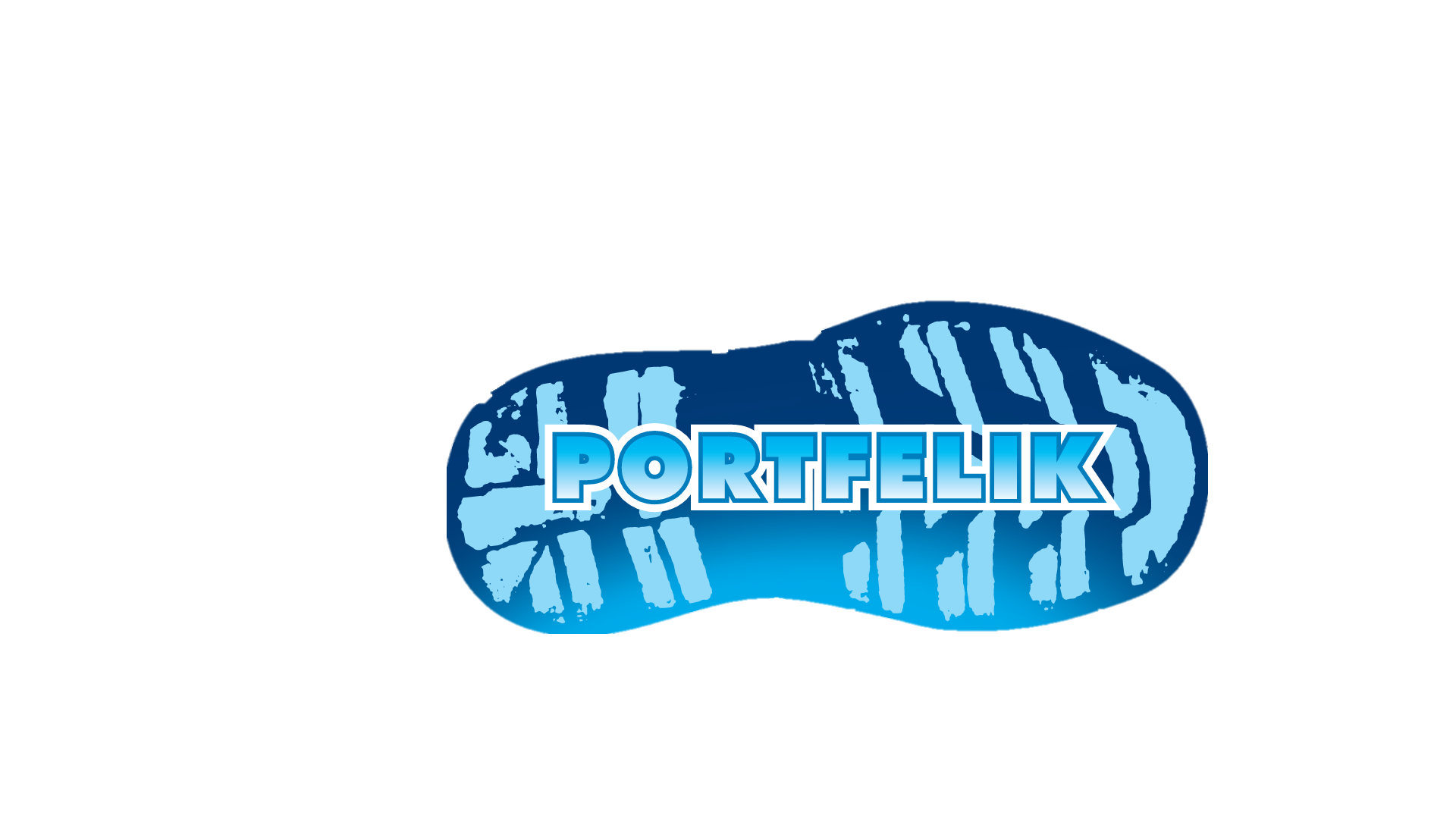 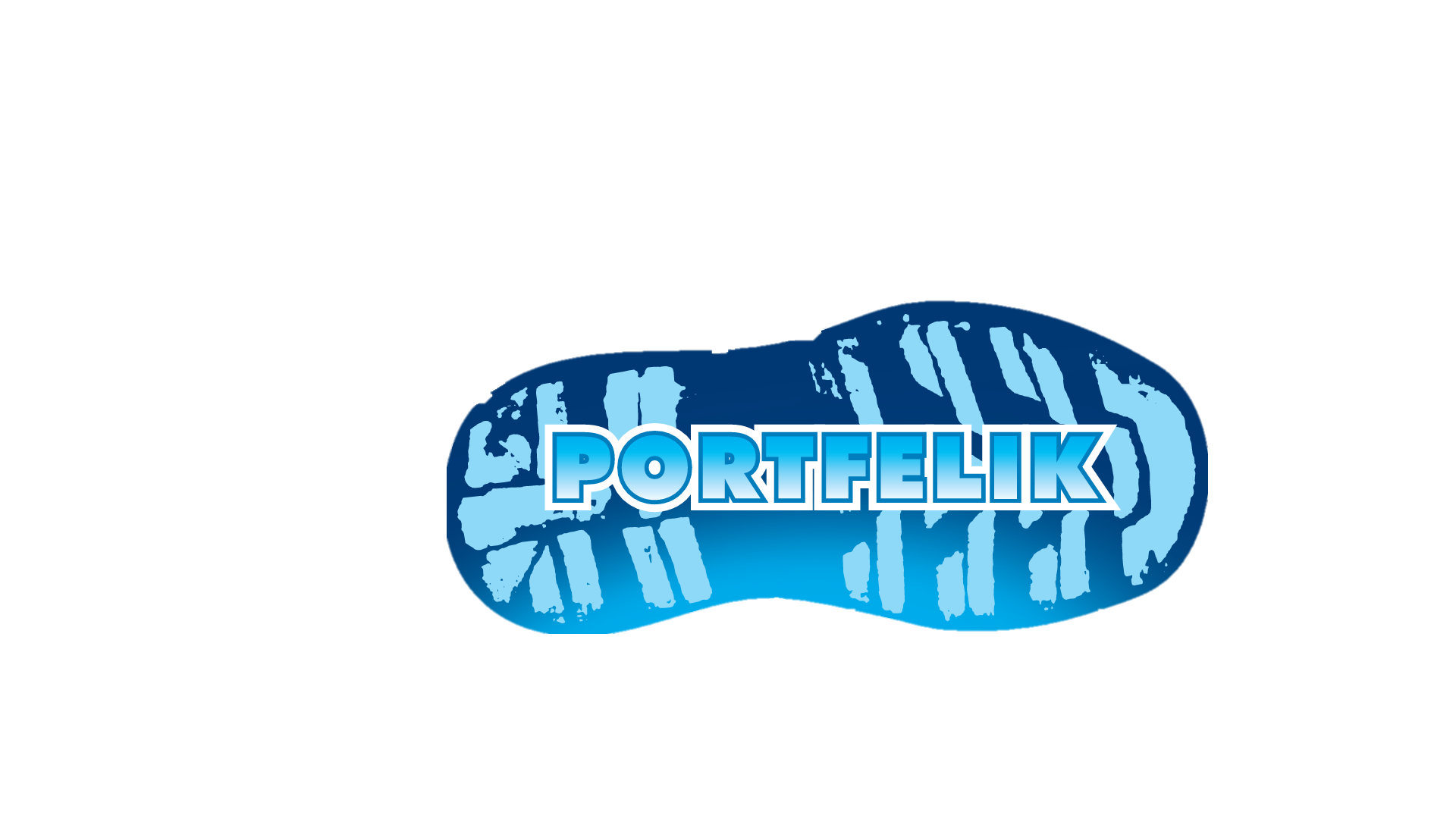 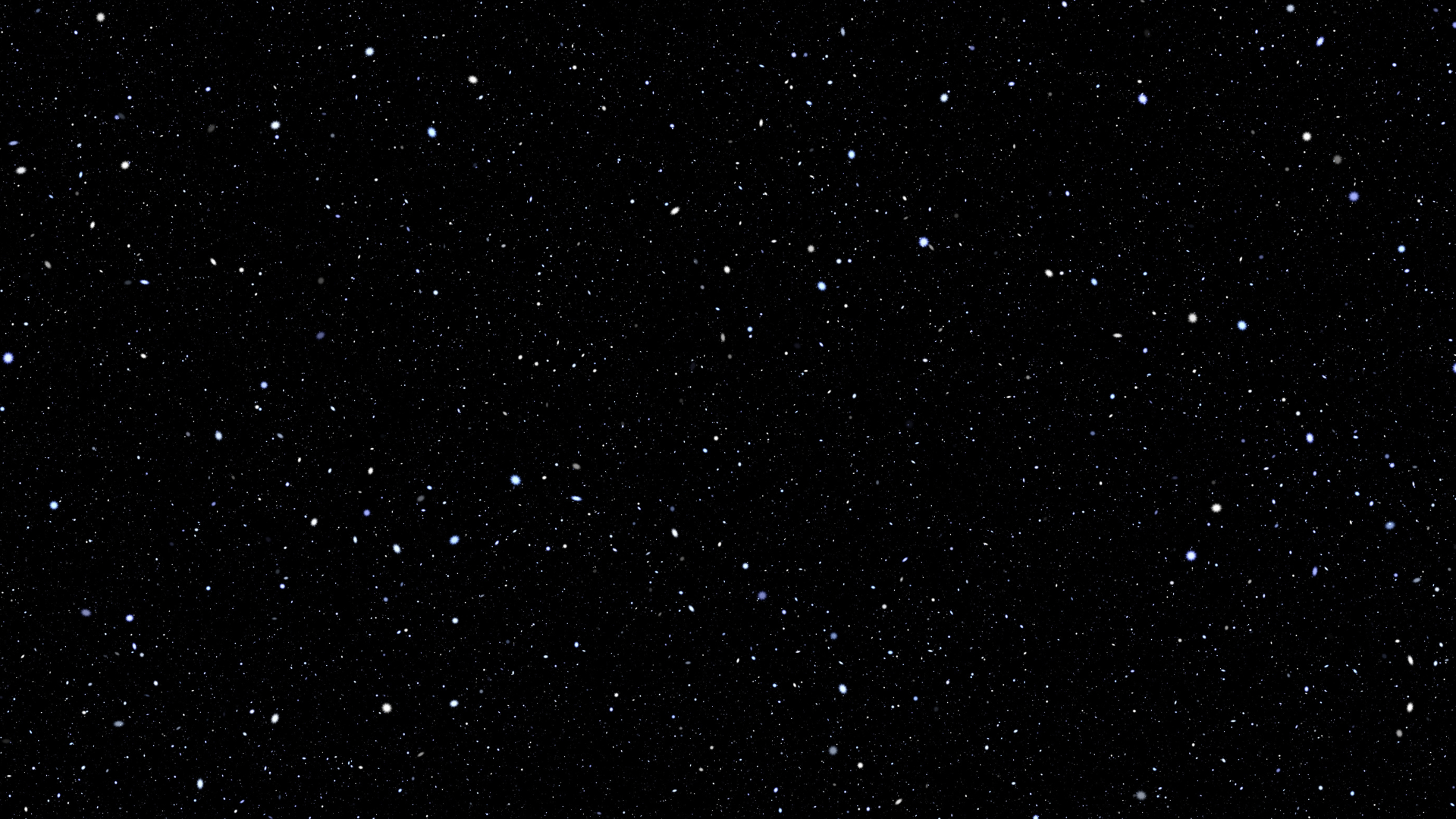 Popracowaliśmy również z powiedzeniami, do których dopasowaliśmy hasła.
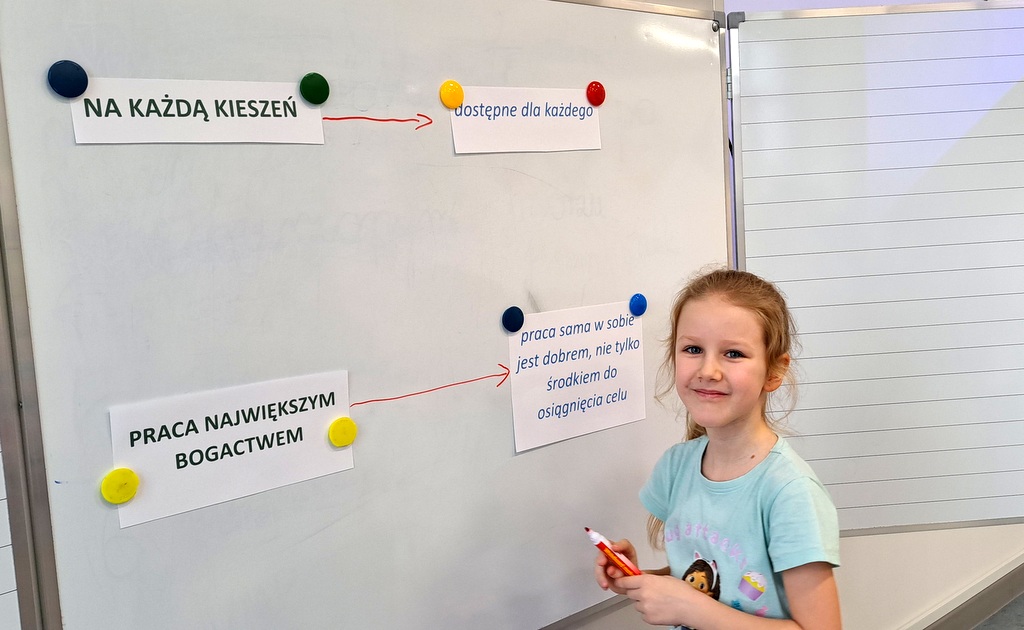 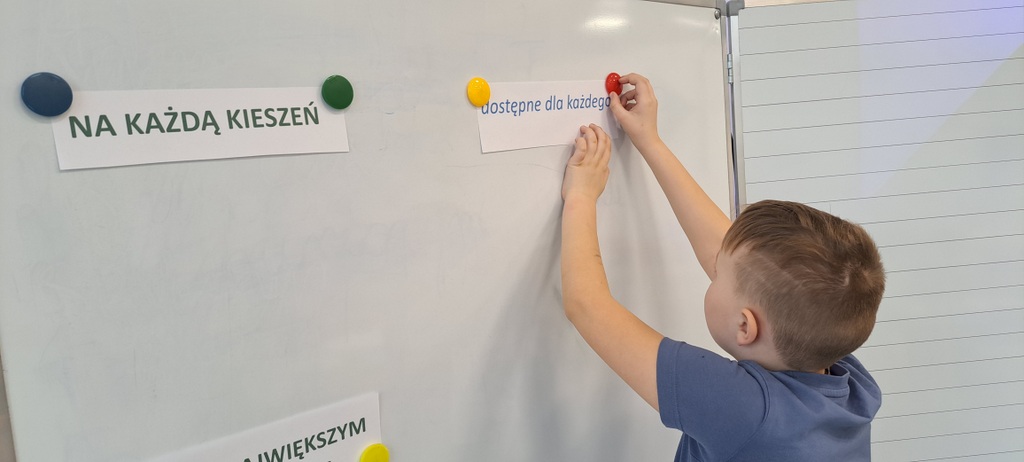 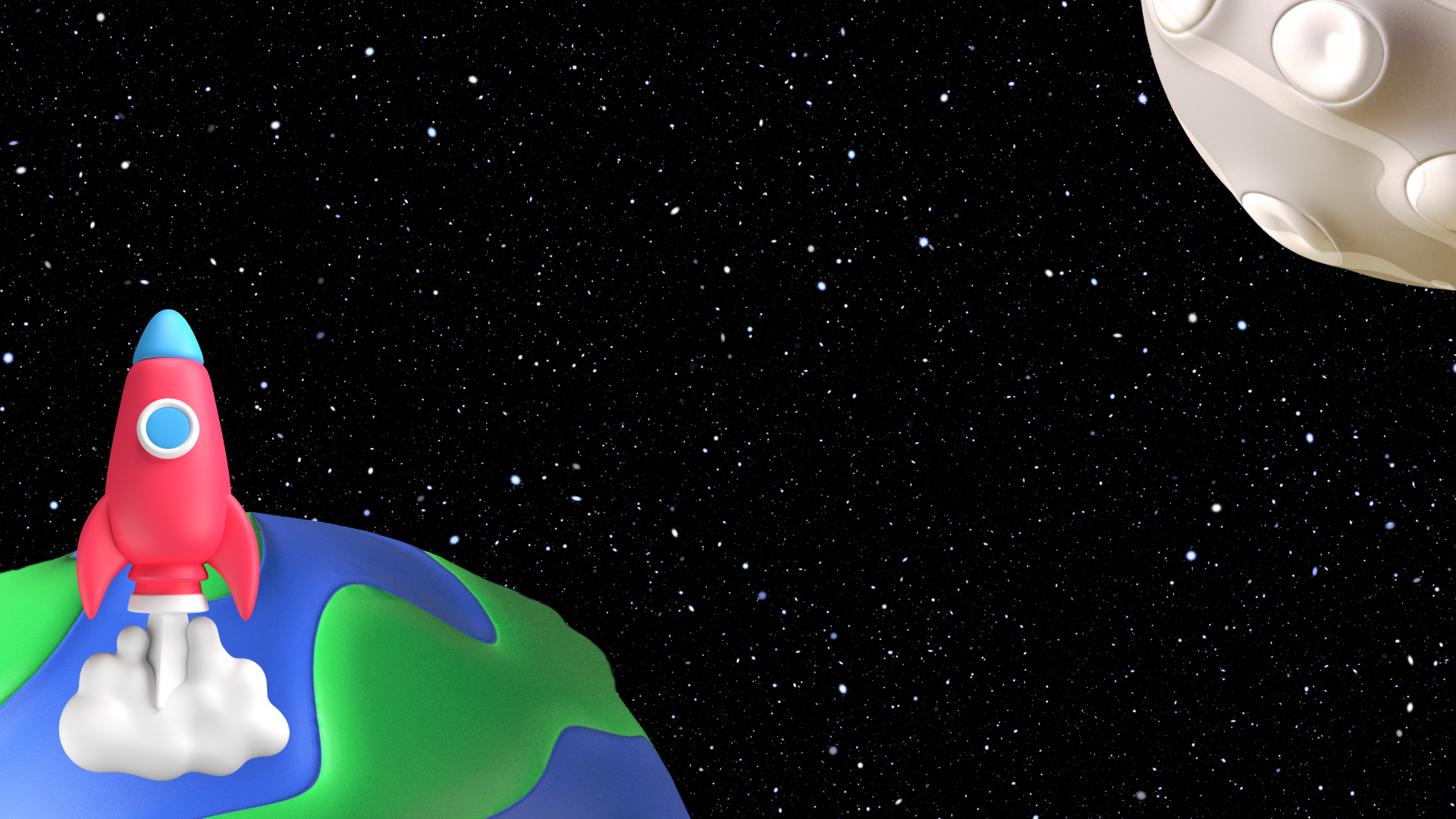 Zadowoleni z misji, zostawiamy planetę PORTFELIK i udajemy się na zasłużone ferie…

Do zobaczenia  za 2 tygodnie na planecie SKARBONKA.
Uczniowie klasy 2a 
z wychowawcą, Izabelą Wojtkiewicz